I.E. “LEONIDAS RUBIO VILLEGAS”
DÍA DEL IDIOMA  -  2025
SEDE CENTRAL  -  JORNADA TARDE
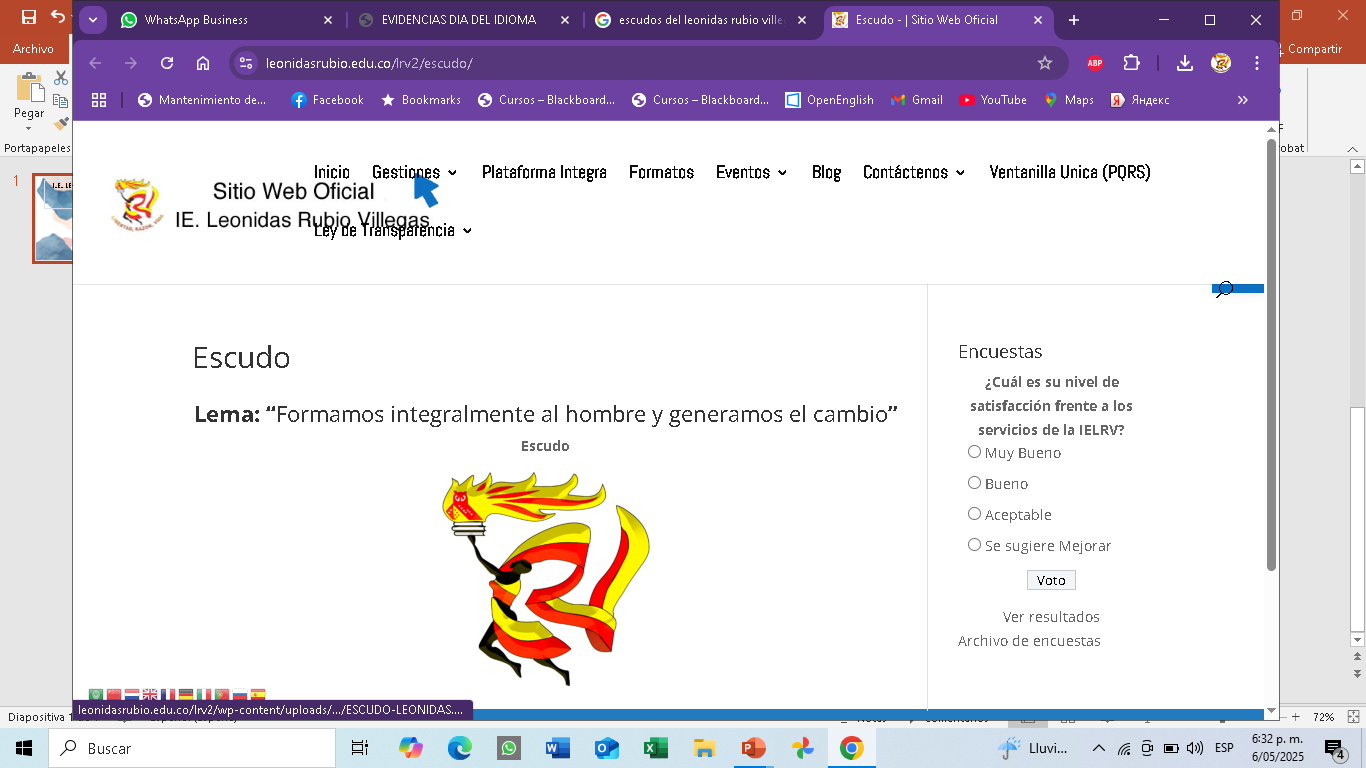 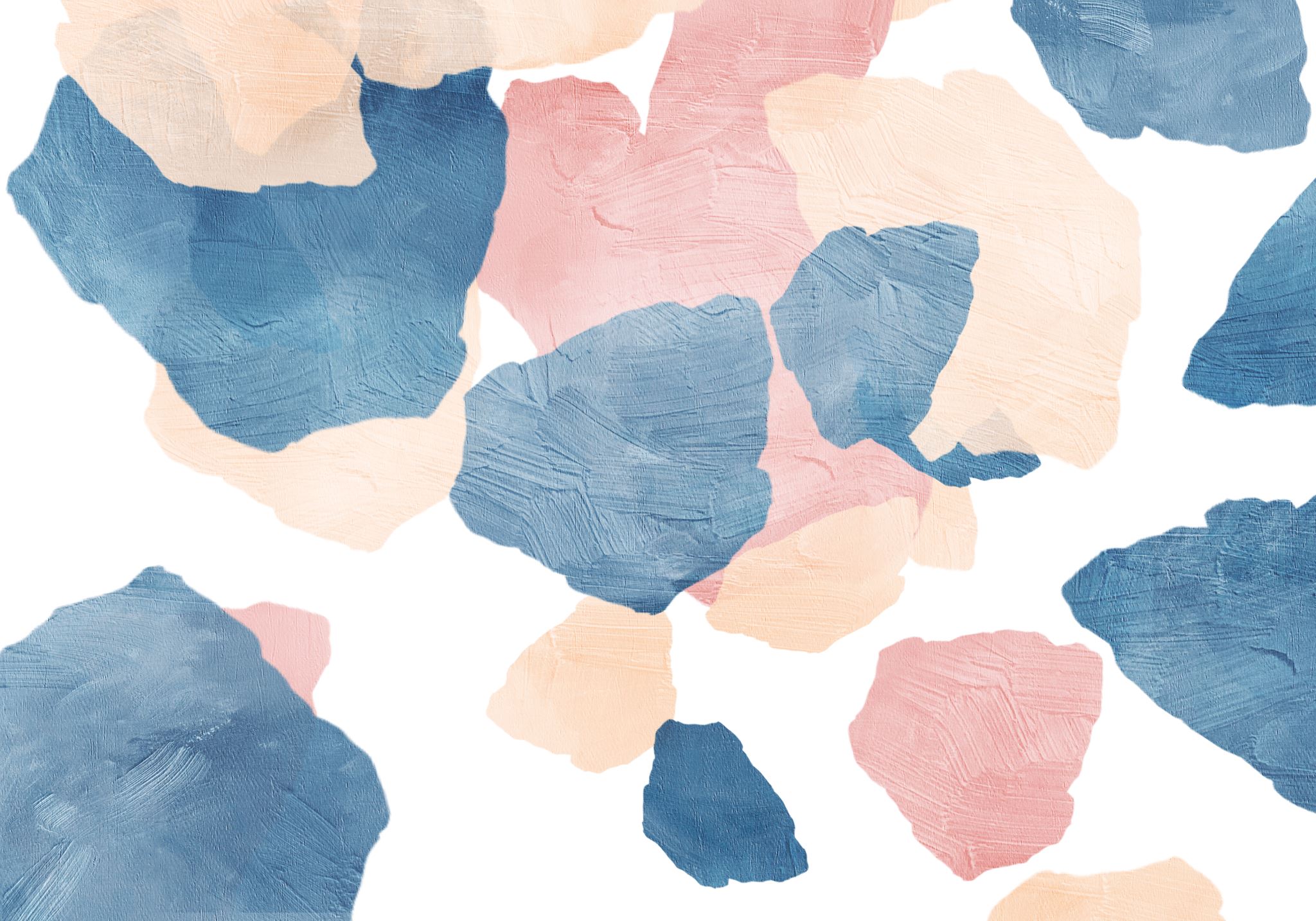 “CELEBRANDO LA RIQUEZA DE NUESTRA LENGUA"
DOCENTES:
SONIA MERCEDES CÁRDEnas V.
BLANCA E. GUERRA CÓRDOBA
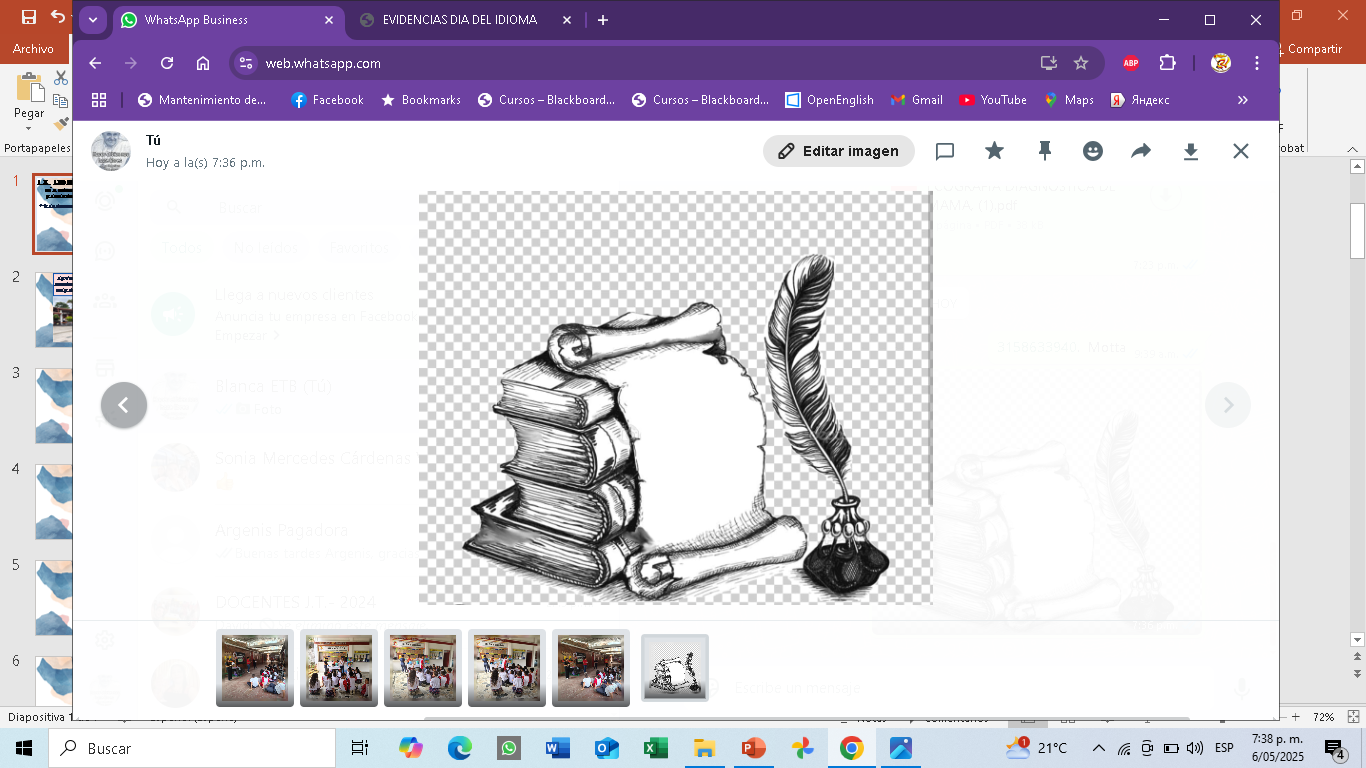 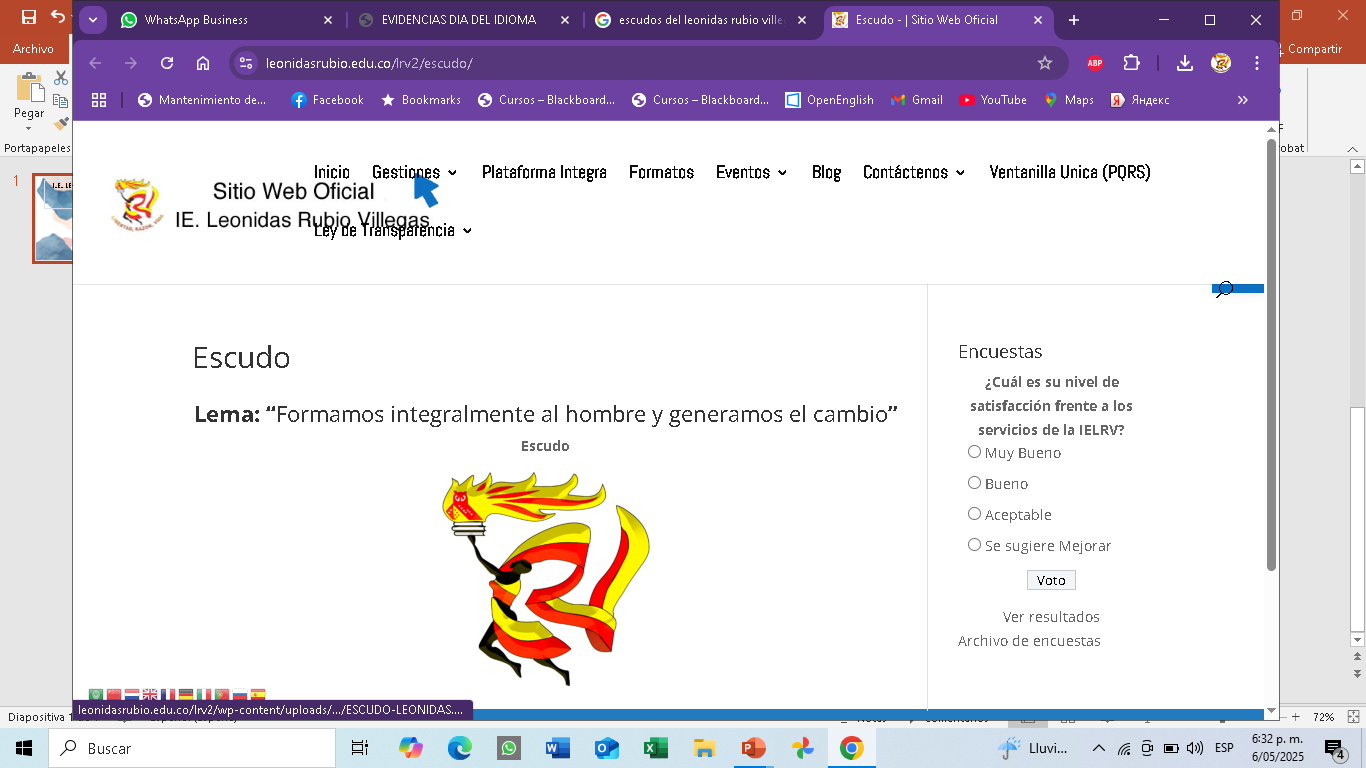 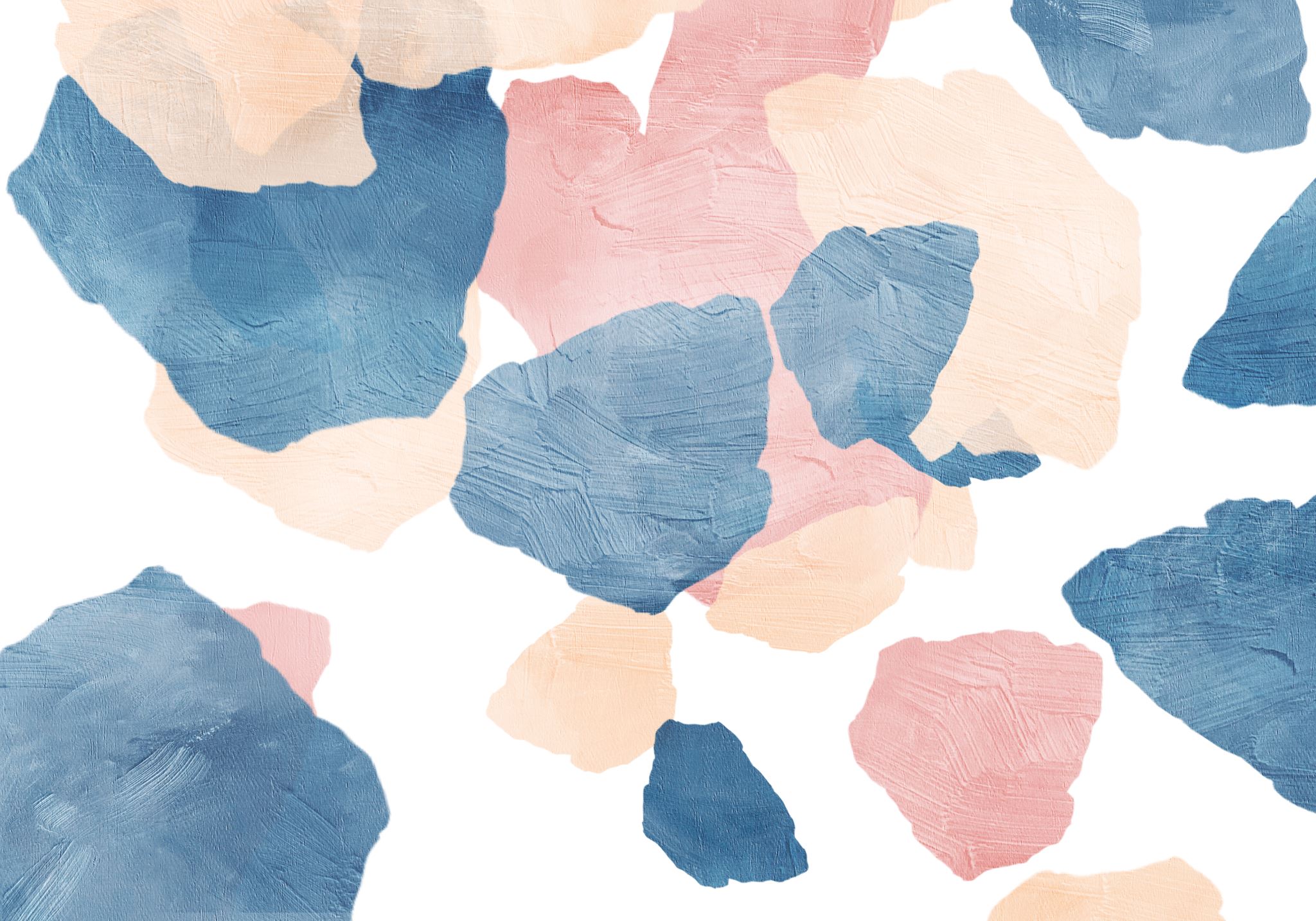 ESTUDIANTES QUE MERECEN IZAR EL PABELLÓN NACIONAL POR SU EXCELENTE DESEMPEÑO EN LENGUA CASTELLANA
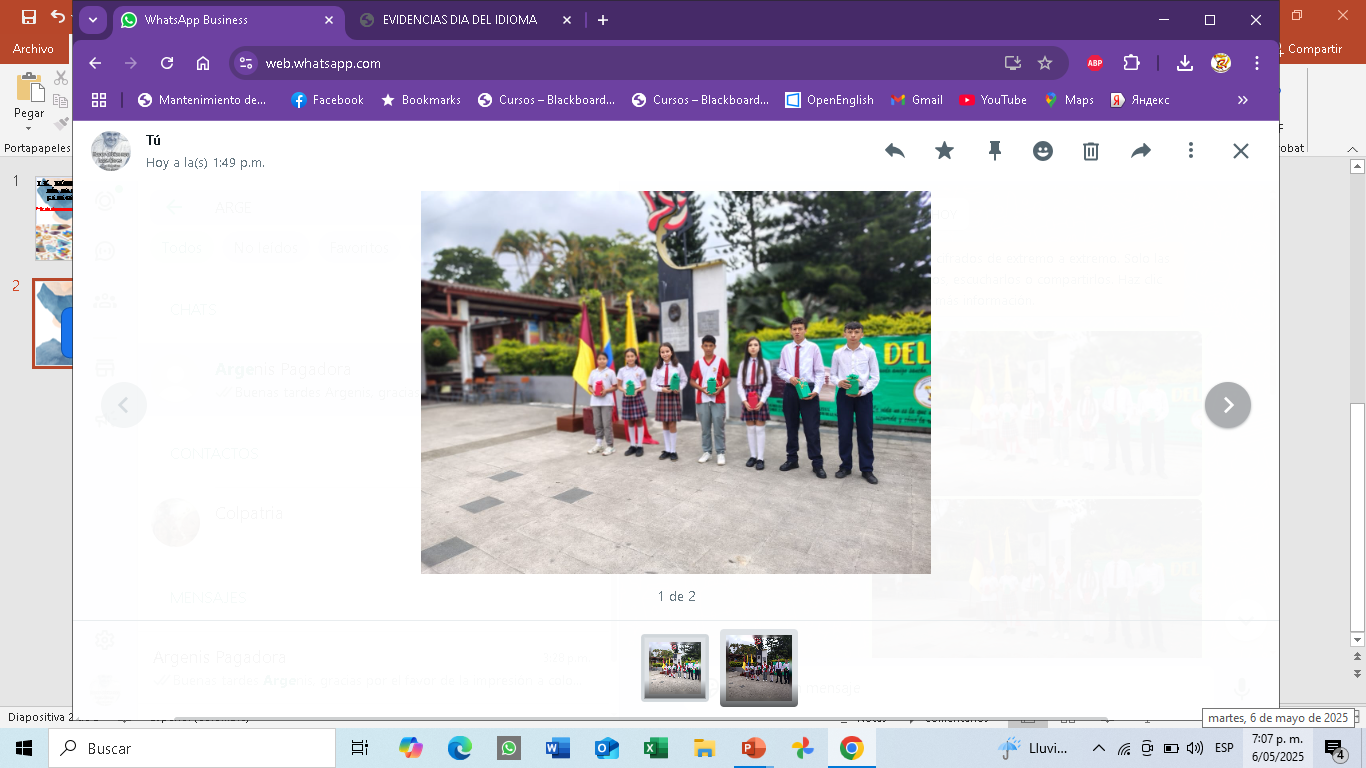 “UN POEMA ES UN SUSURRO DEL CORAZÓN QUE SE ATREVE A  HABLAR”
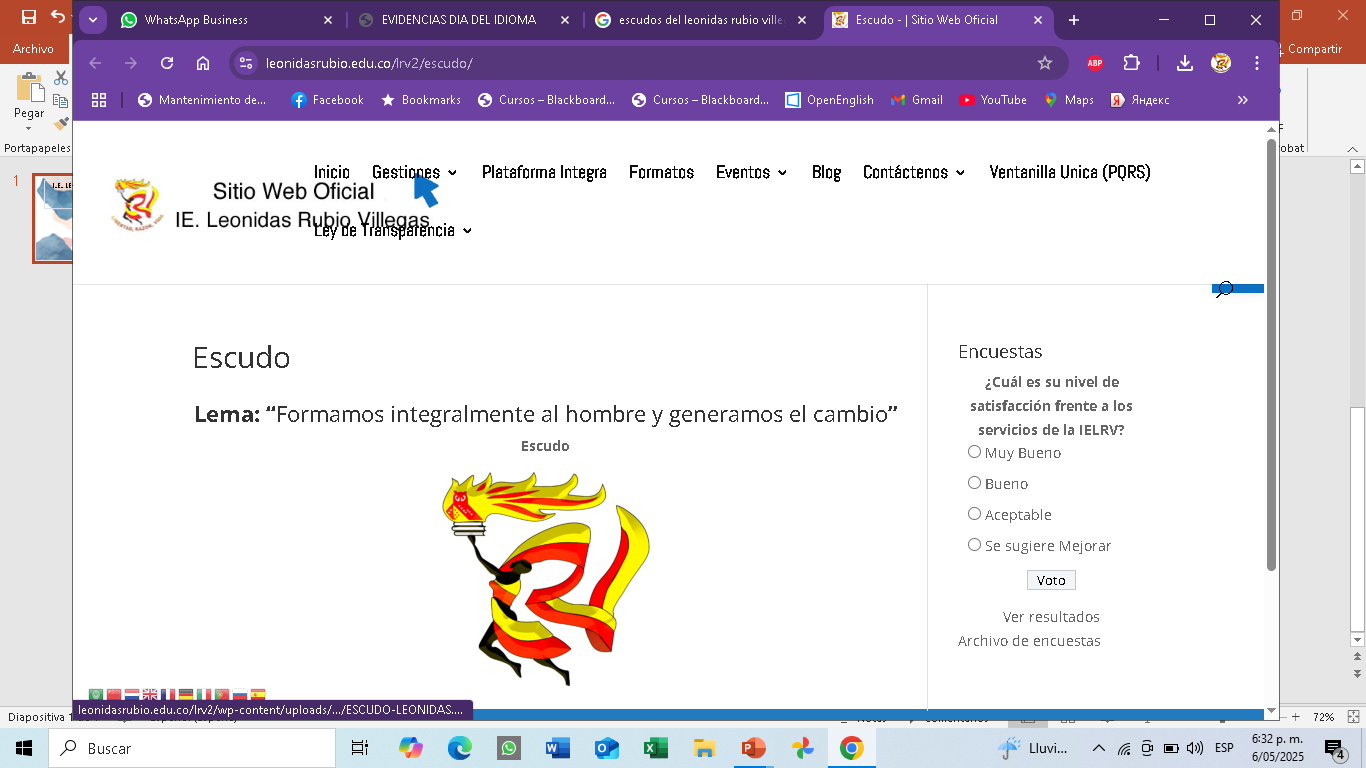 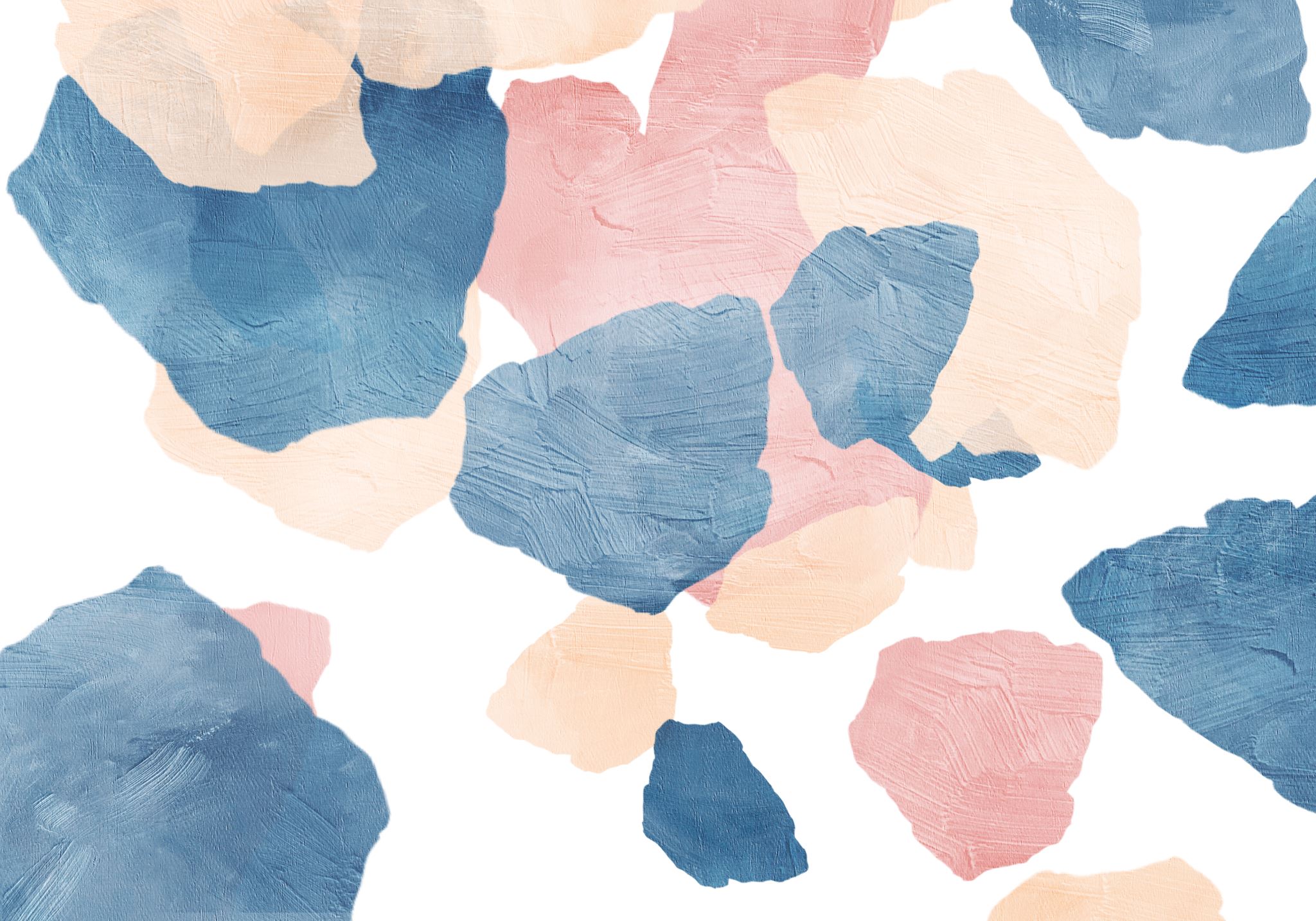 LA POESÍA NO SOLO SE LEE, SE SIENTE, SE VIVE, SE RESPIRA
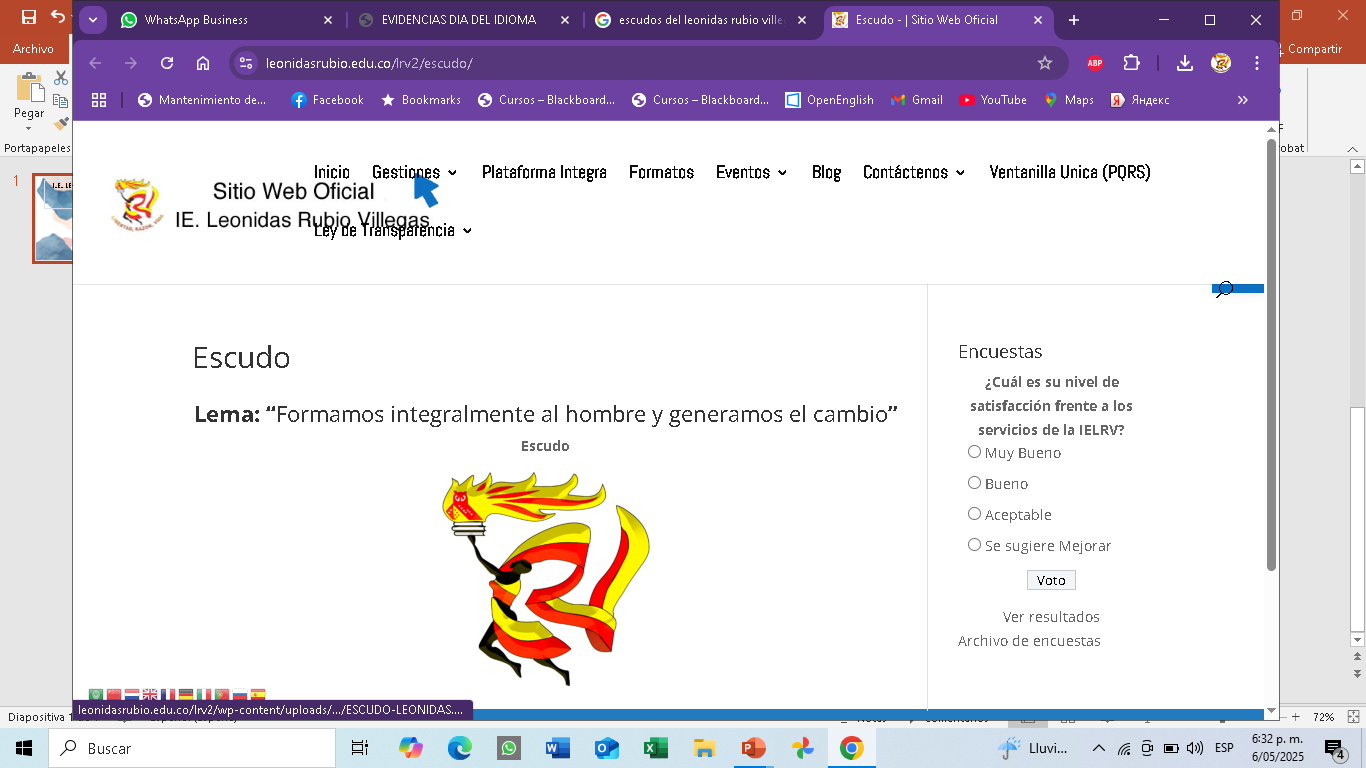 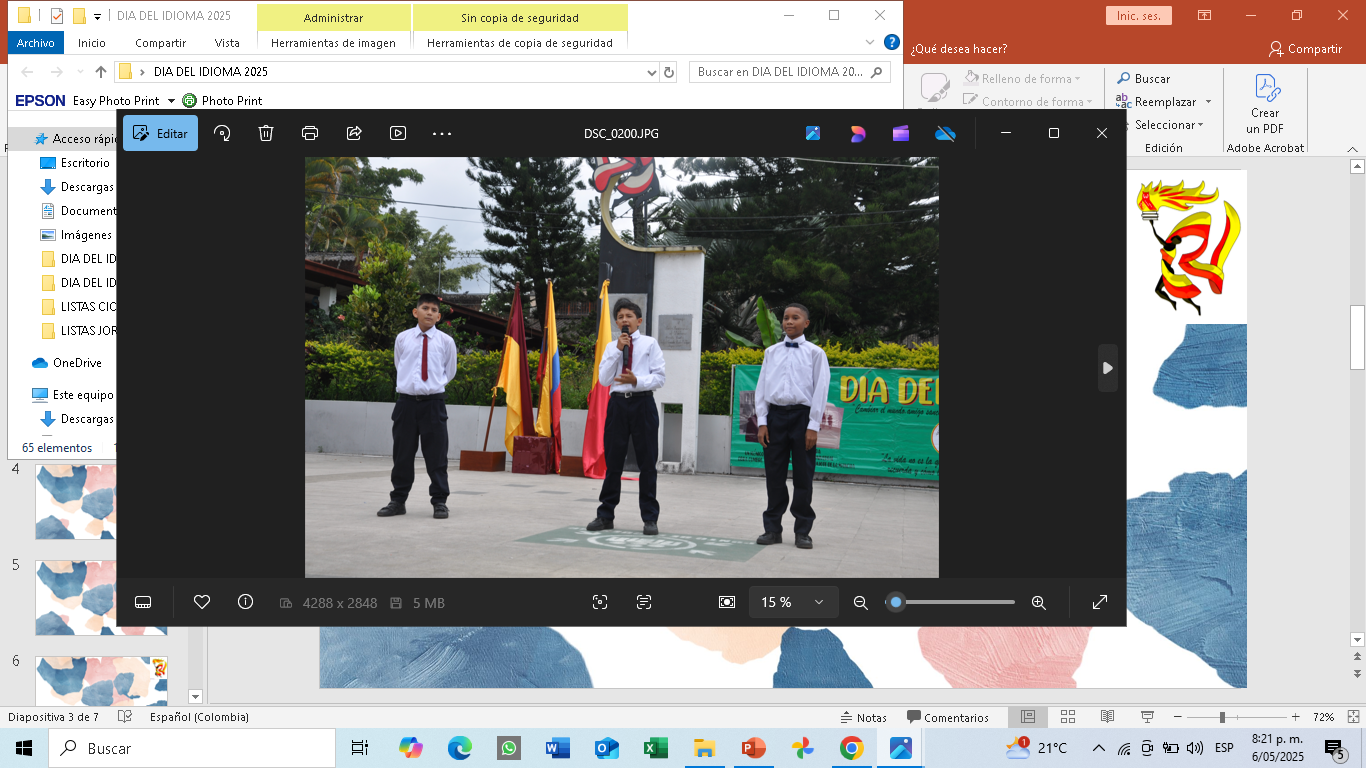 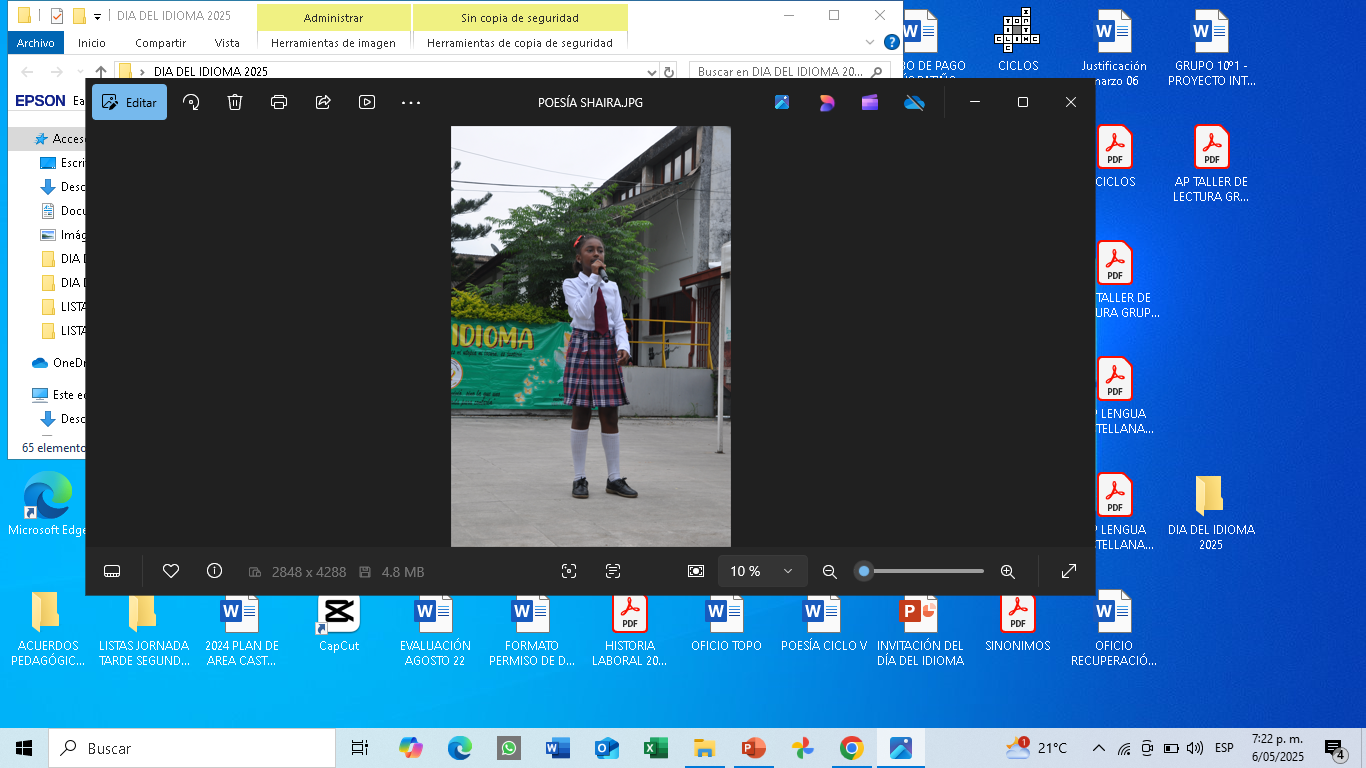 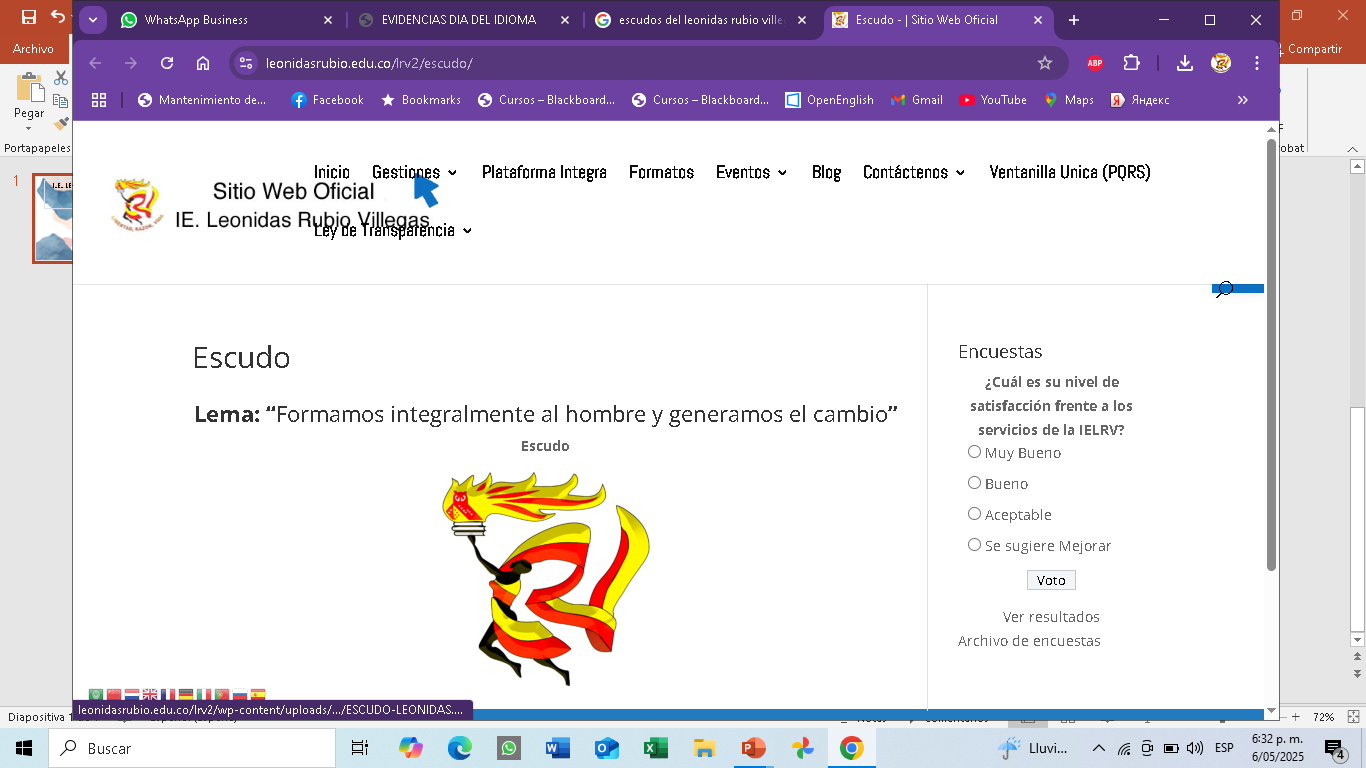 “EL TEATRO ES EL ESPEJO DONDE LA SOCIEDAD SE MIRA SIN MÁSCARAS”
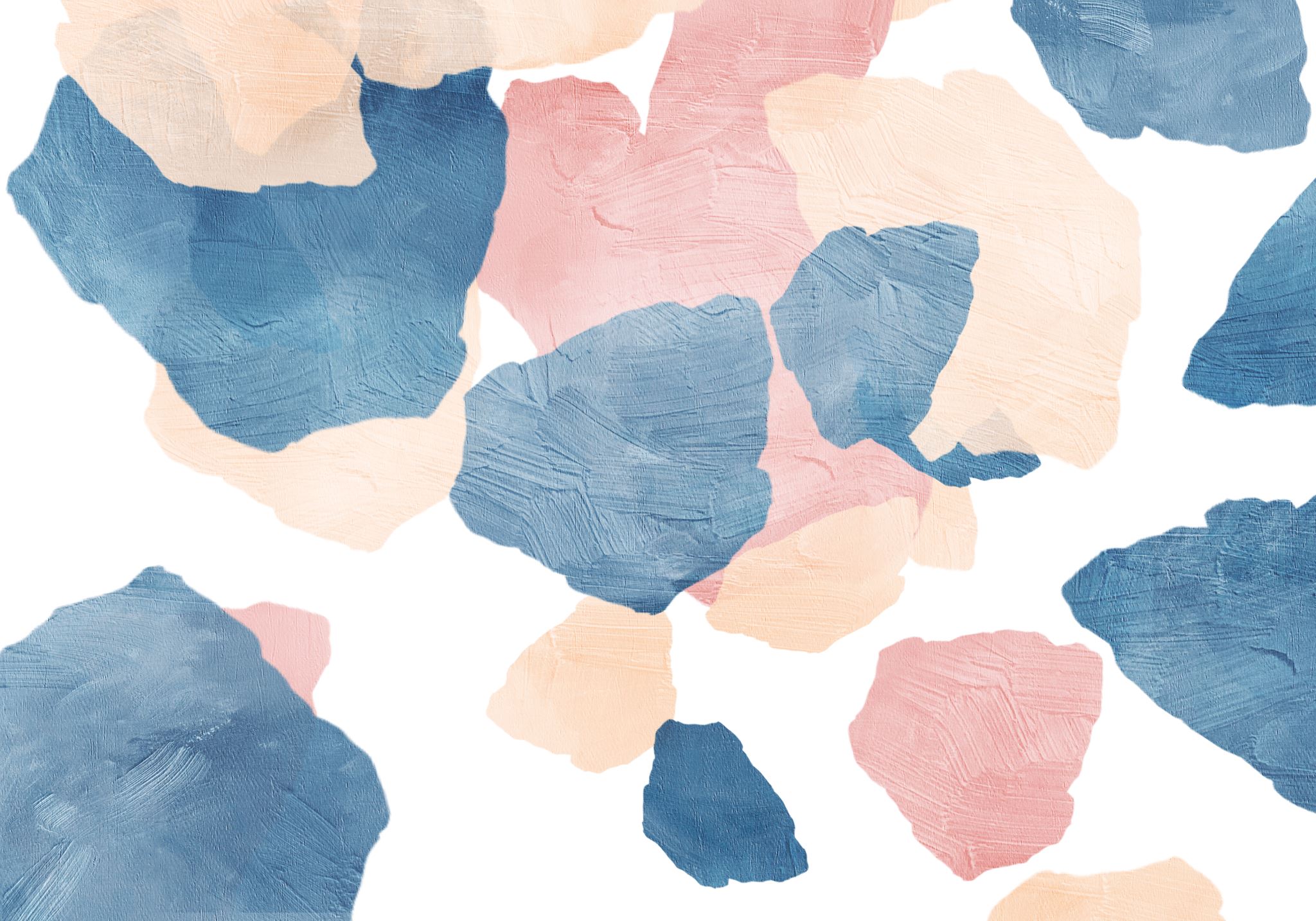 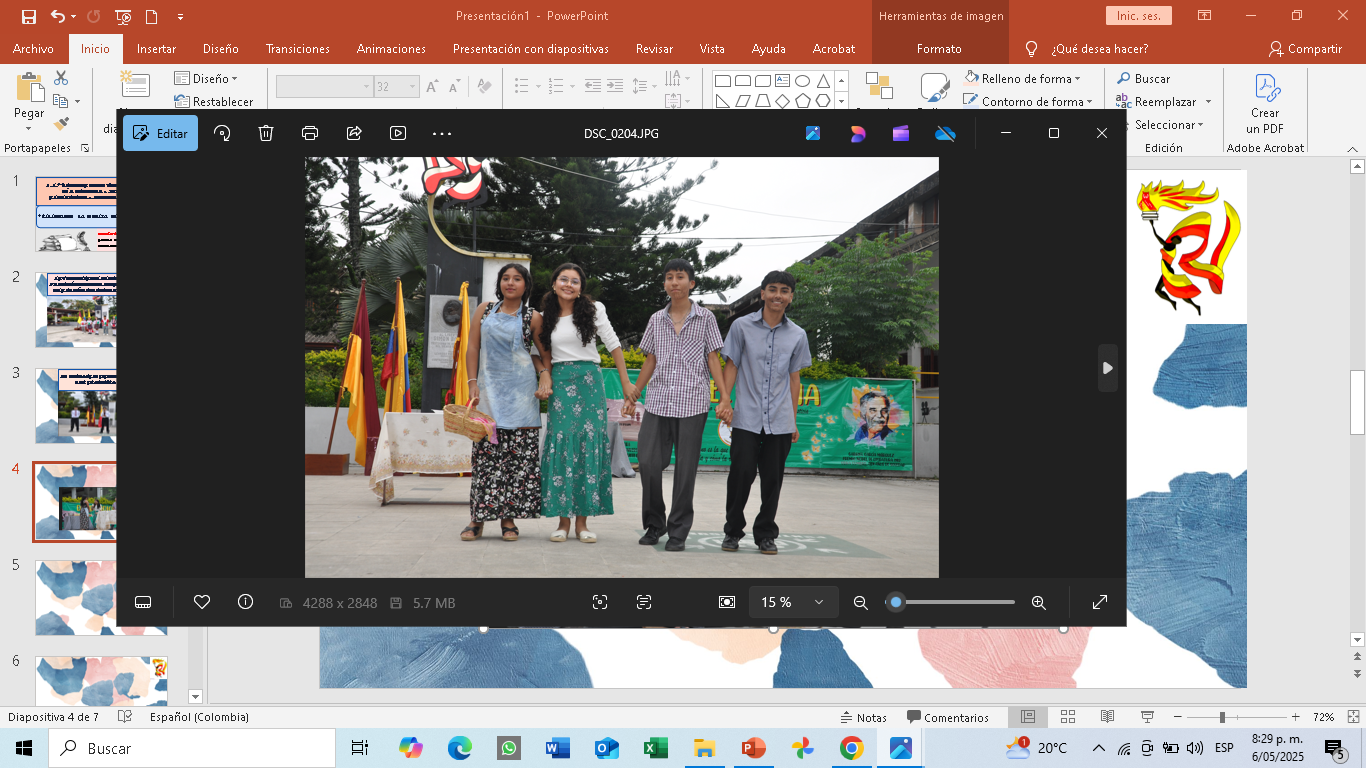 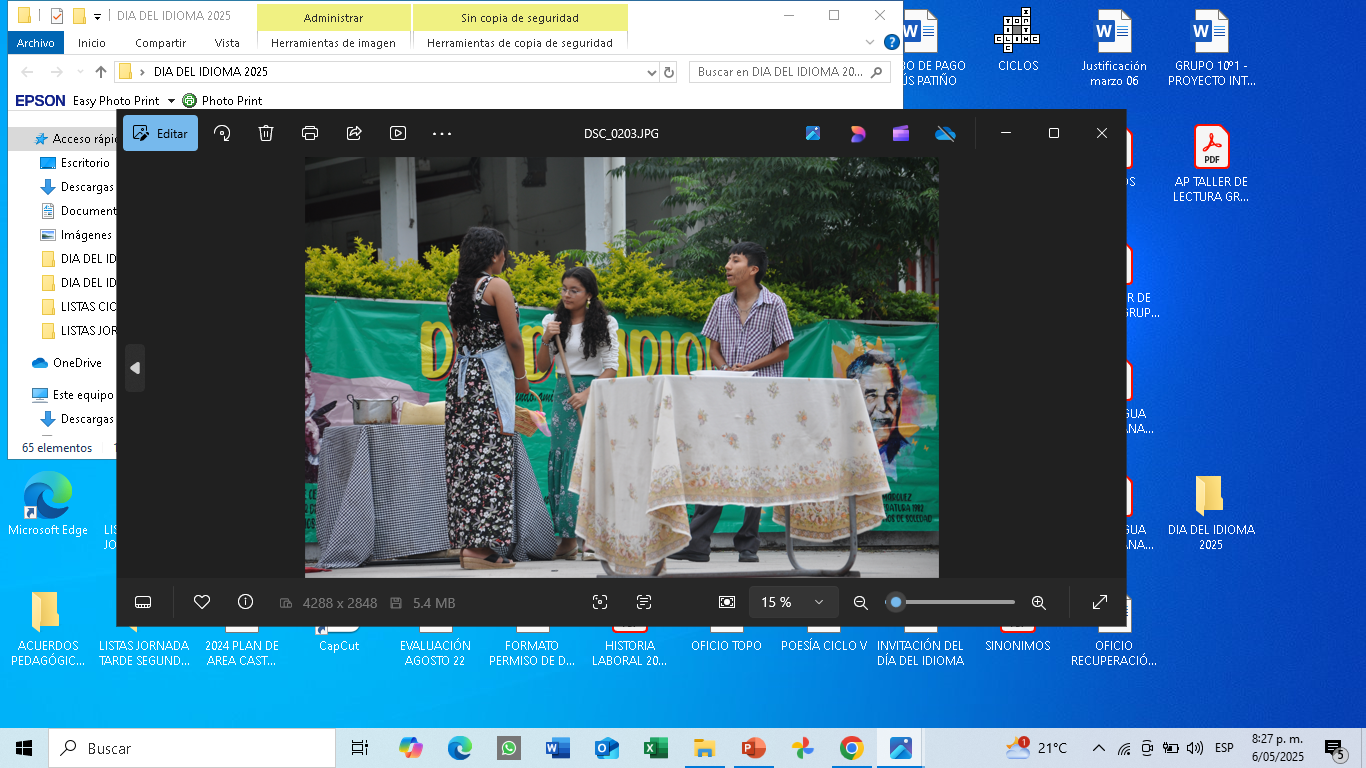 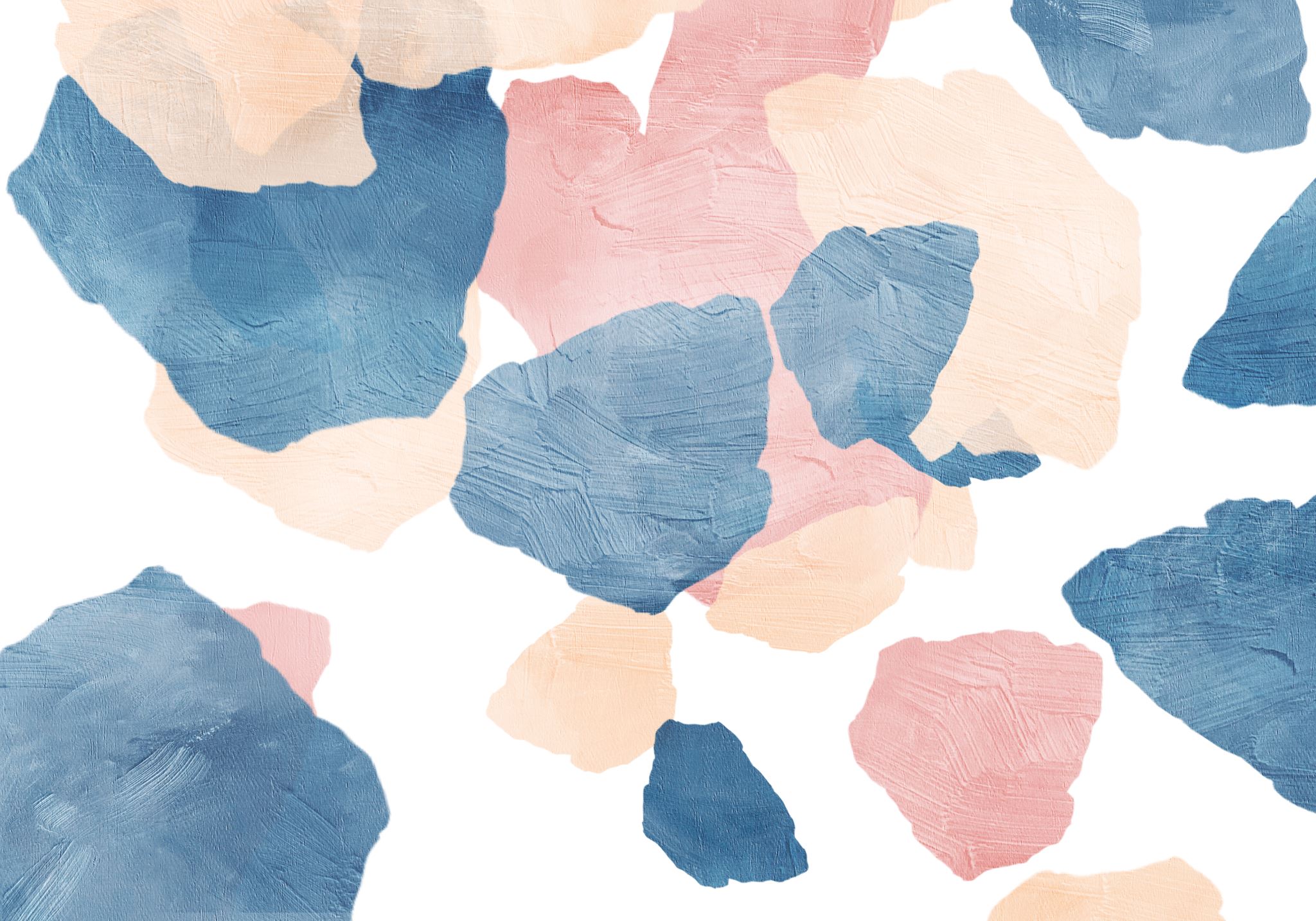 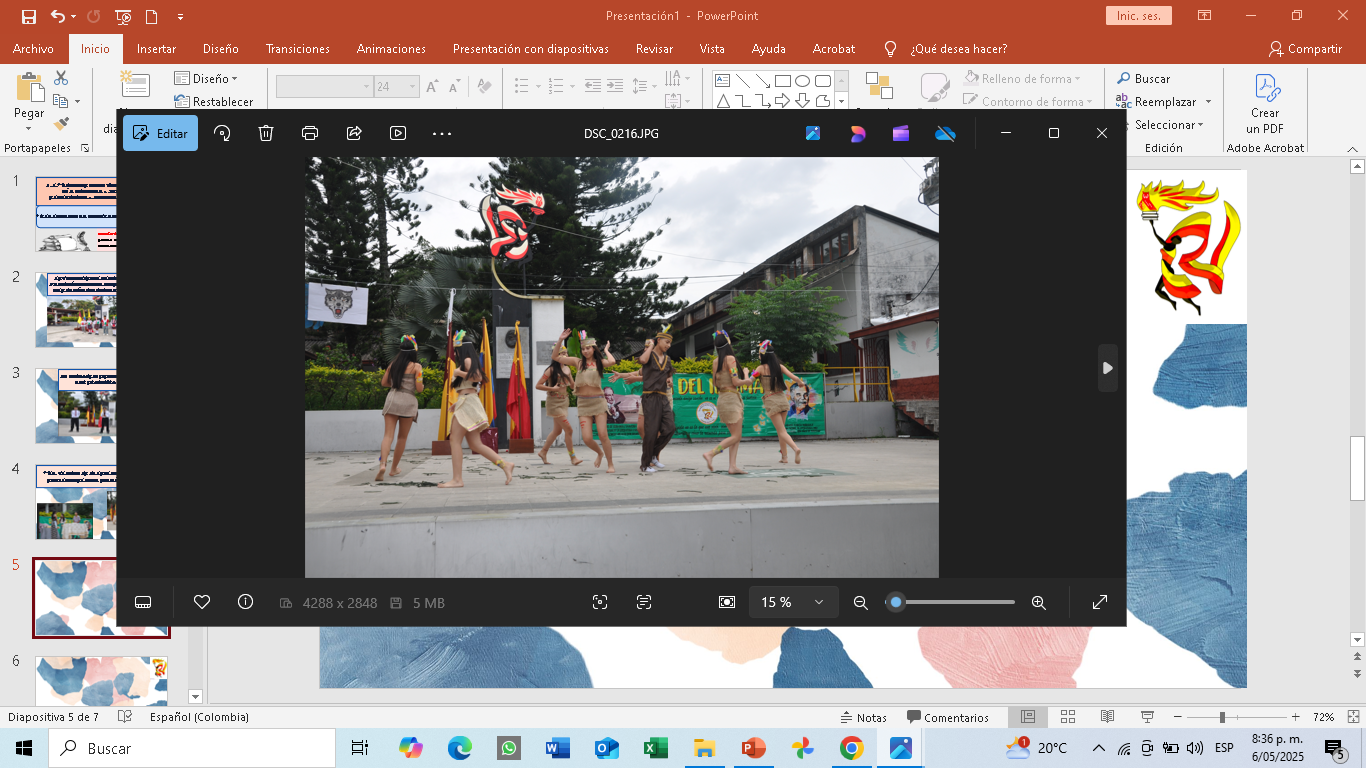 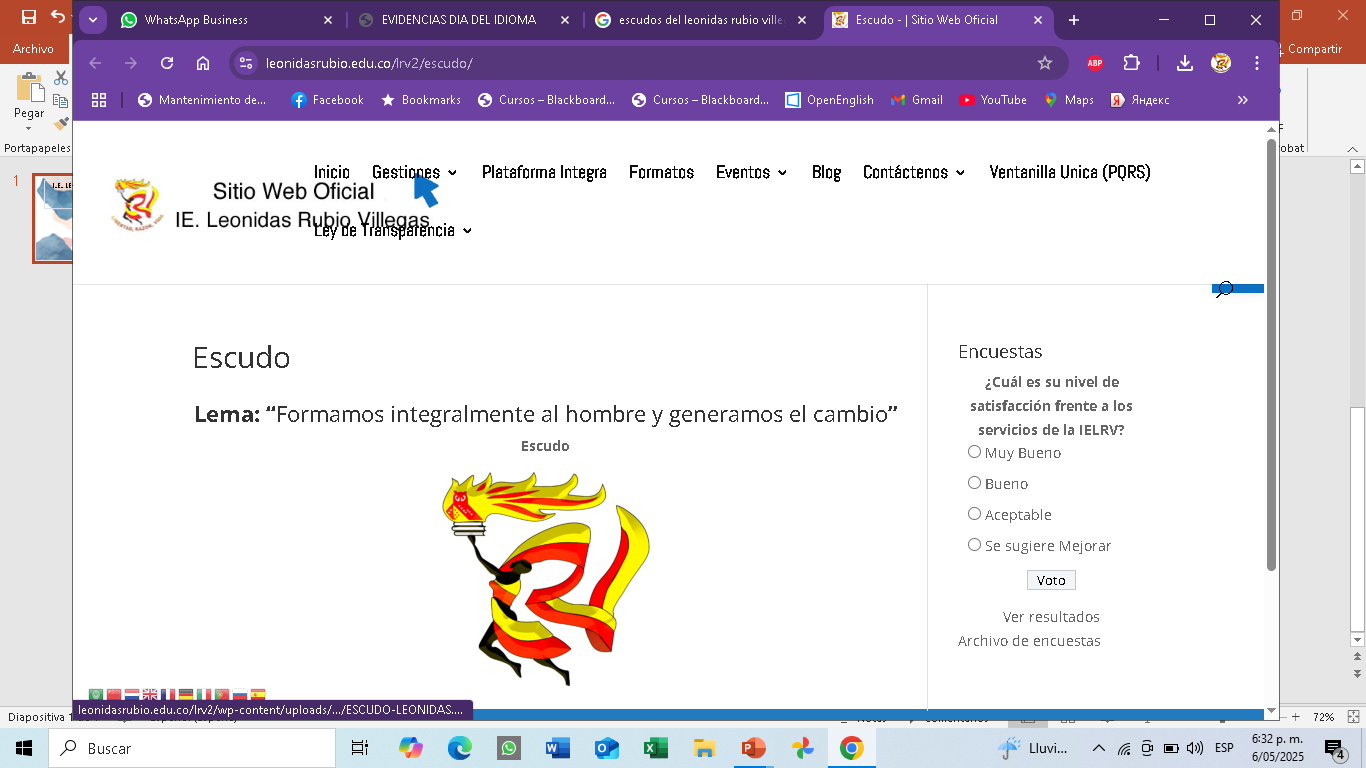 “EL BAILE ES EL LENGUAJE OCULTO DEL ALMA”
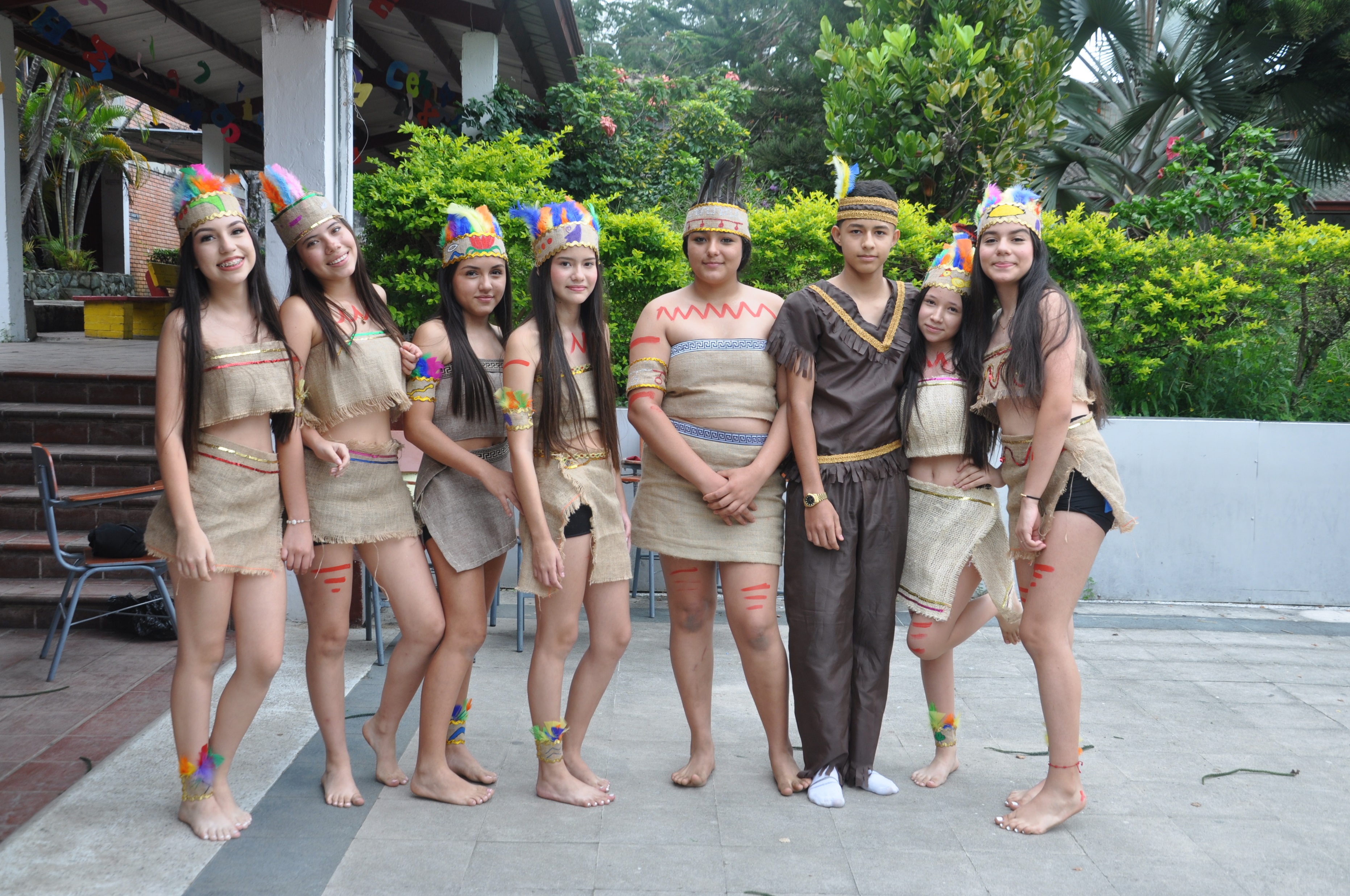 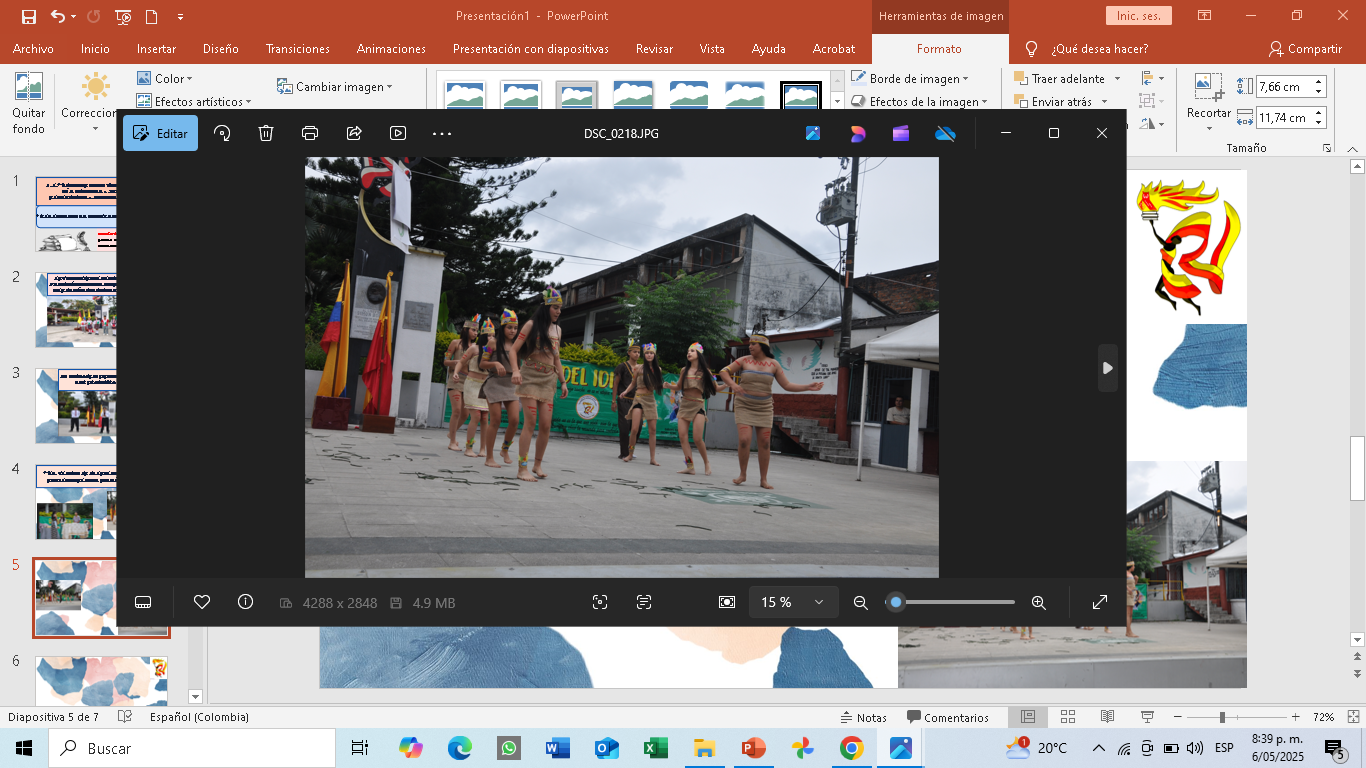 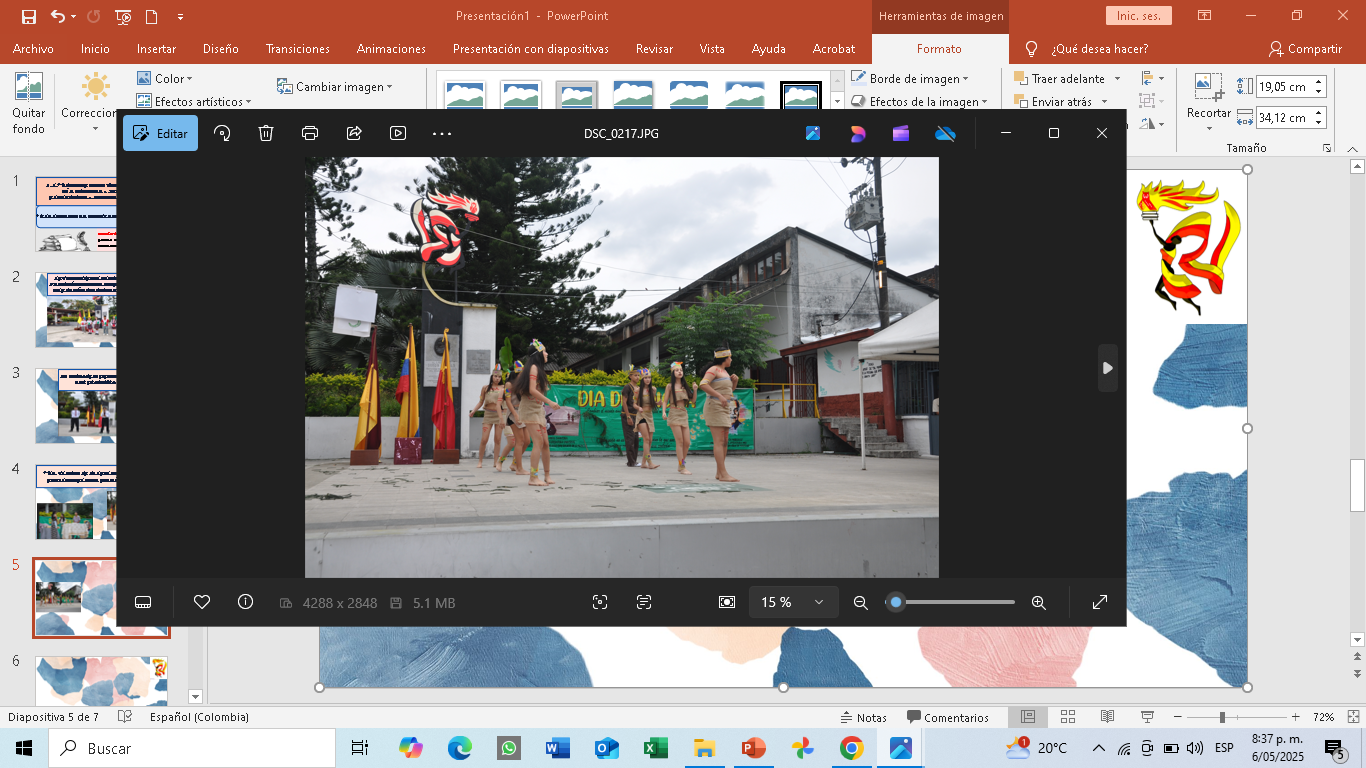 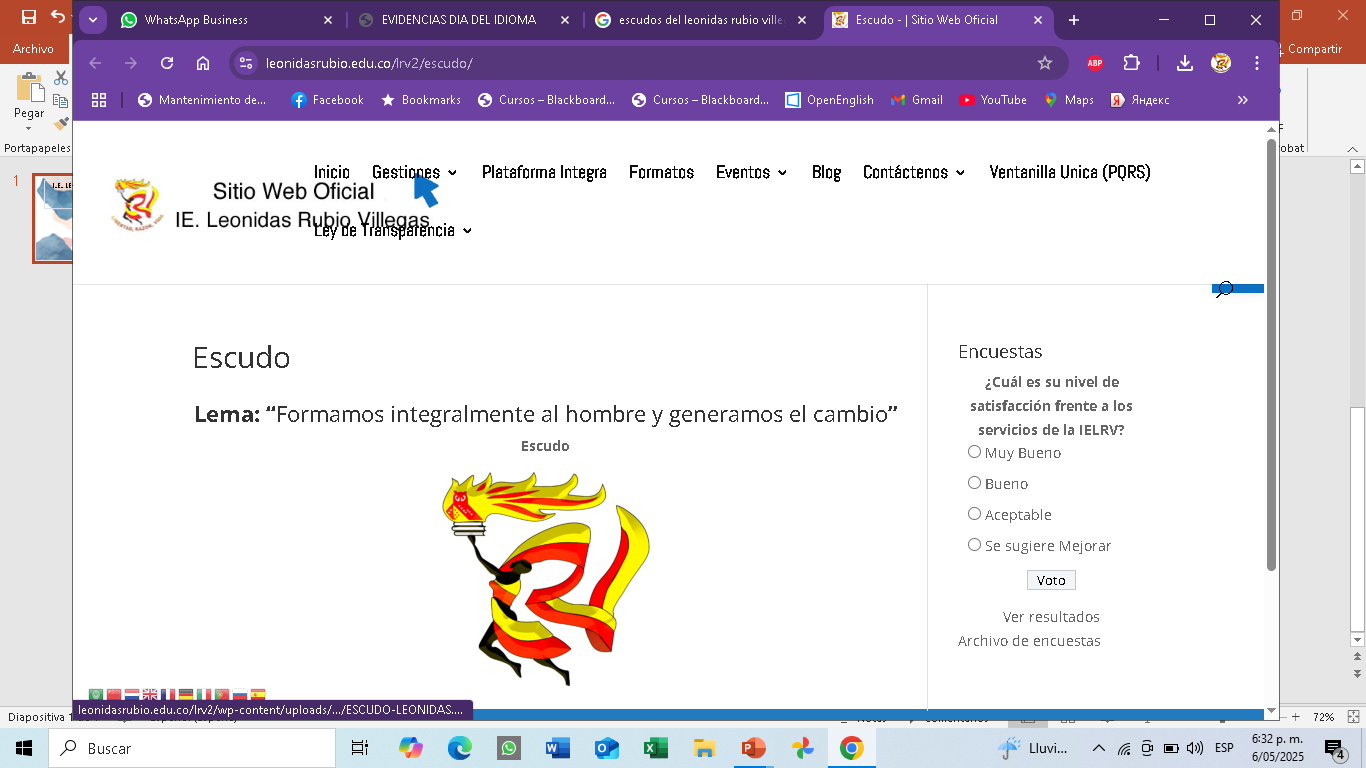 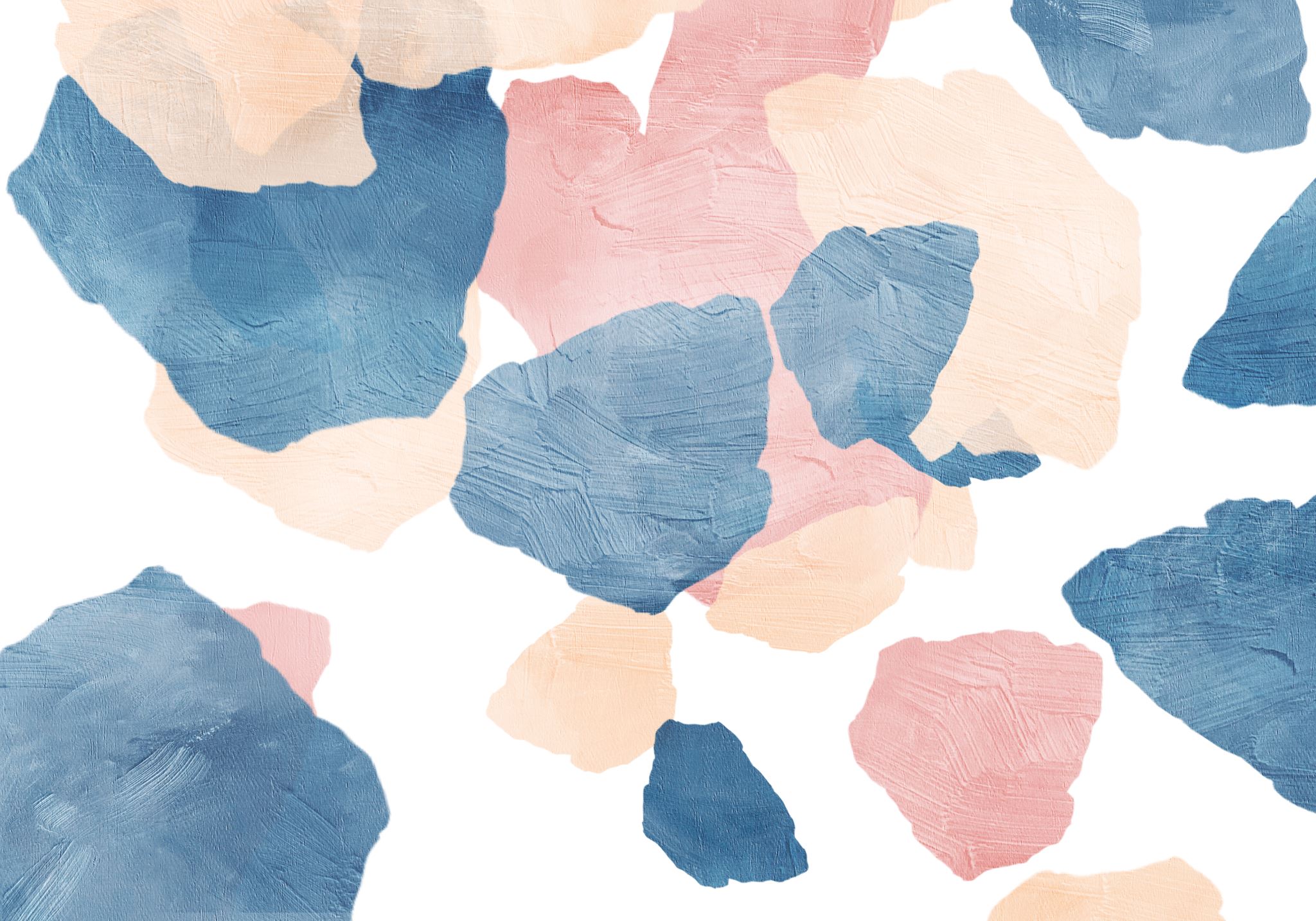 “ACTUAR ES PRESTARLE TU CUERPO A UN ALMA QUE NO ES TUYA, PERO QUE QUIERE SER ESCUCHADA”
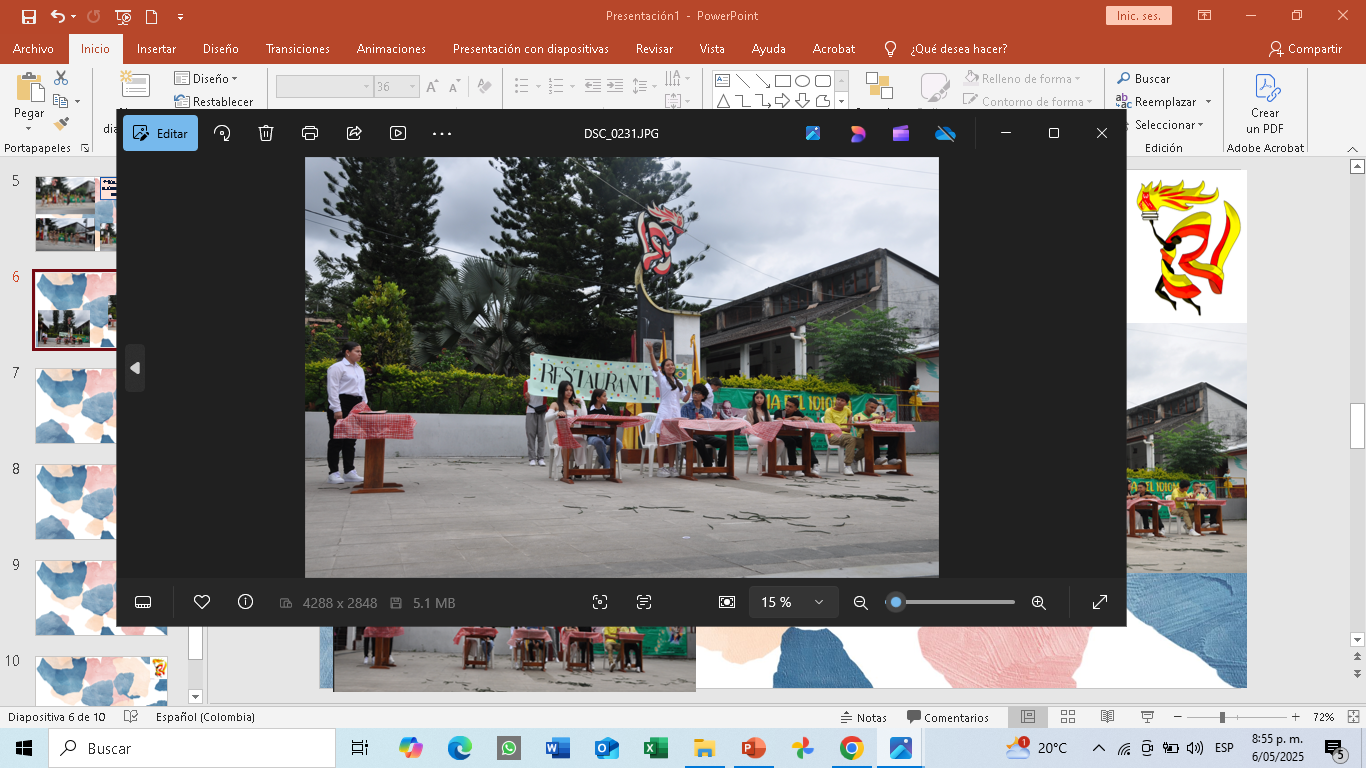 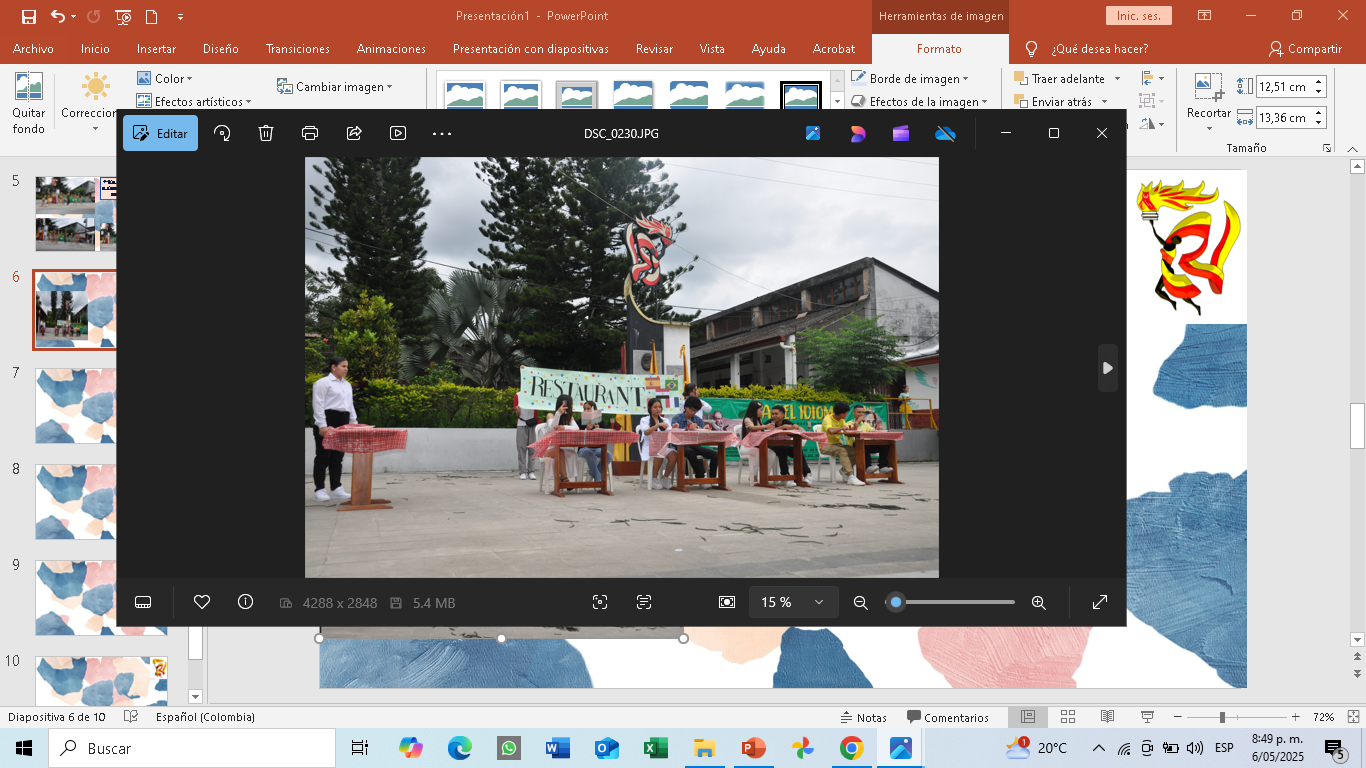 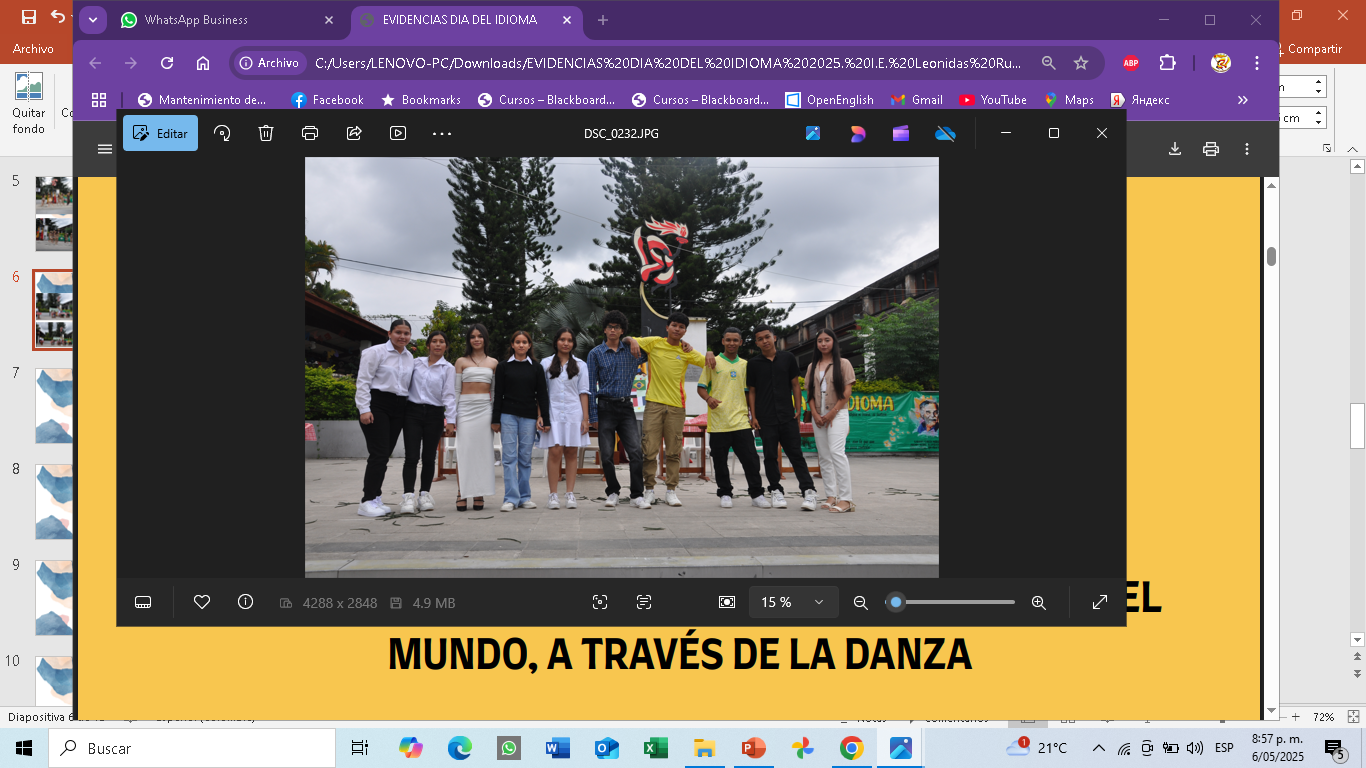 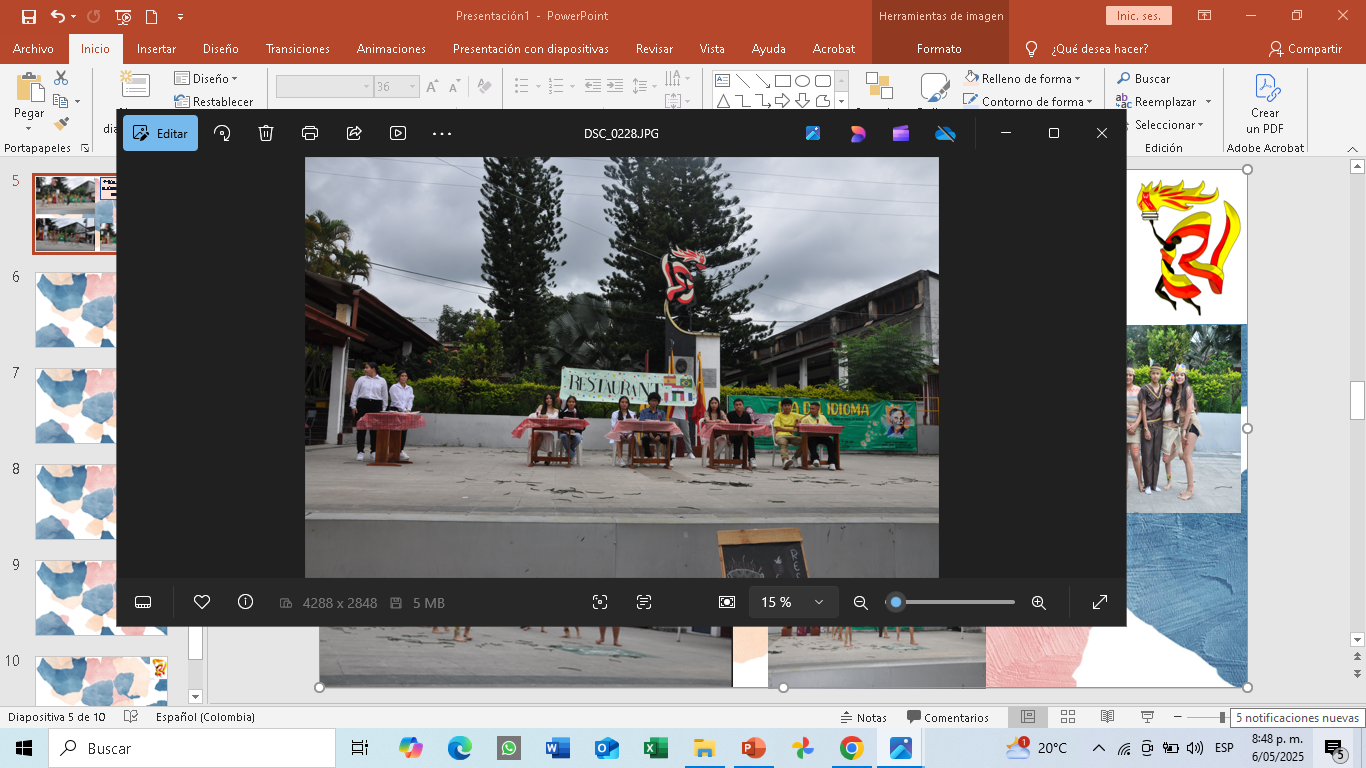 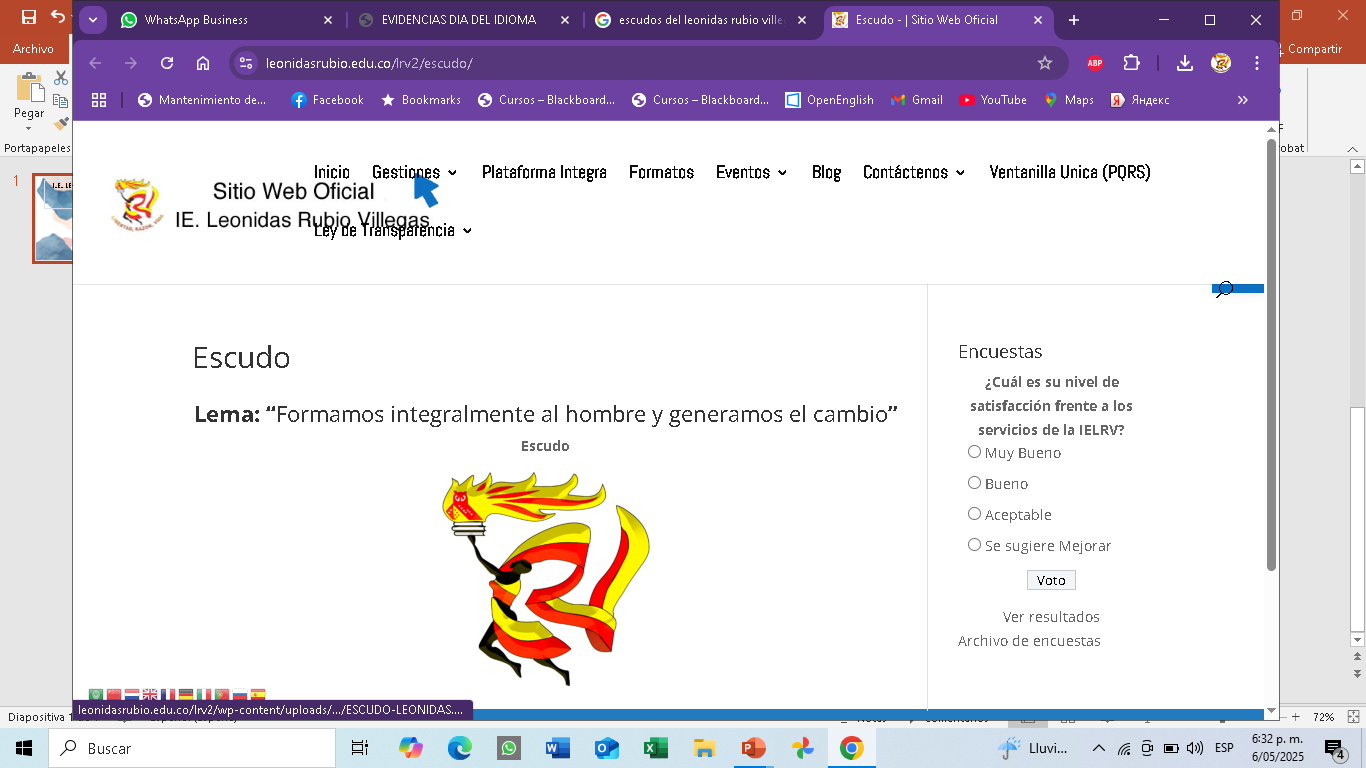 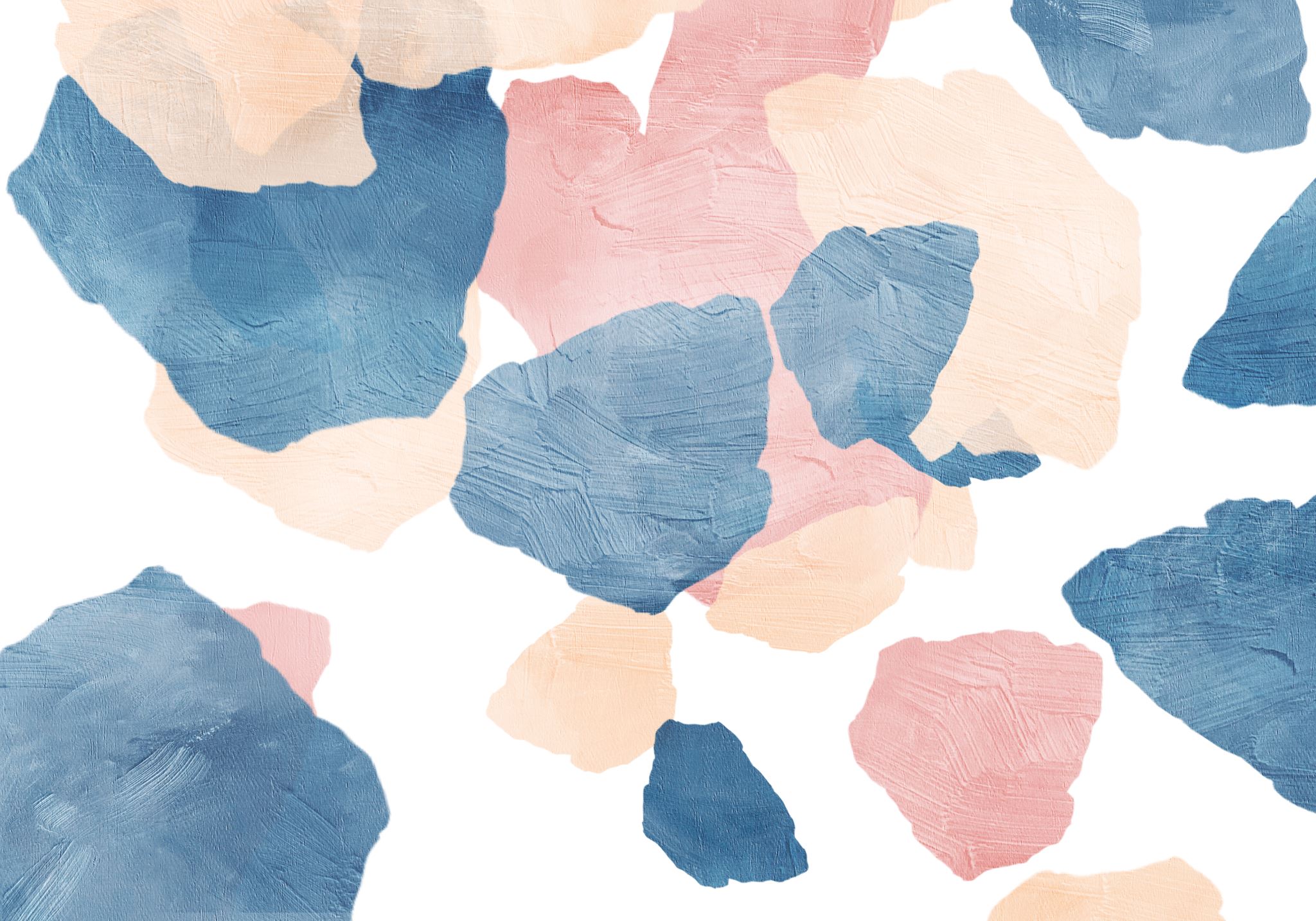 “UN TRABALENGUAS BIEN DICHO ES MÚSICA PARA LOS OÍDOS Y AGILIDAD PARA LA LENGUA”
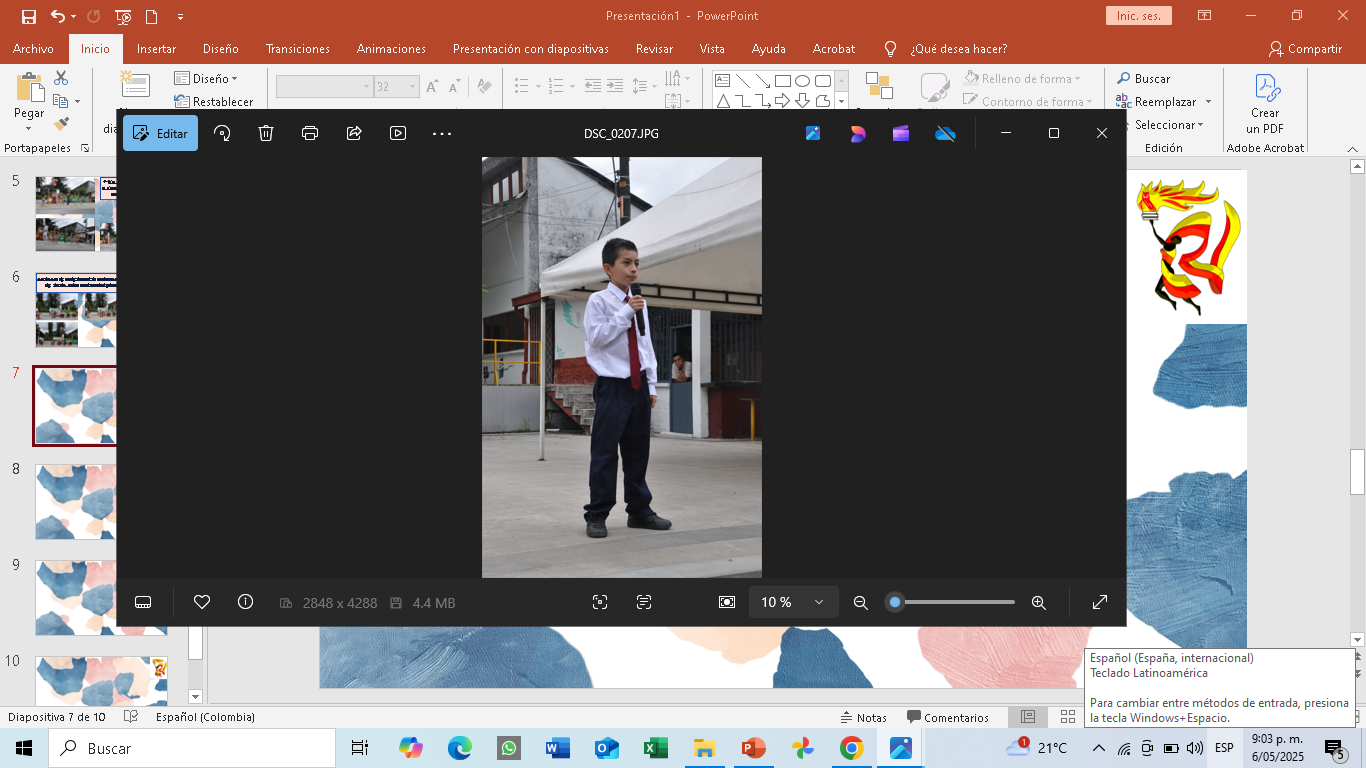 “EN EL TEATRO, CADA GESTO ES UN POEMA Y CADA PALABRA UNA EMOCIÓN VIVA”
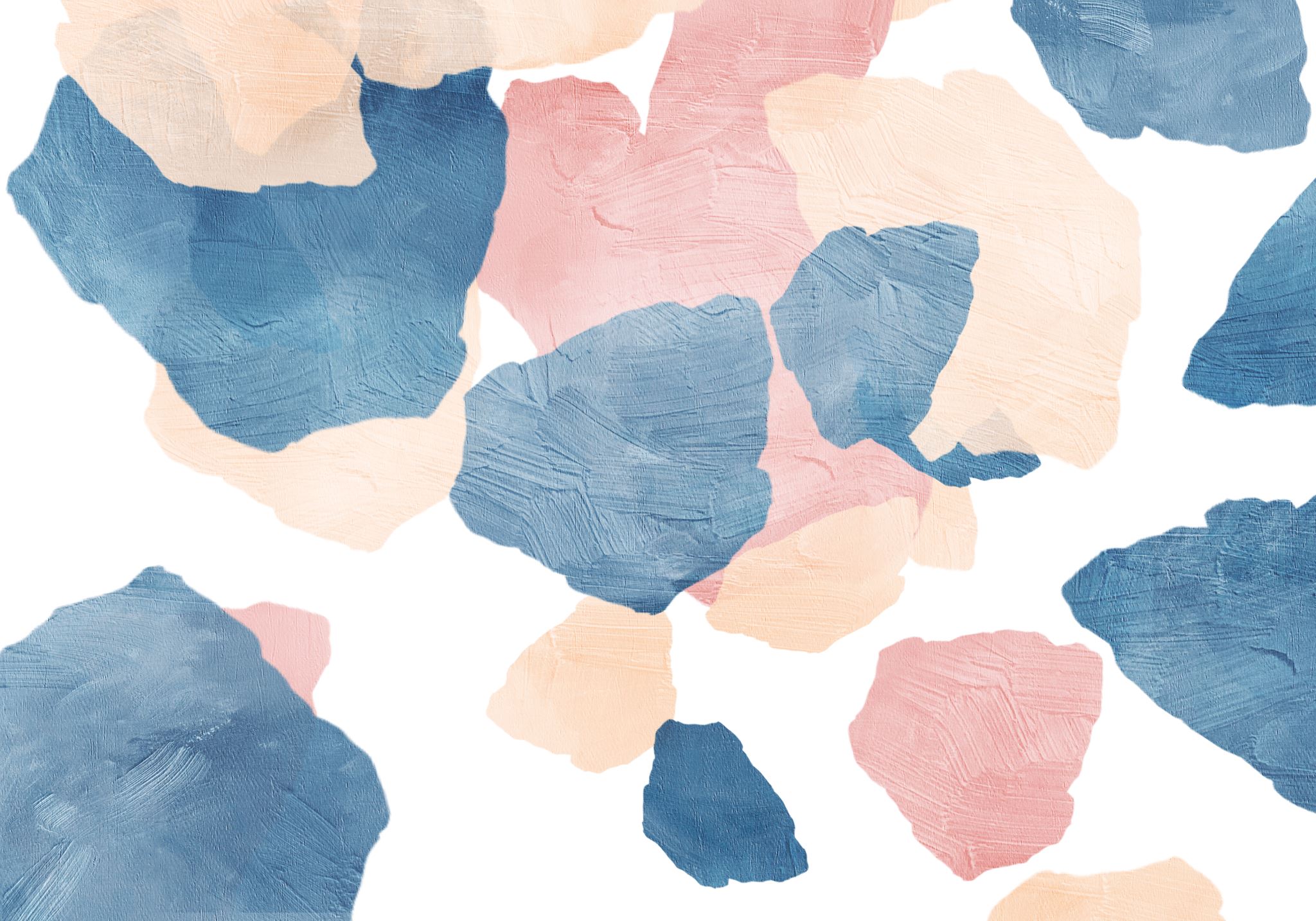 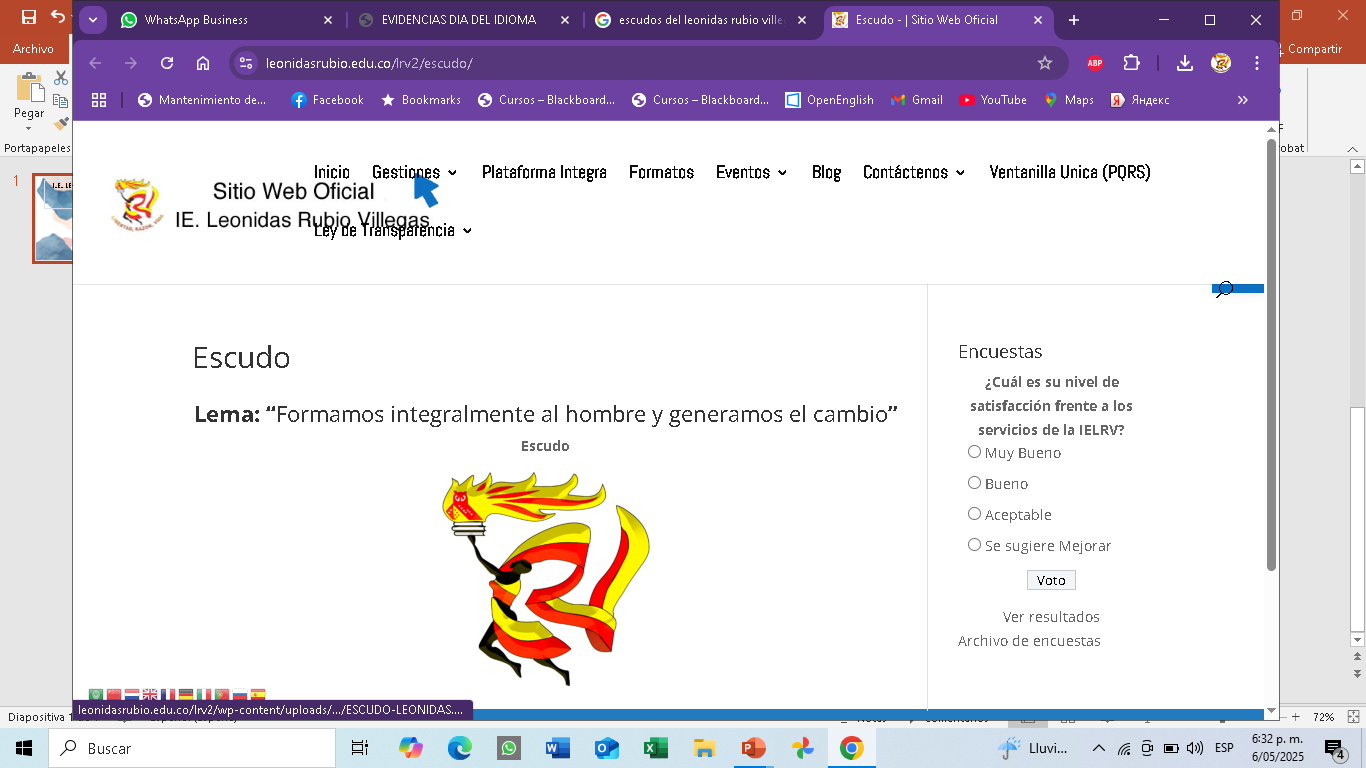 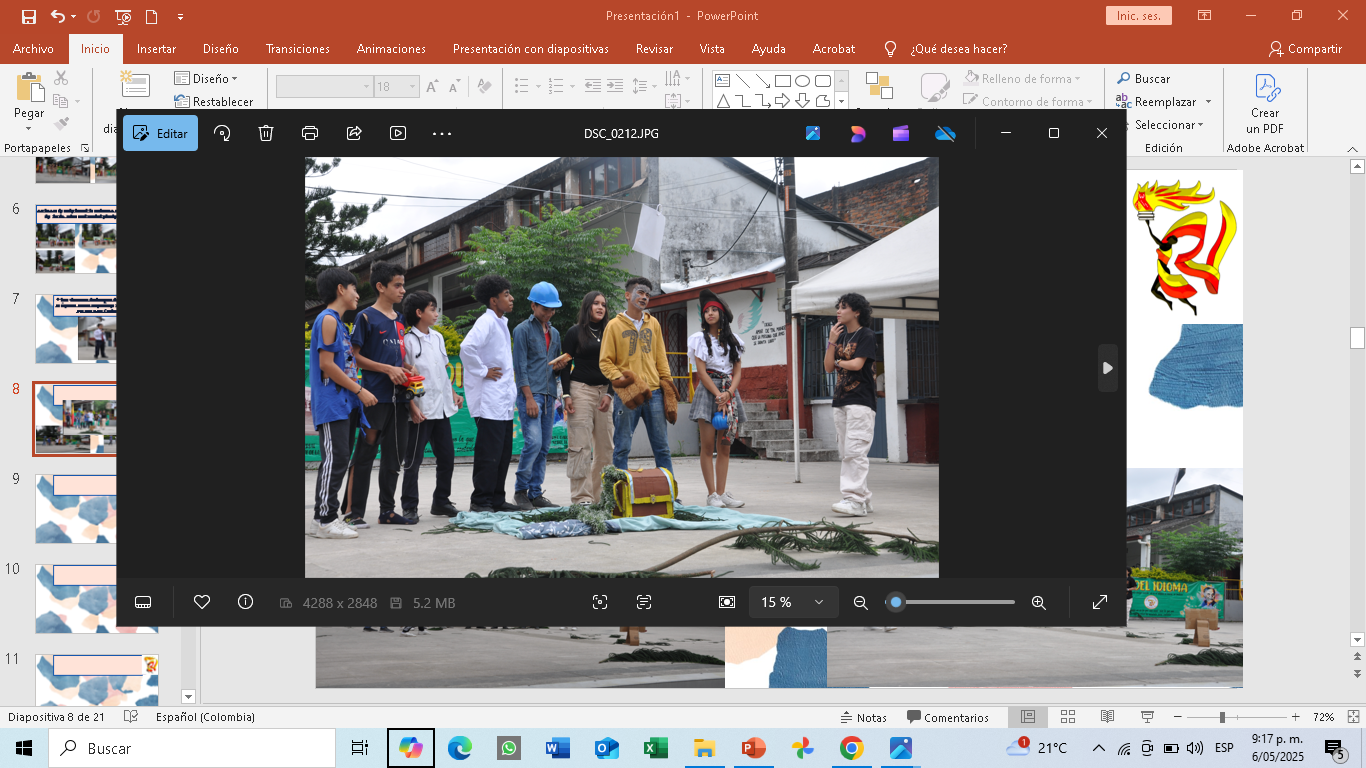 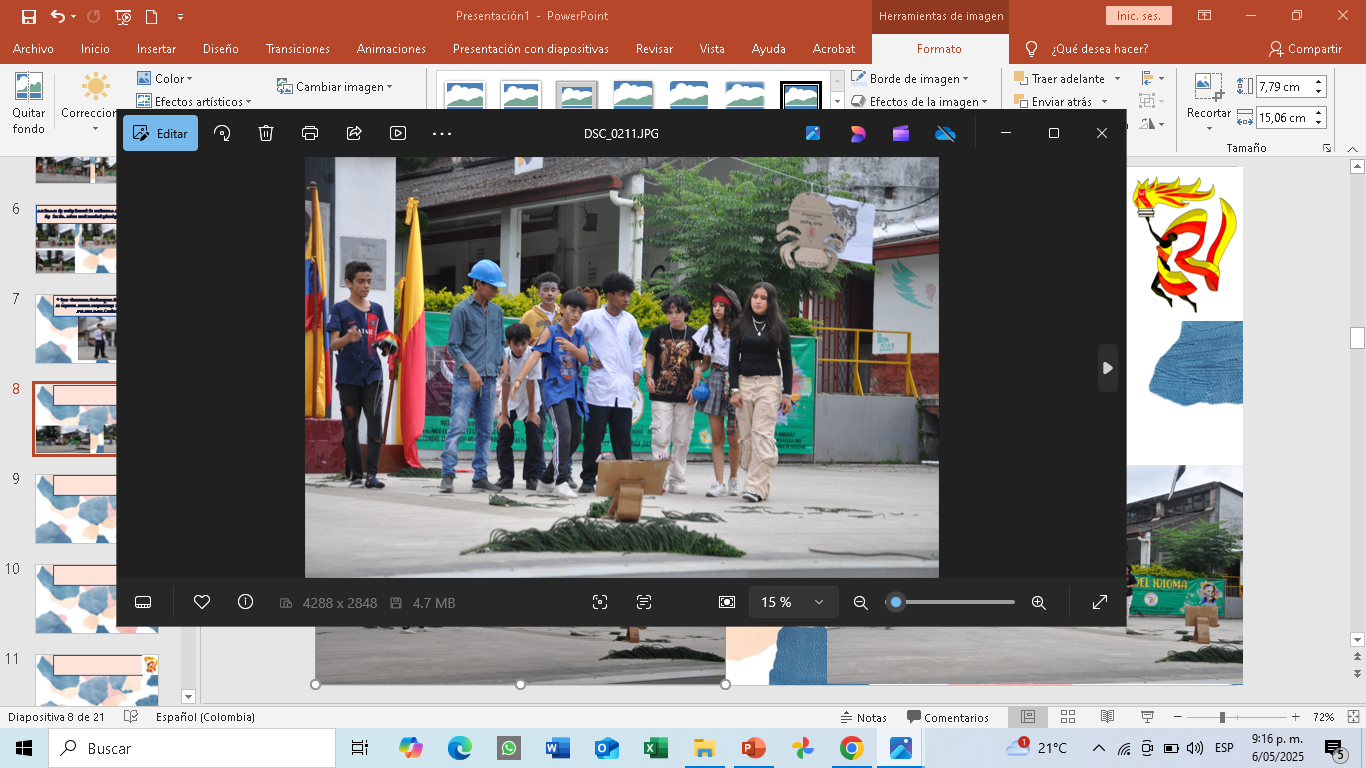 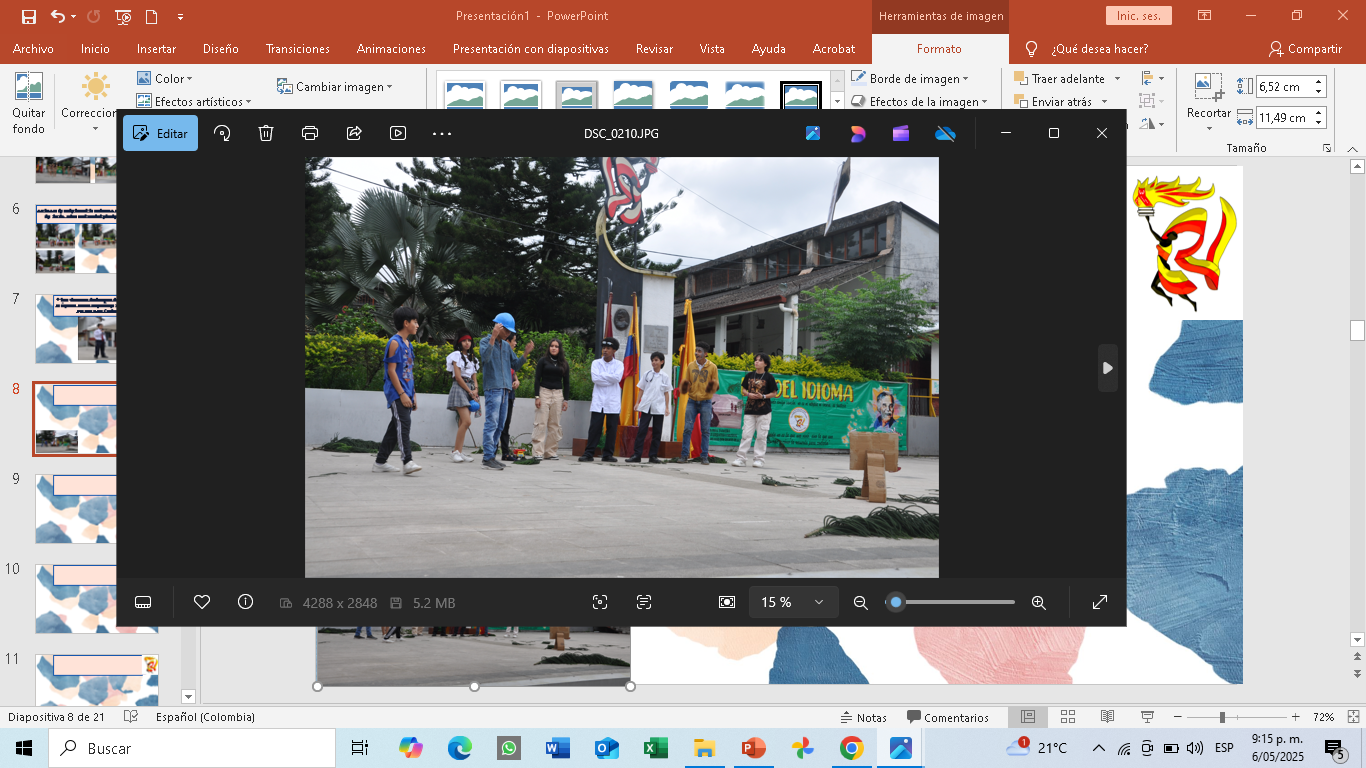 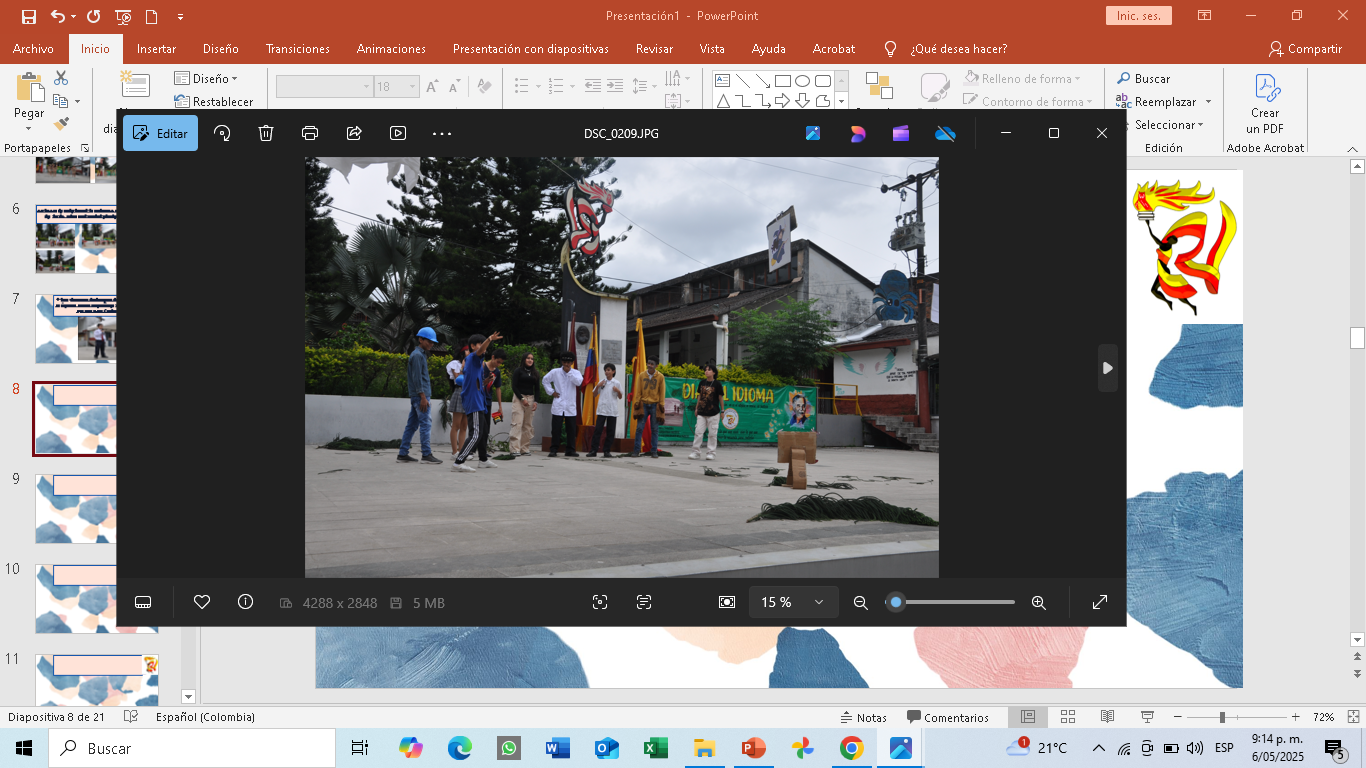 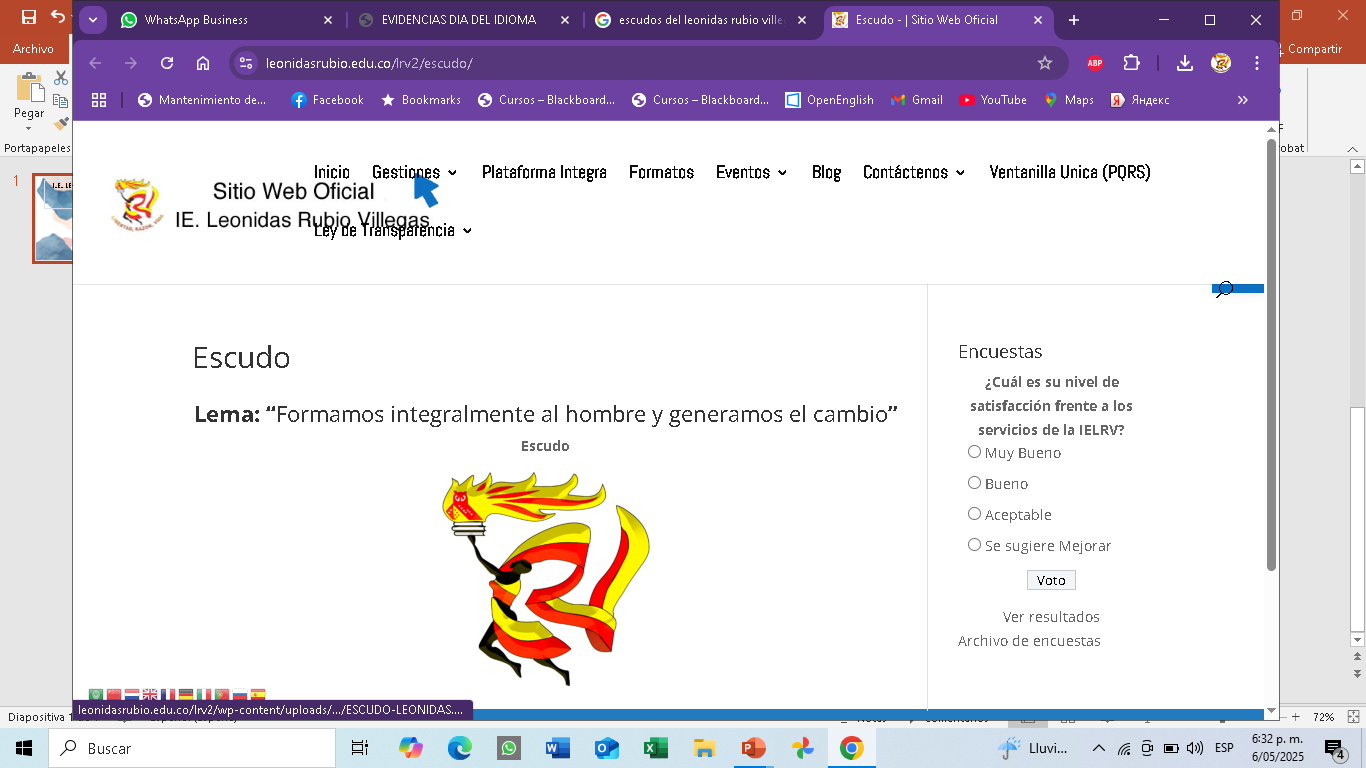 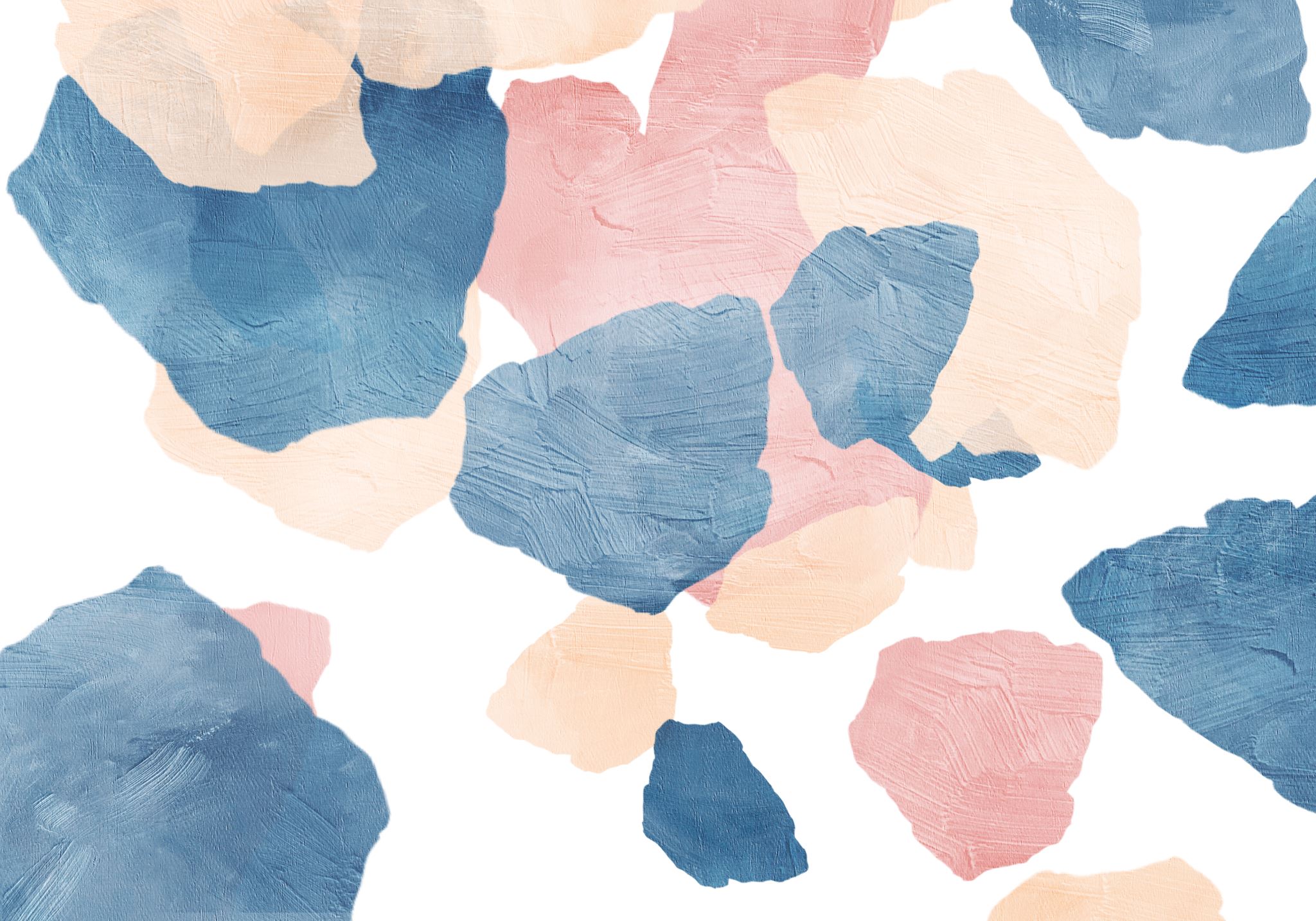 “LA POESÍA ES LA PINTURA DE LOS SENTIMIENTOS CON PALABRAS”
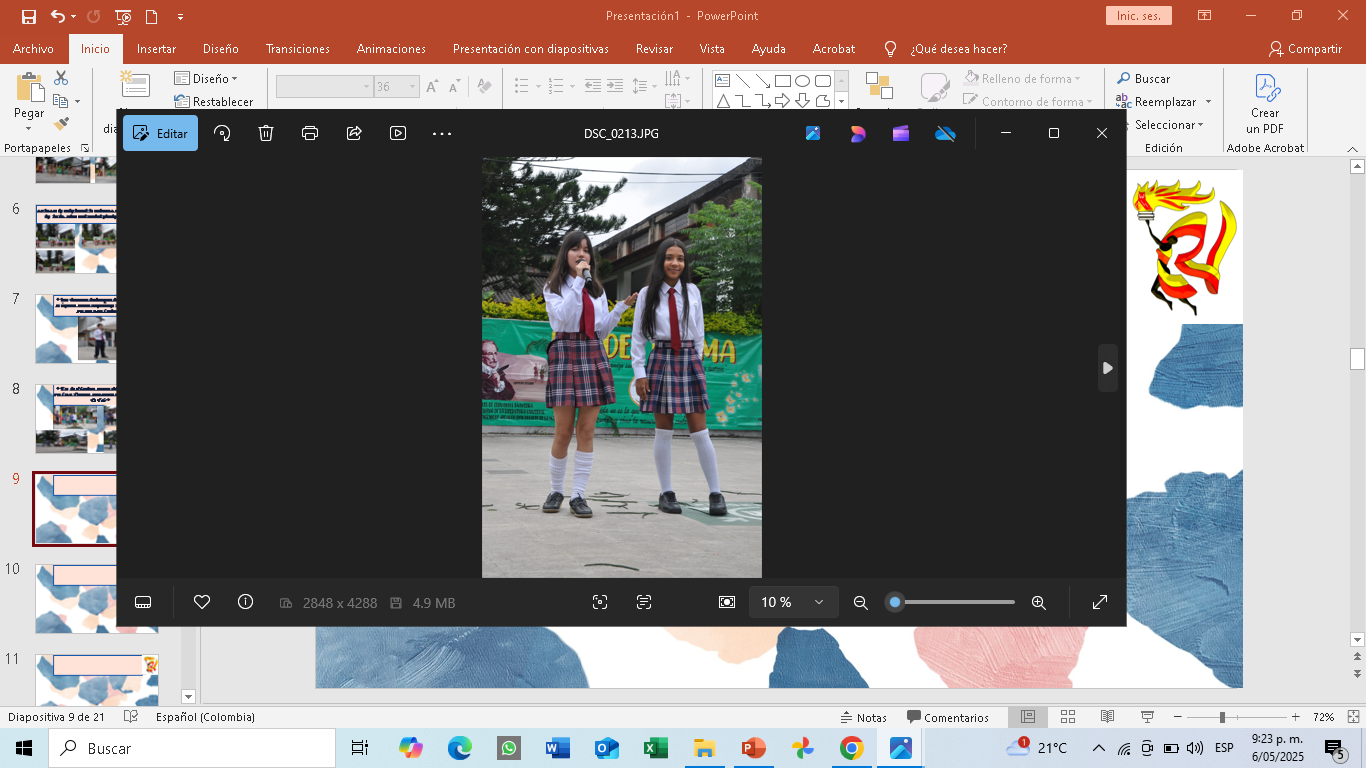 “LA POESÍA ES EL ARTE DE HACER ETERNO UN INSTANTE”
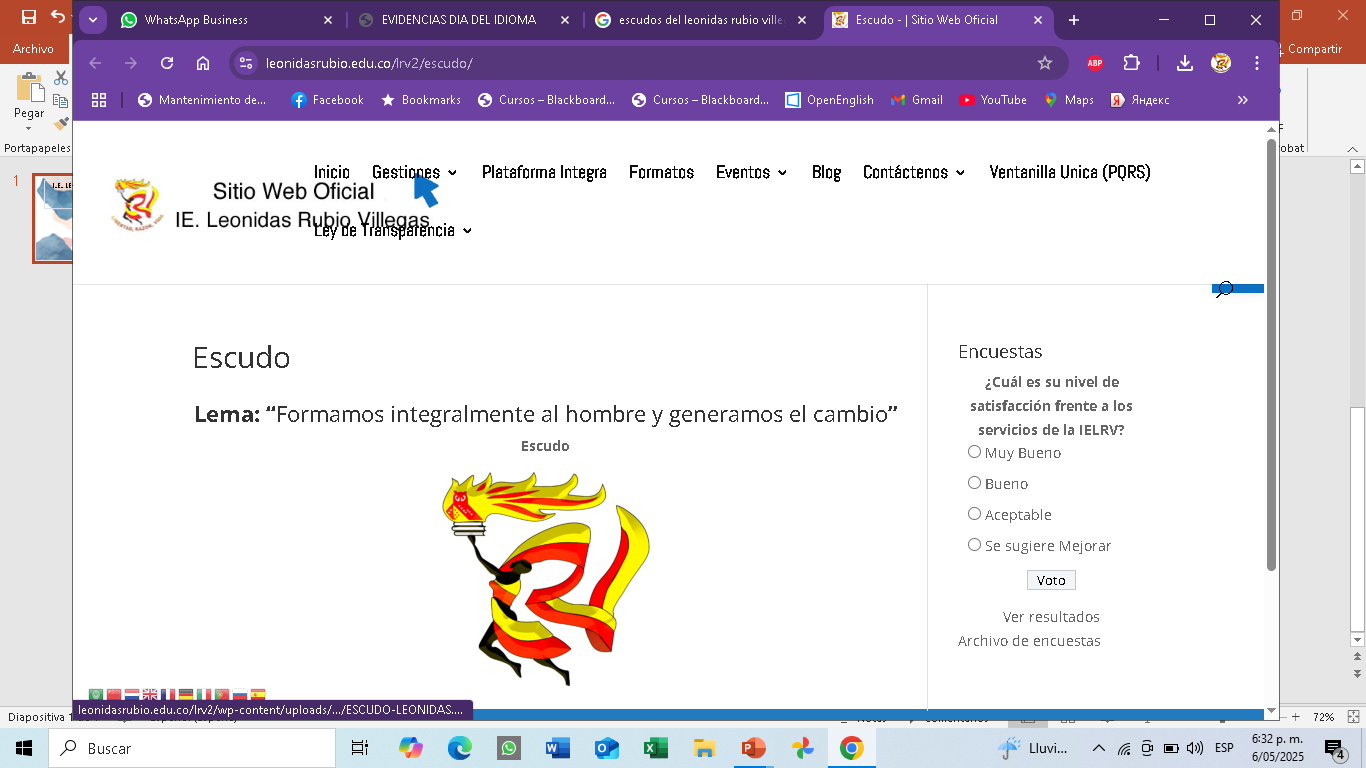 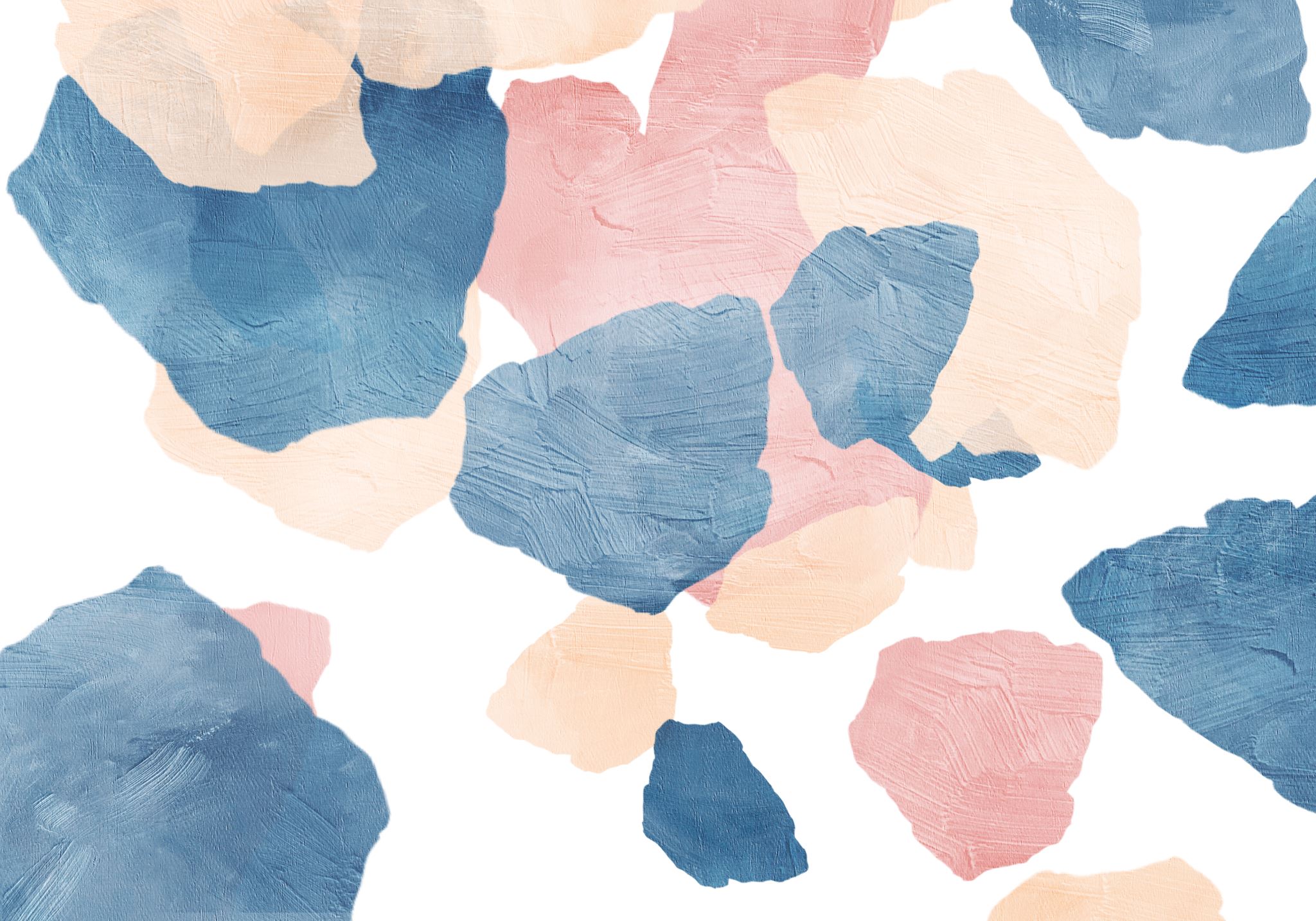 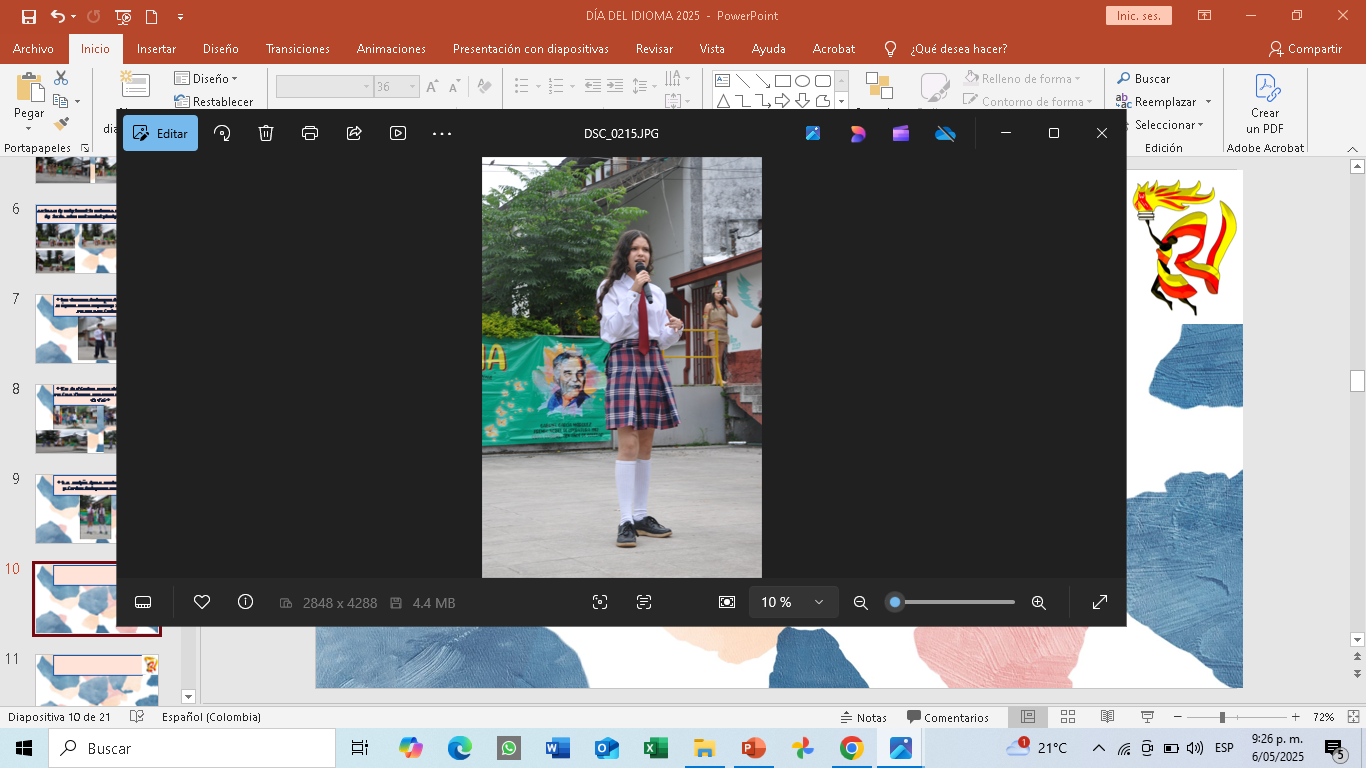 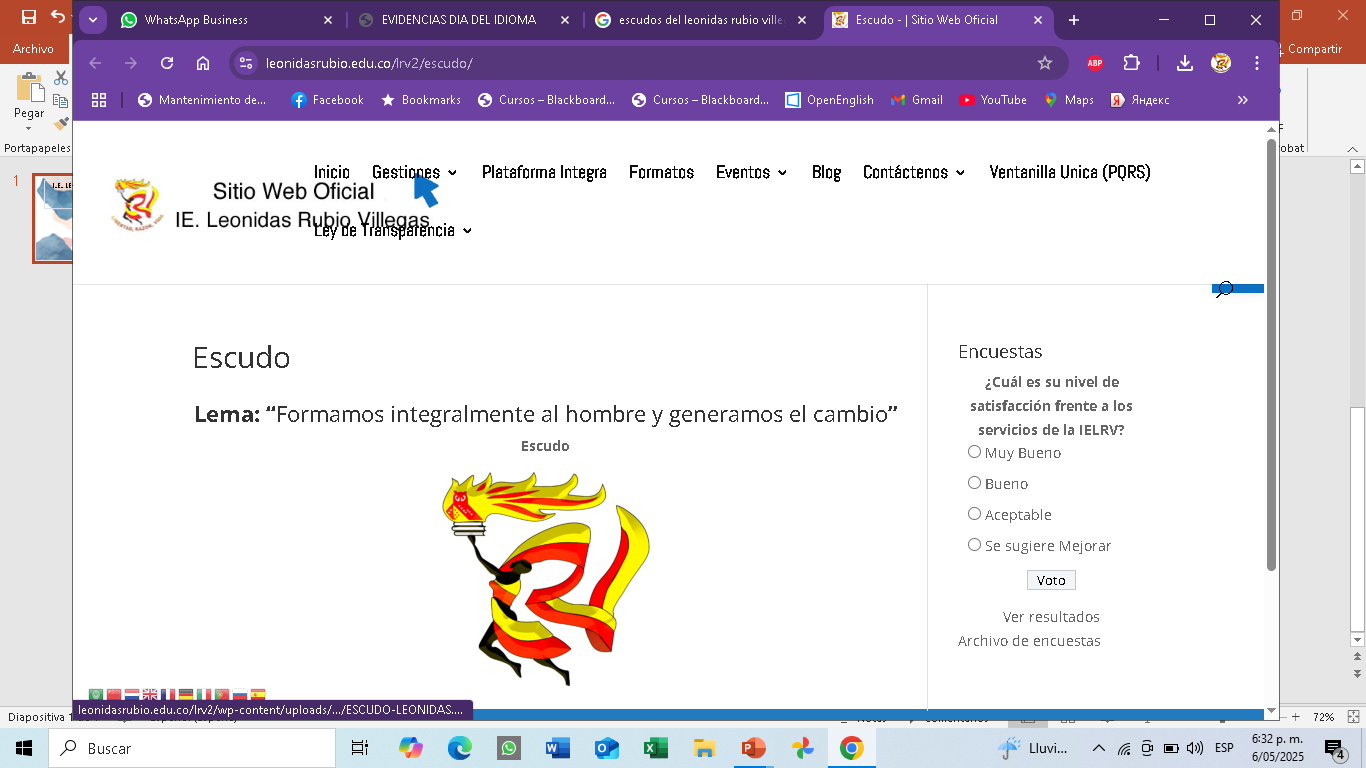 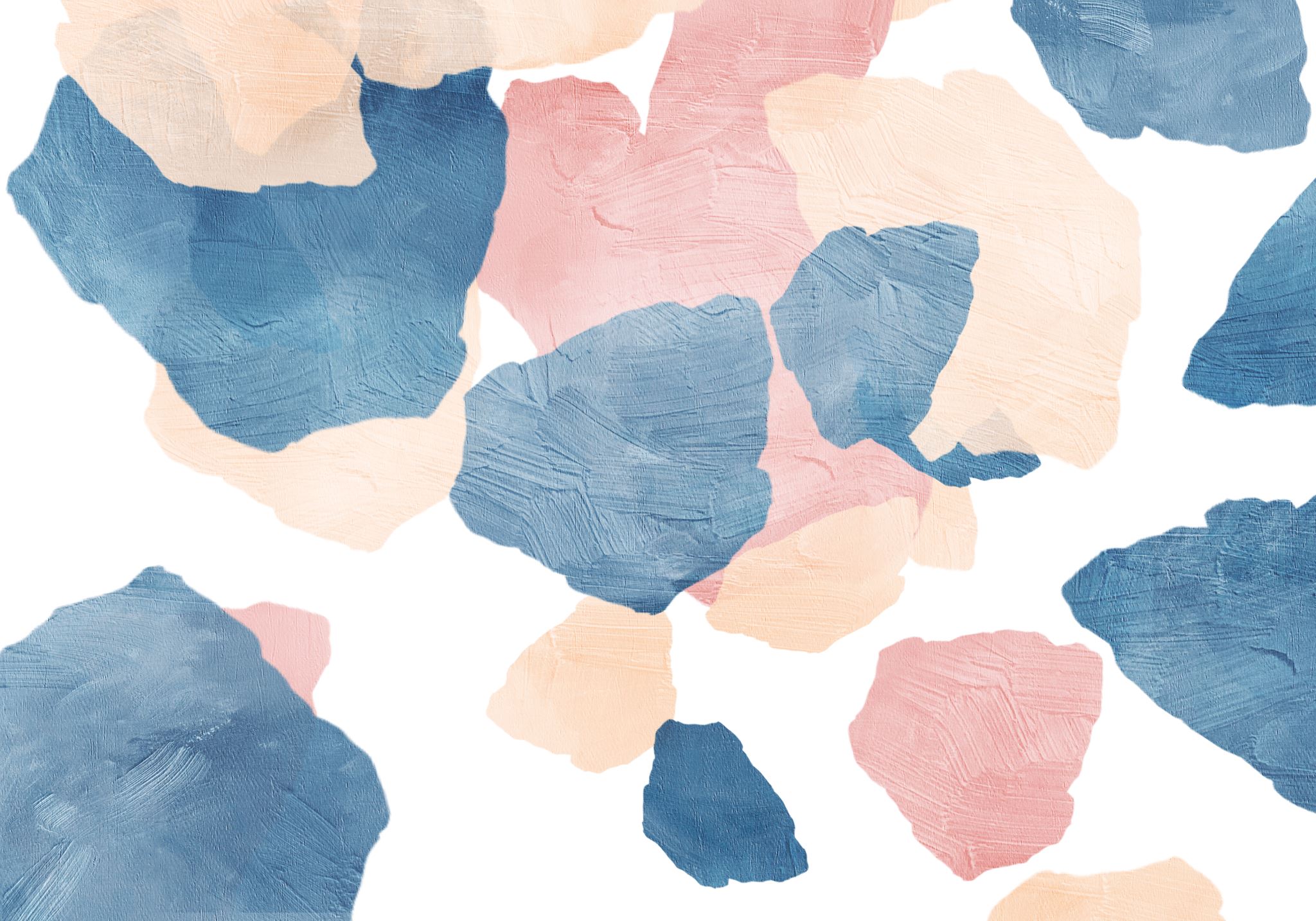 “DILO RÁPIDO, DILO BIEN Y NO TE ENREDES TAMBIÉN”
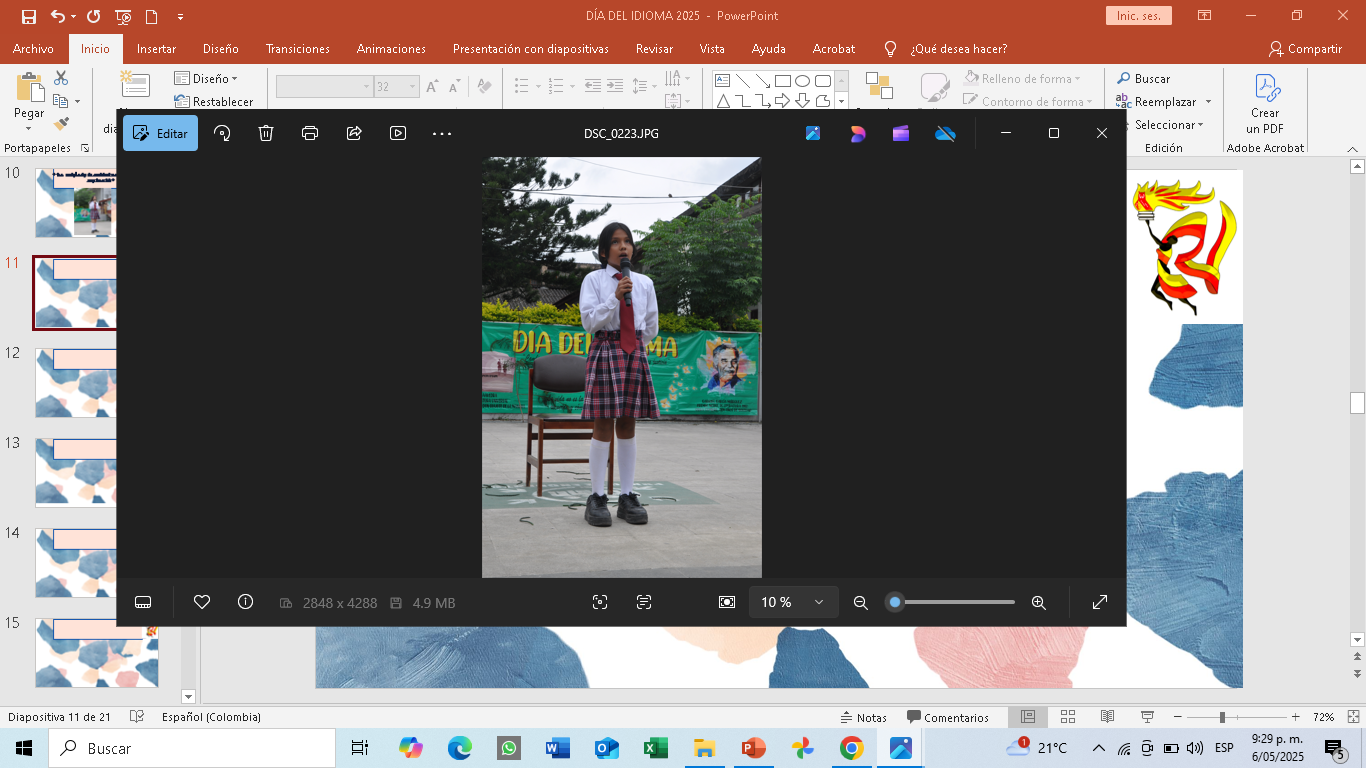 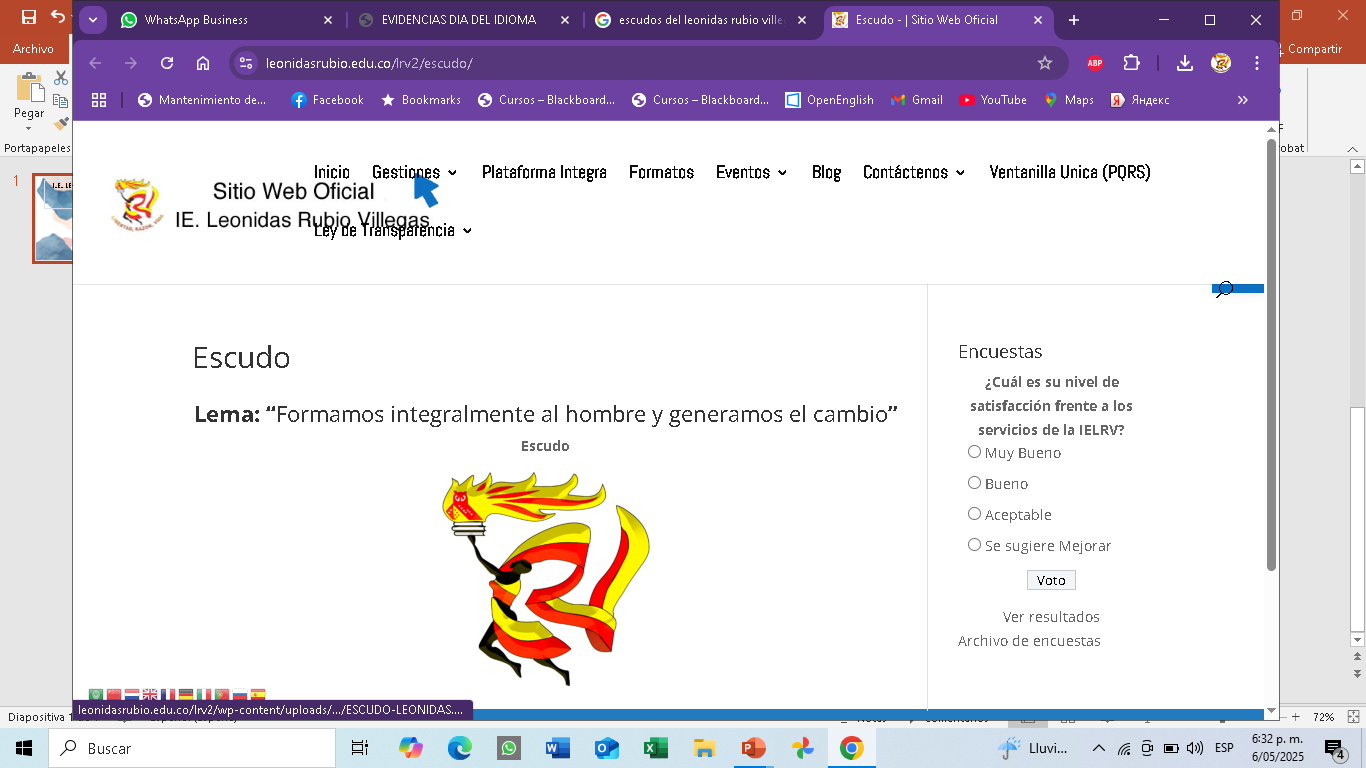 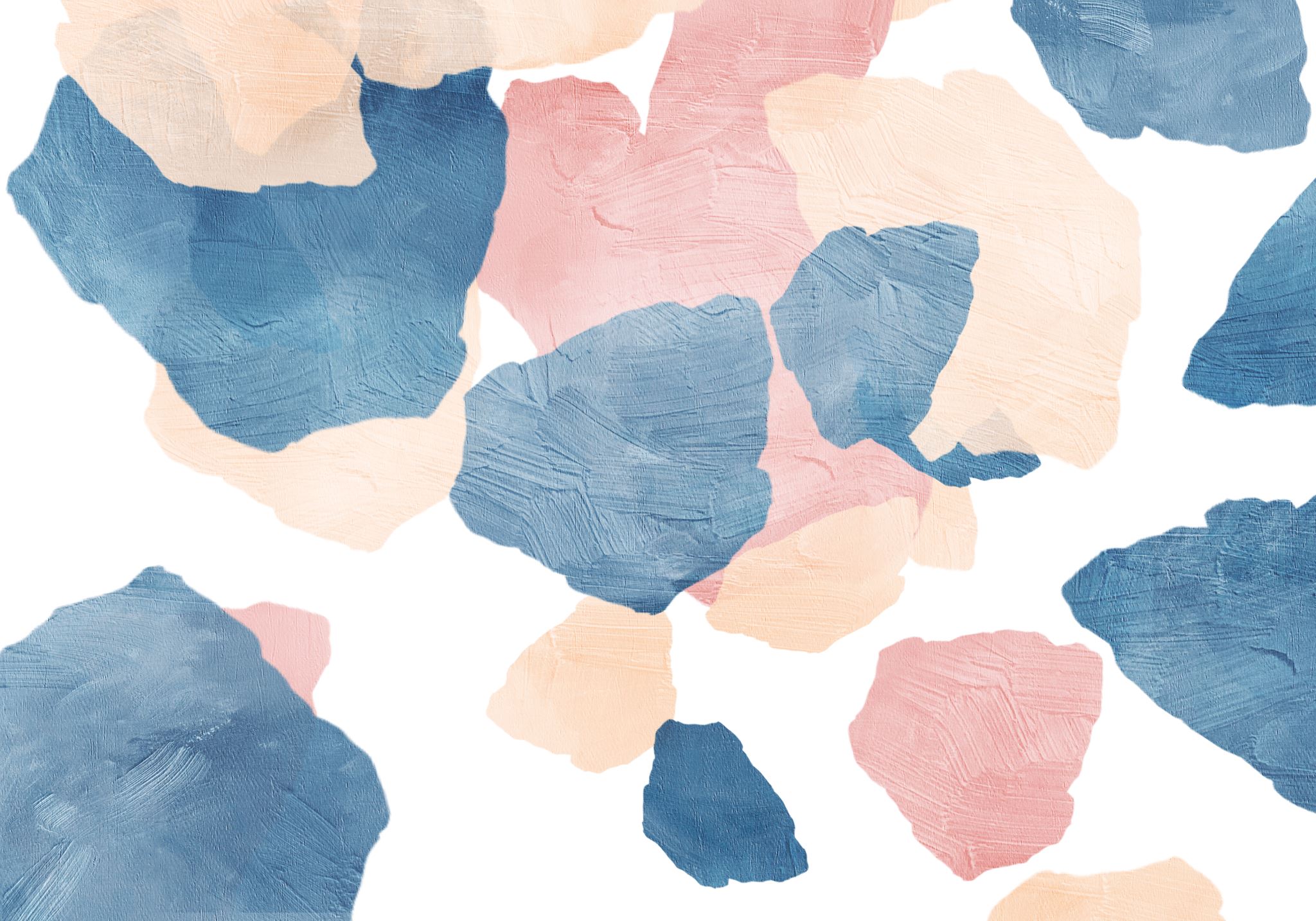 “EL TEATRO NO NECESITA EFECTOS ESPECIALES, SOLO VERDAD EN CADA ACTUACIÓN”
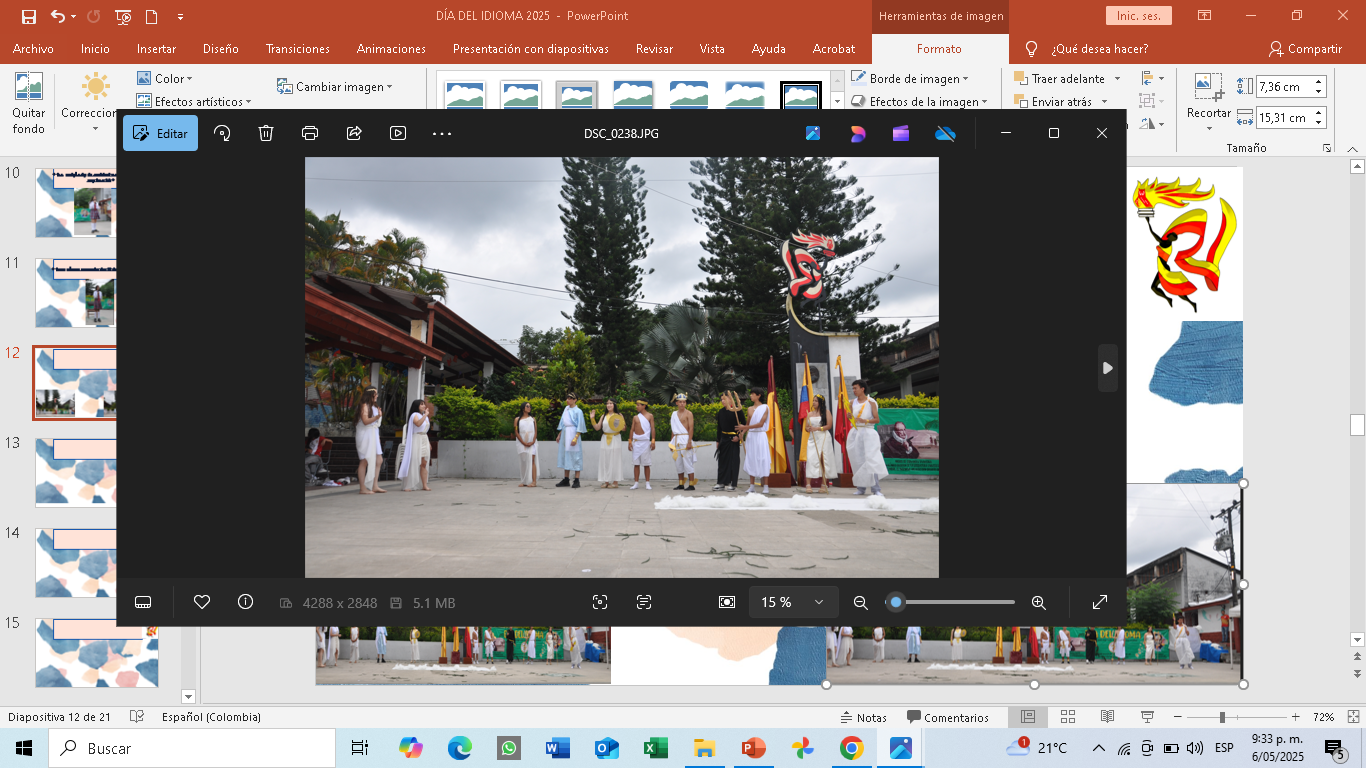 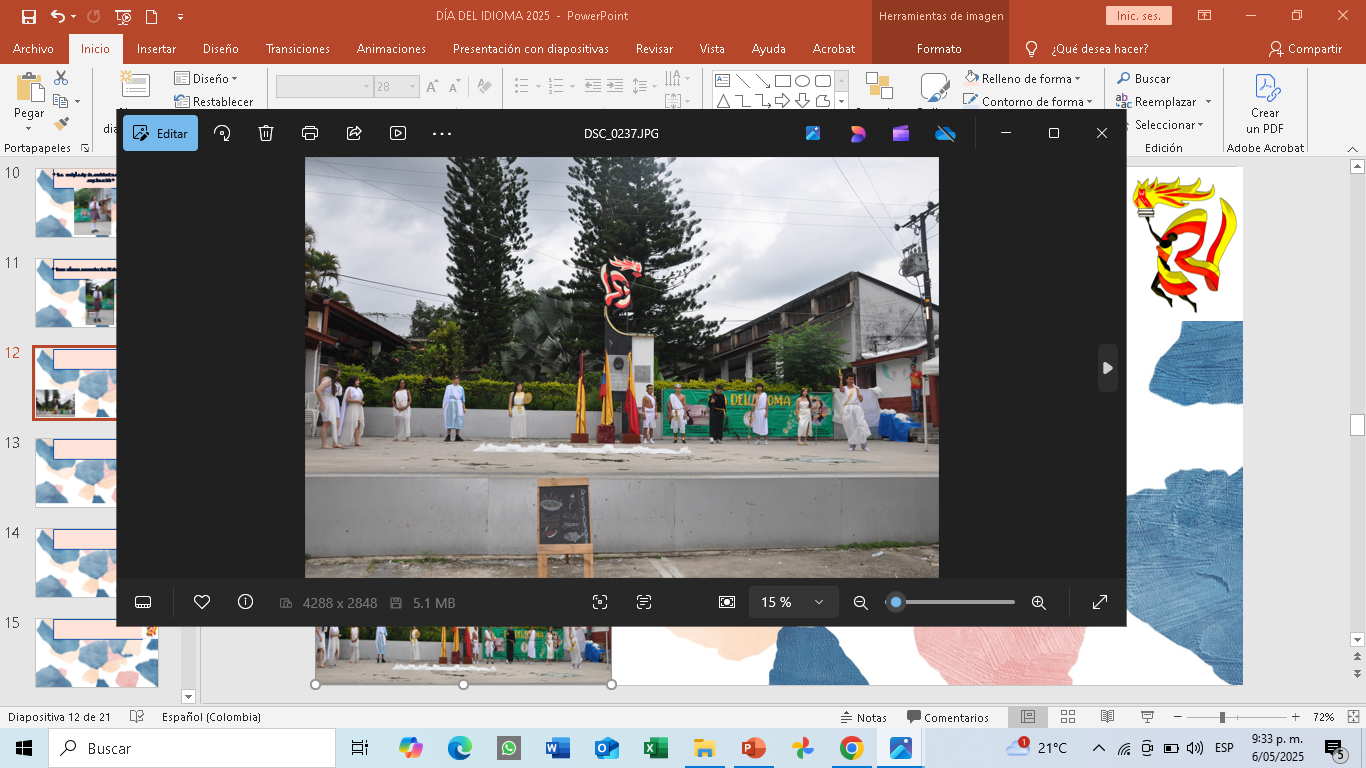 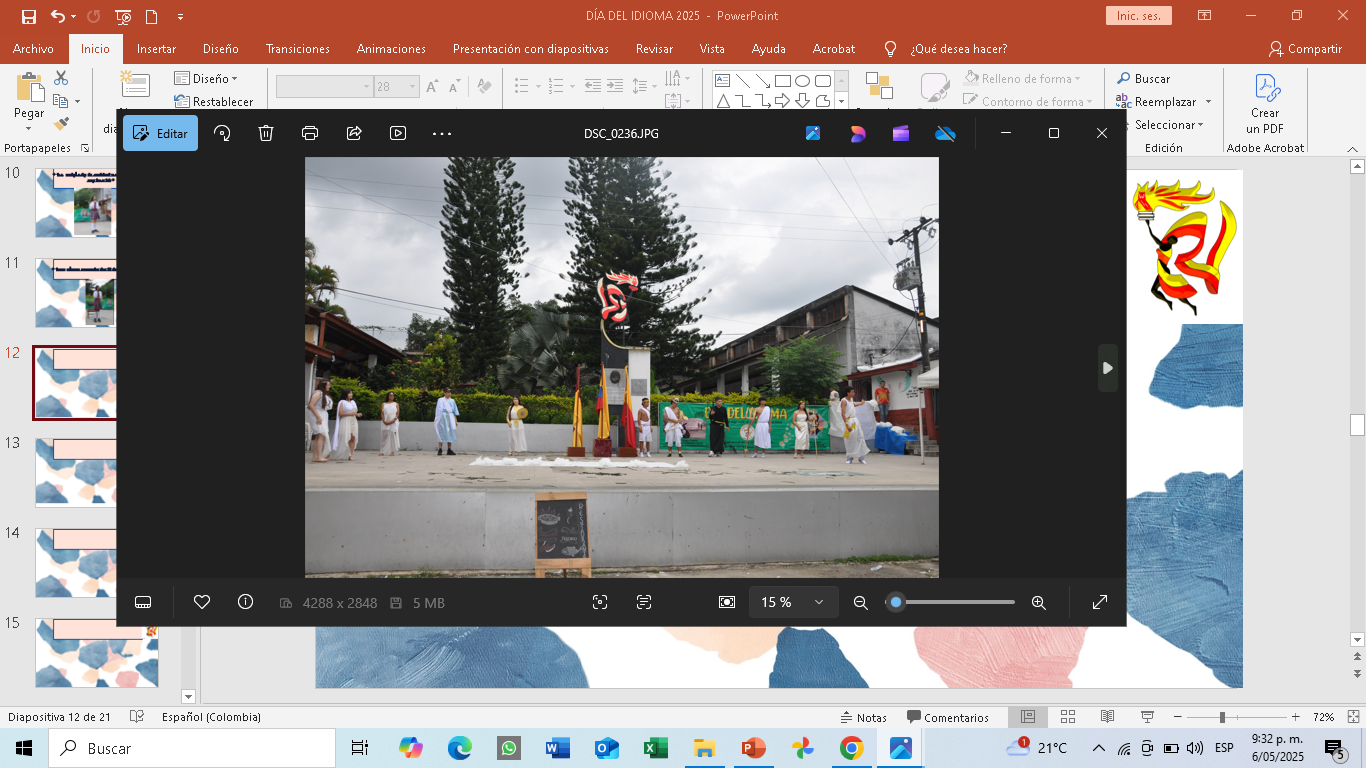 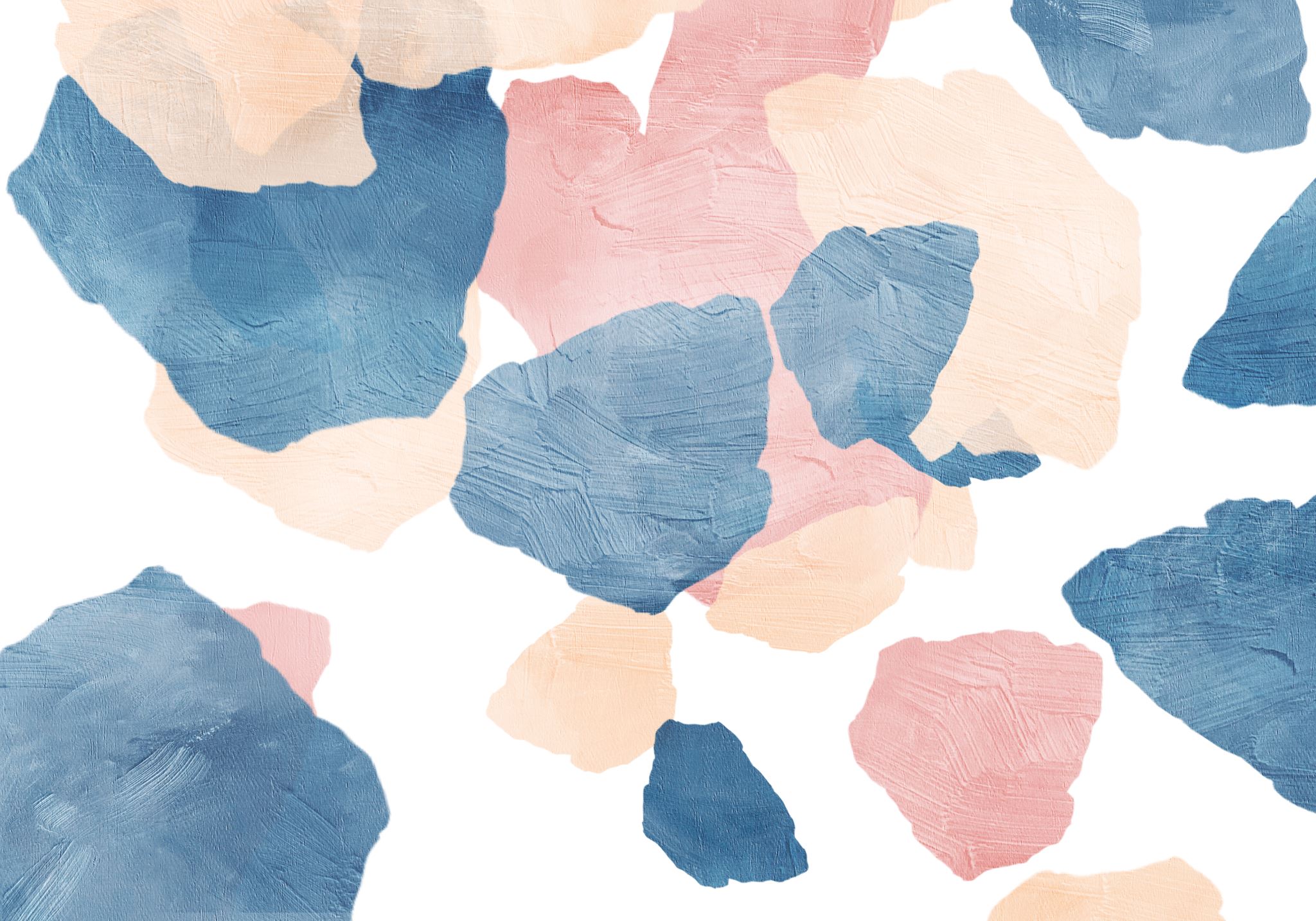 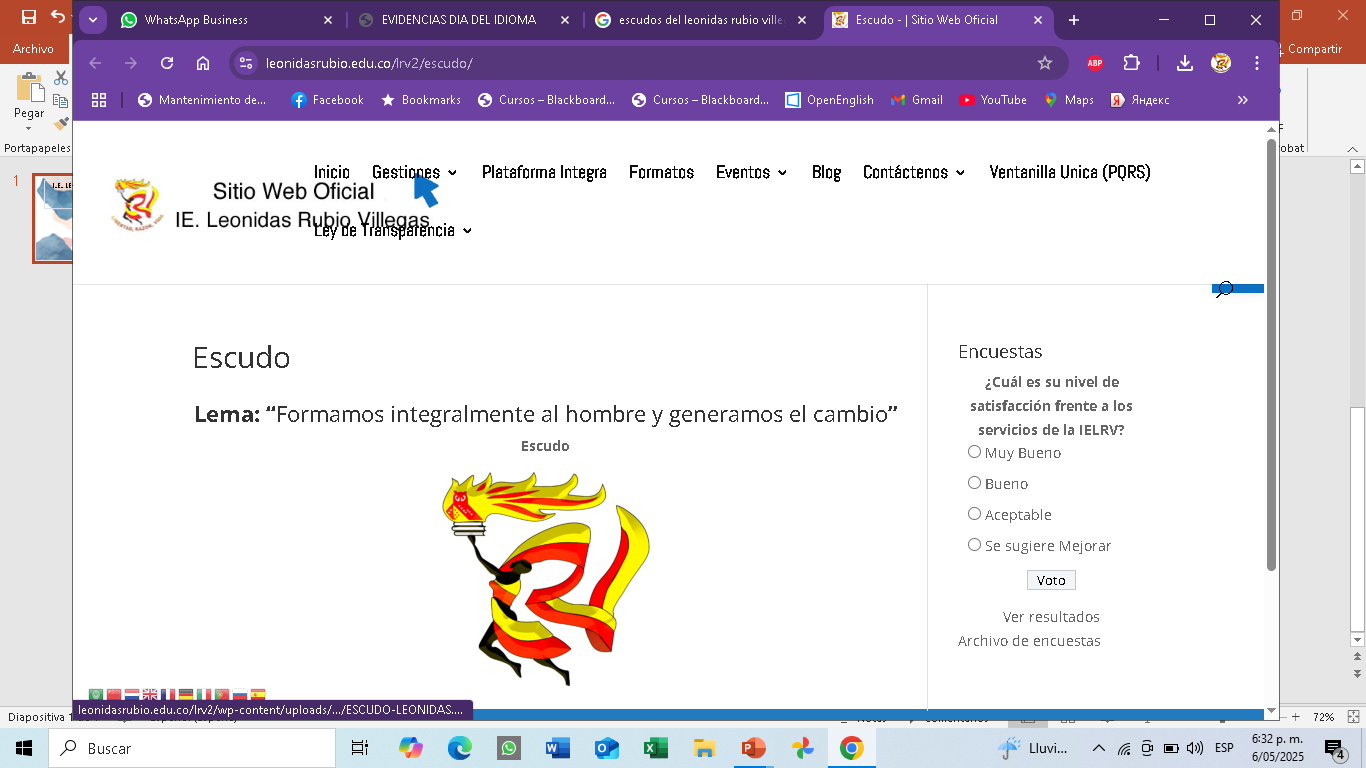 “LA POESÍA ES EL LENGUAJE DEL ALMA, QUE NO NECESITA PERMISO PARA SENTIR”
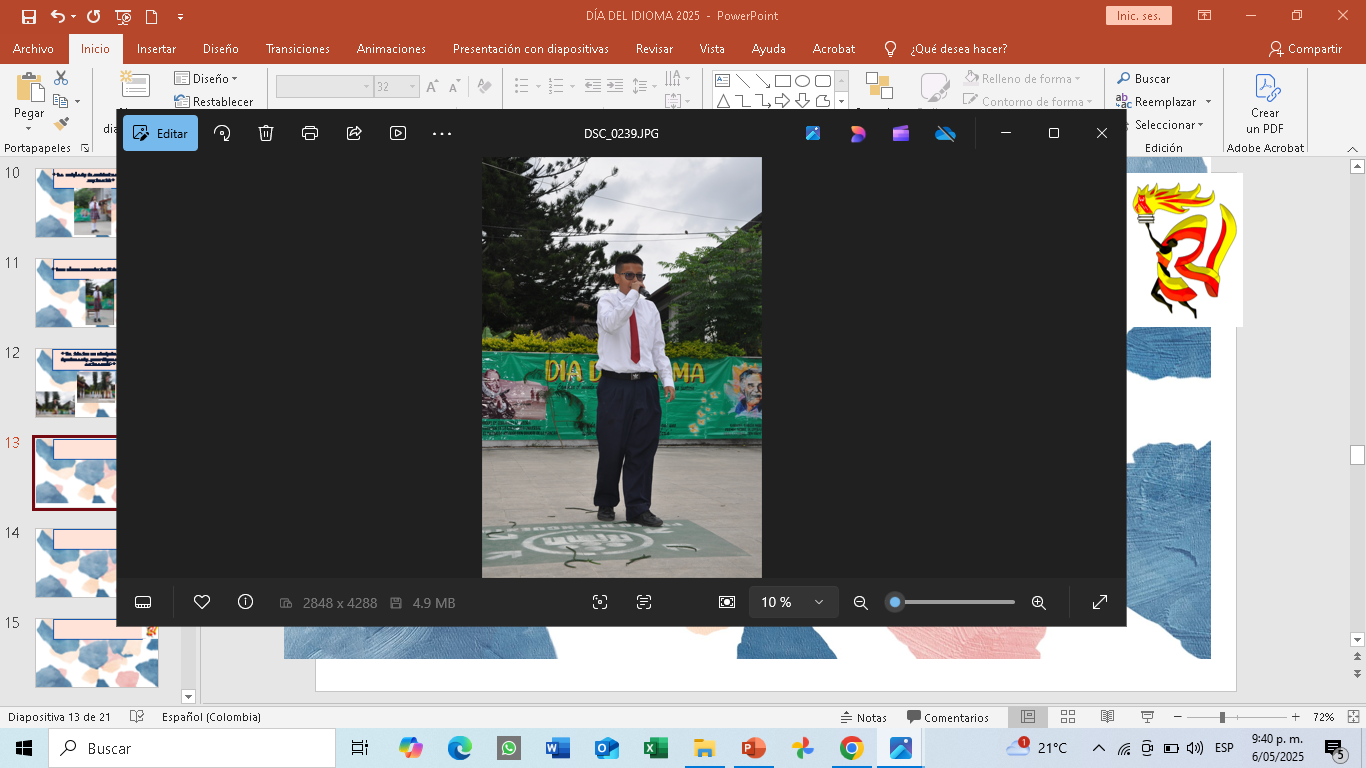 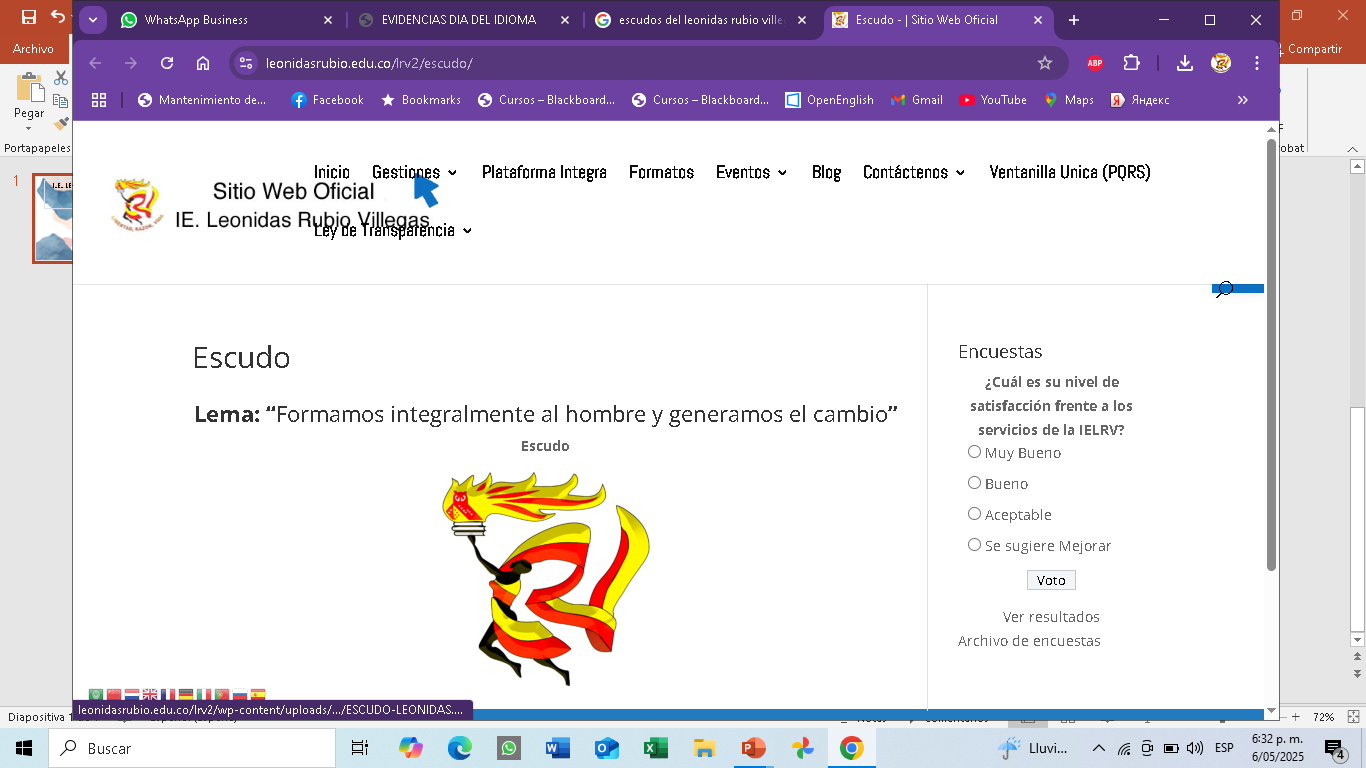 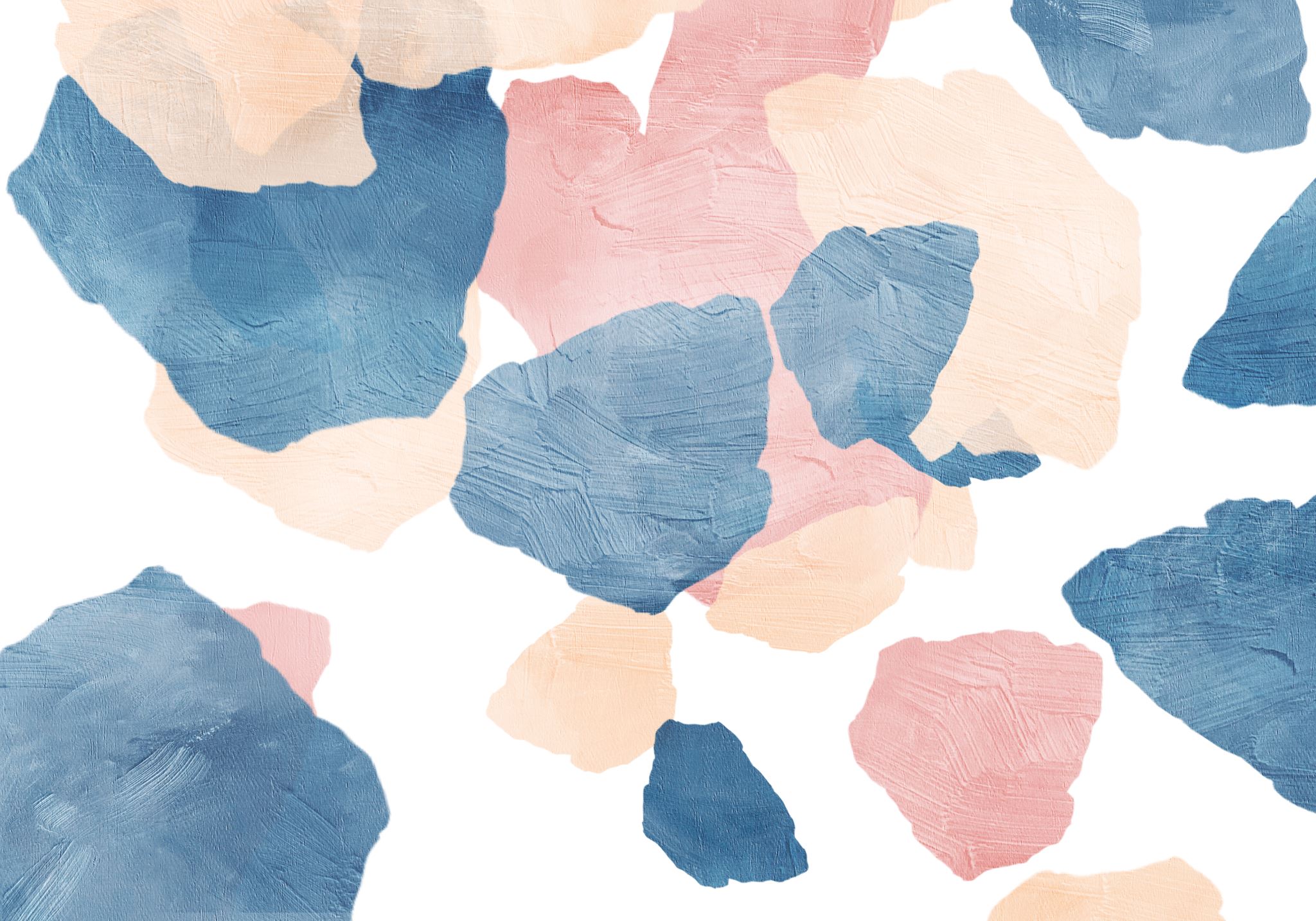 “ QUIEN ESCRIBE POESÍA, TRADUCE EL SILENCIO DEL UNIVERSO”
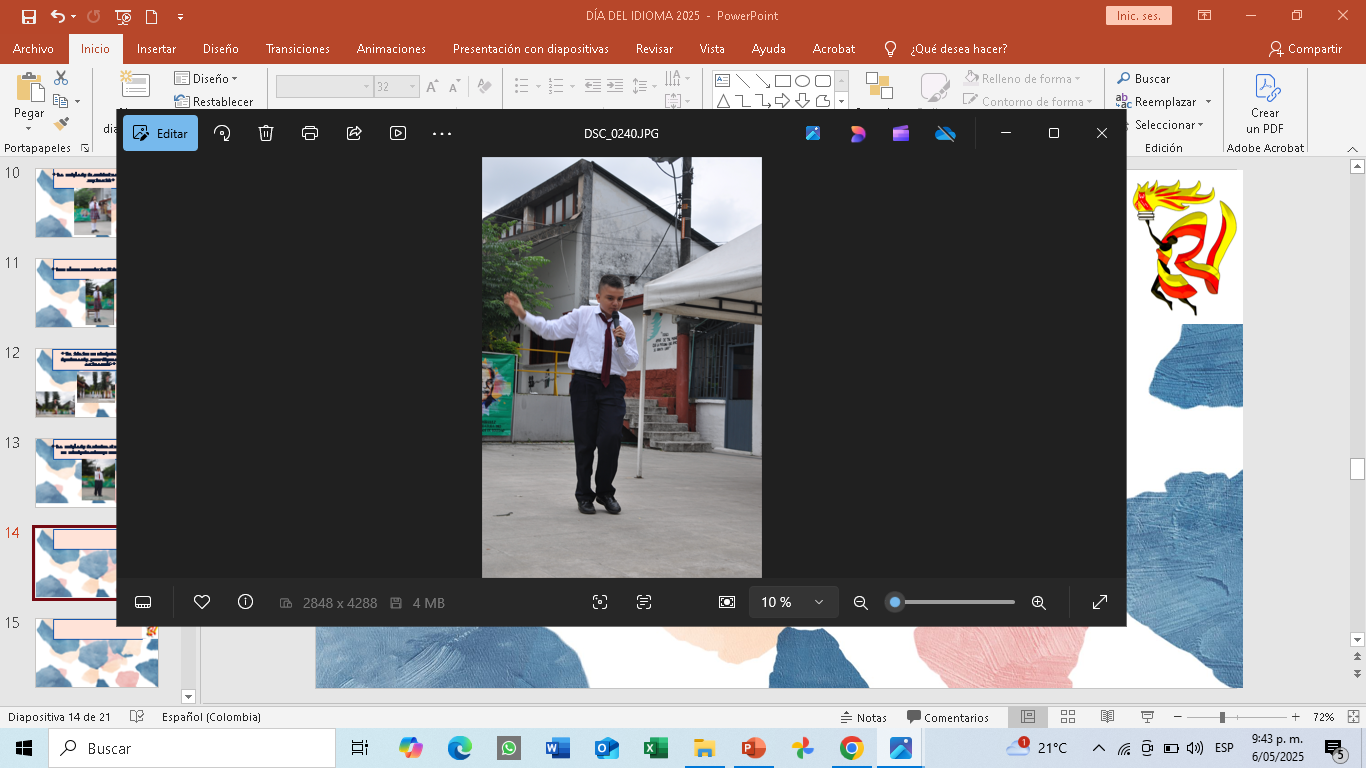 “Cada función es un latido nuevo del corazón del escenario”
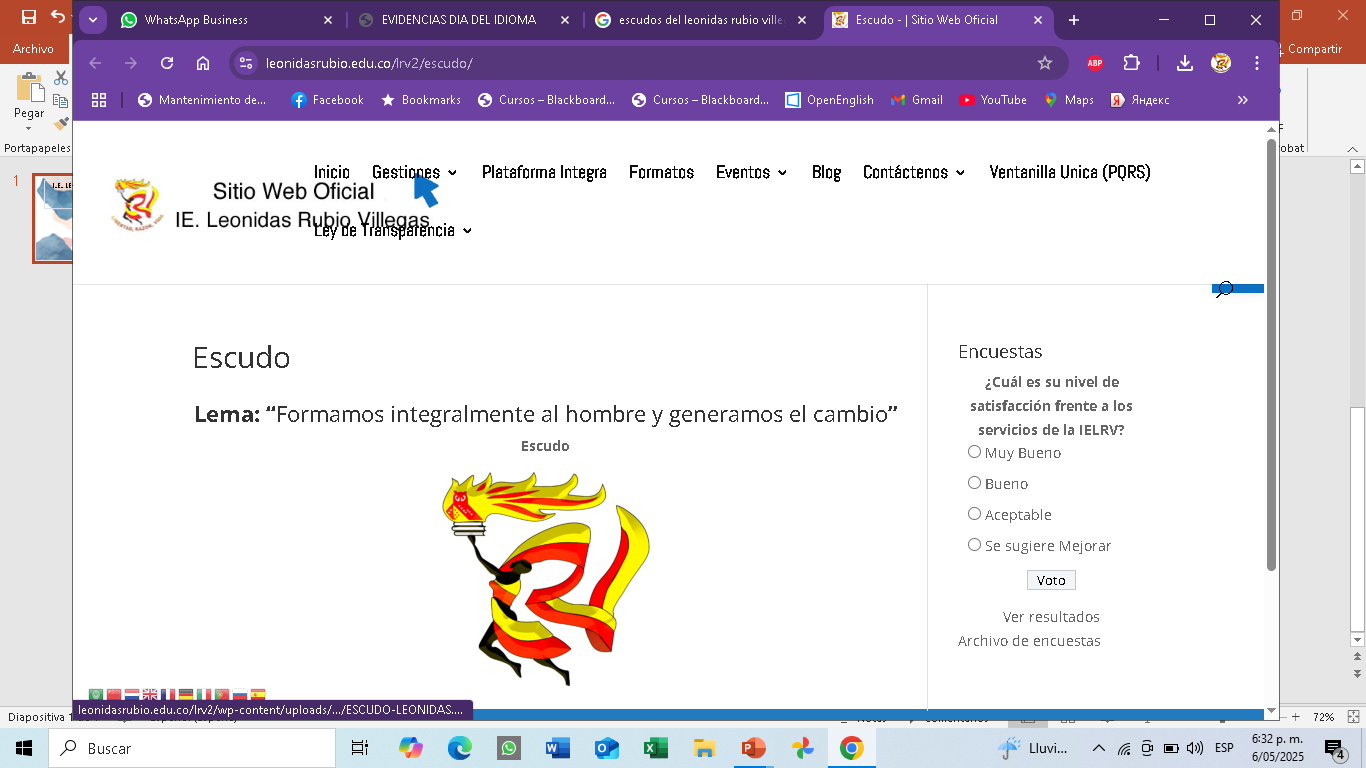 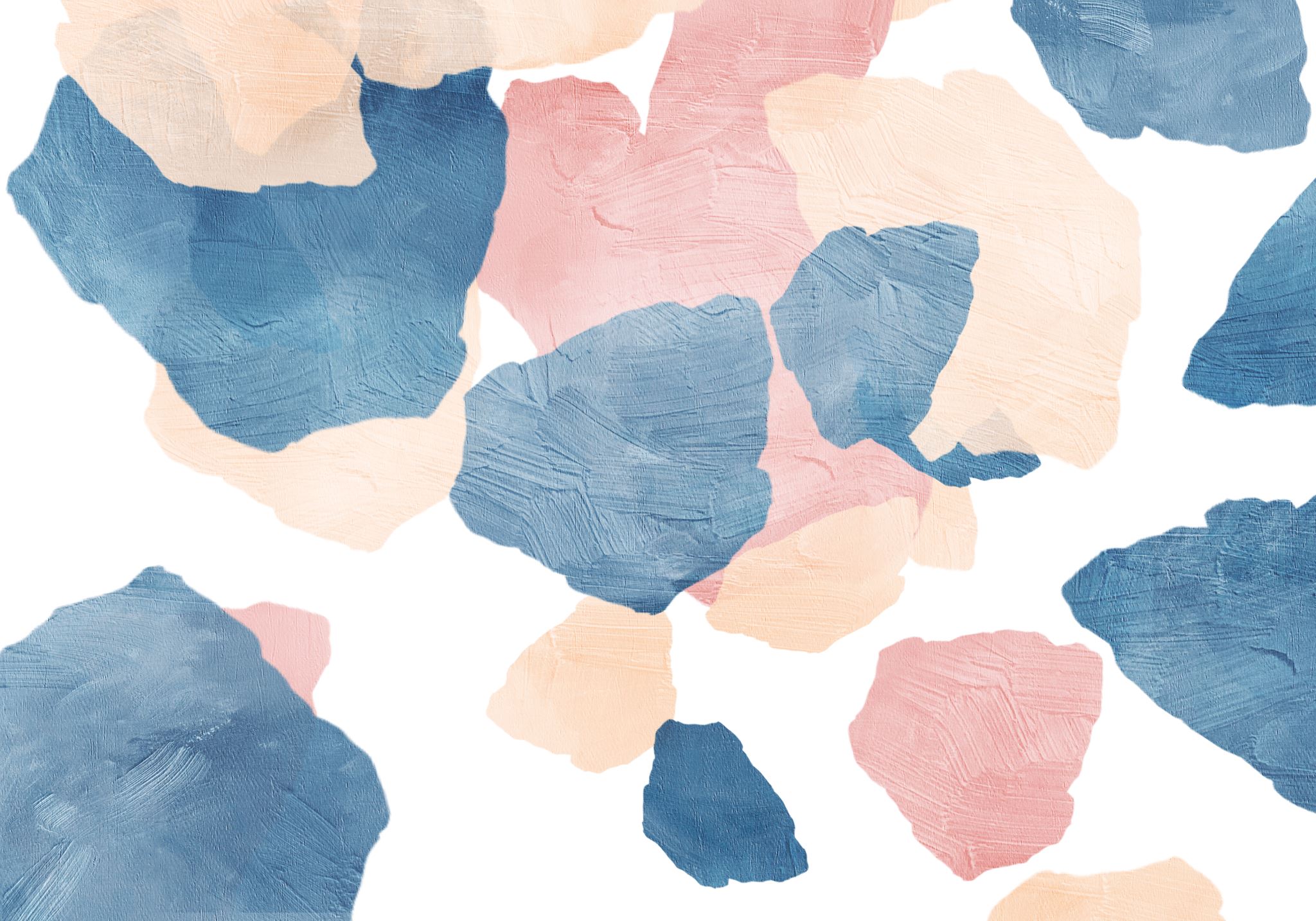 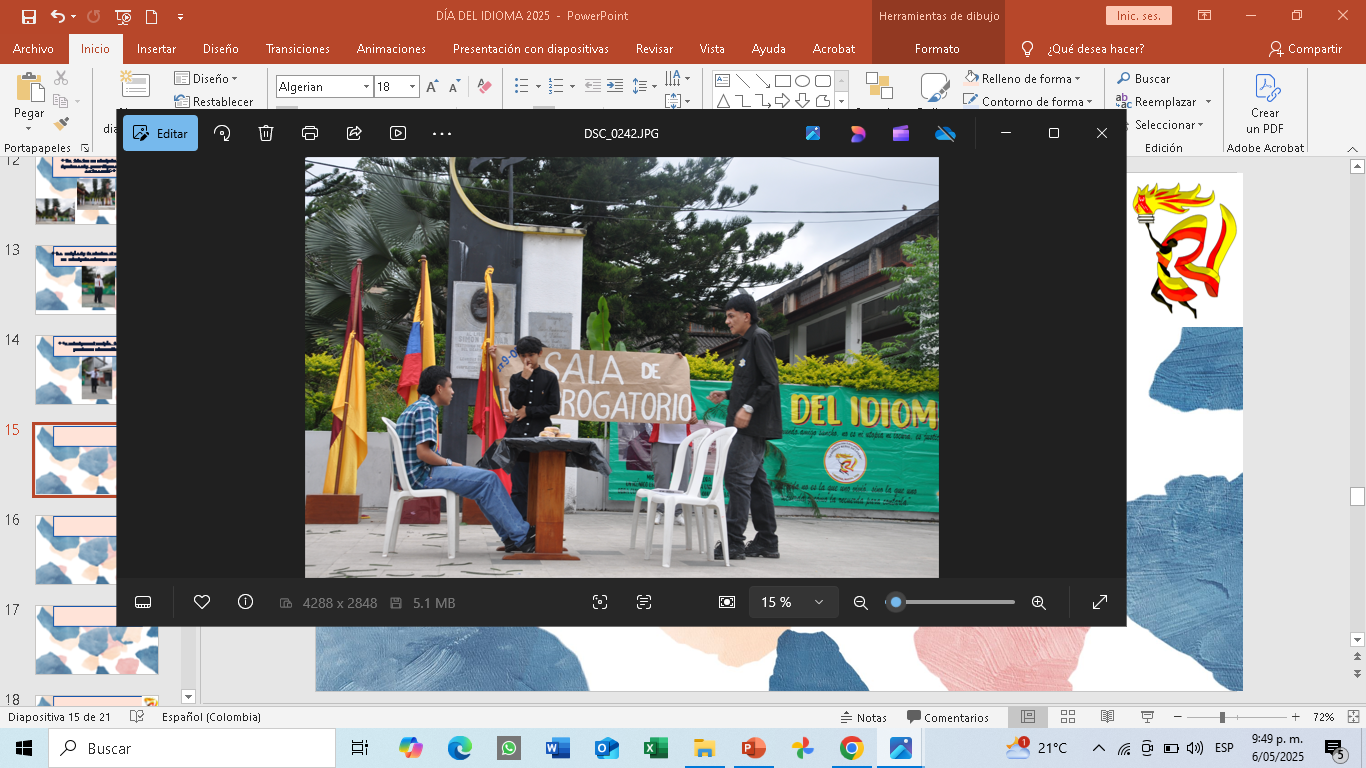 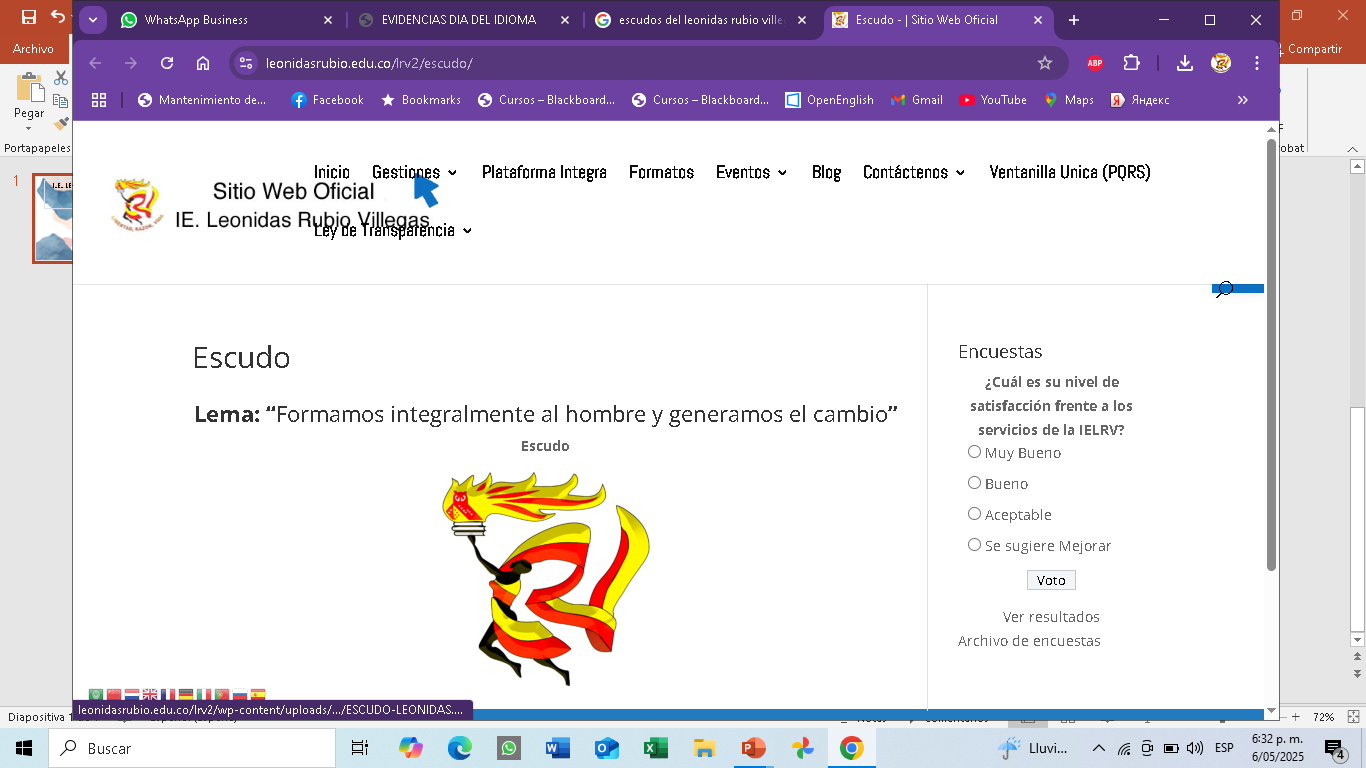 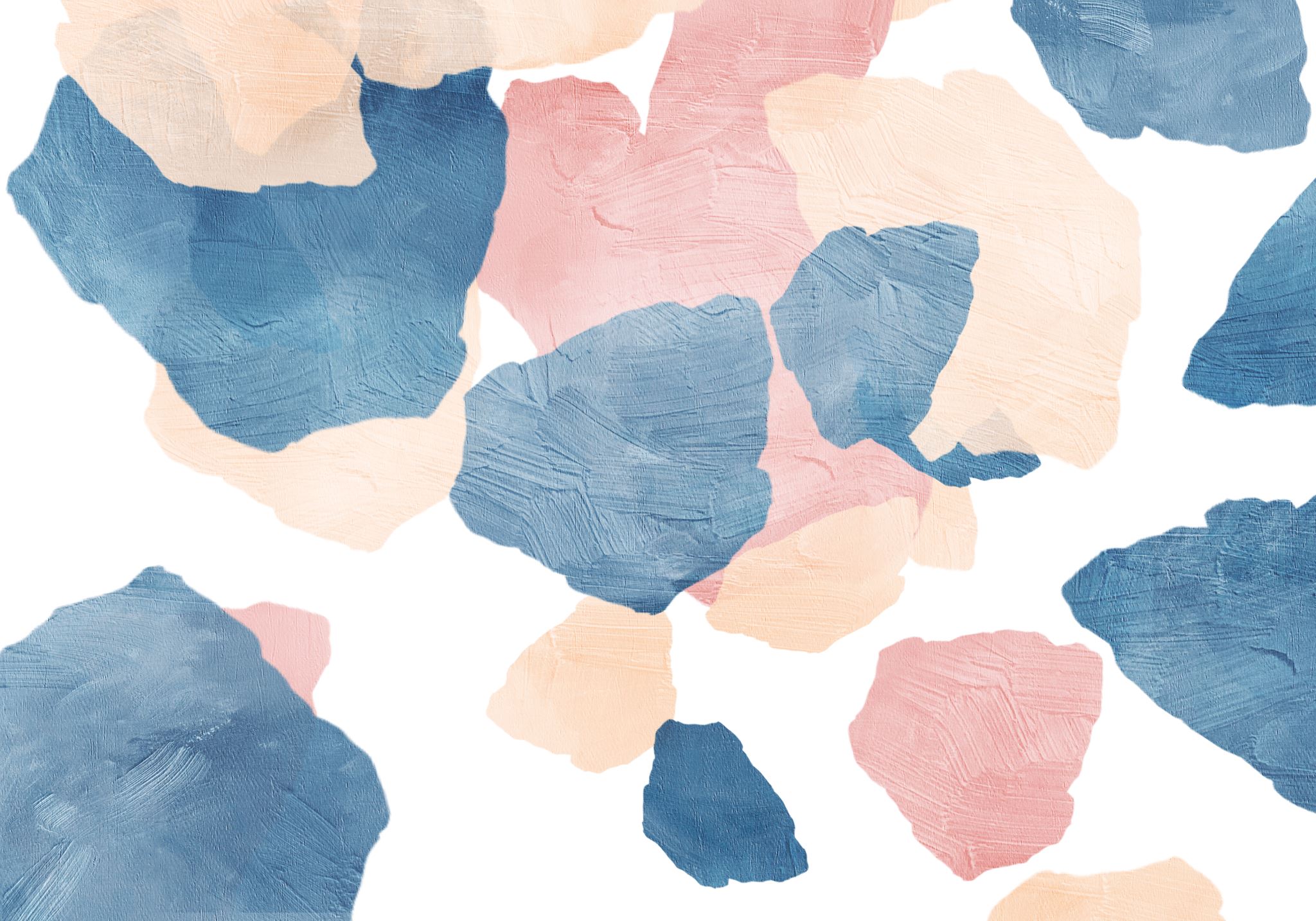 “la poesía:  la forma más pura de desnudar el alma”
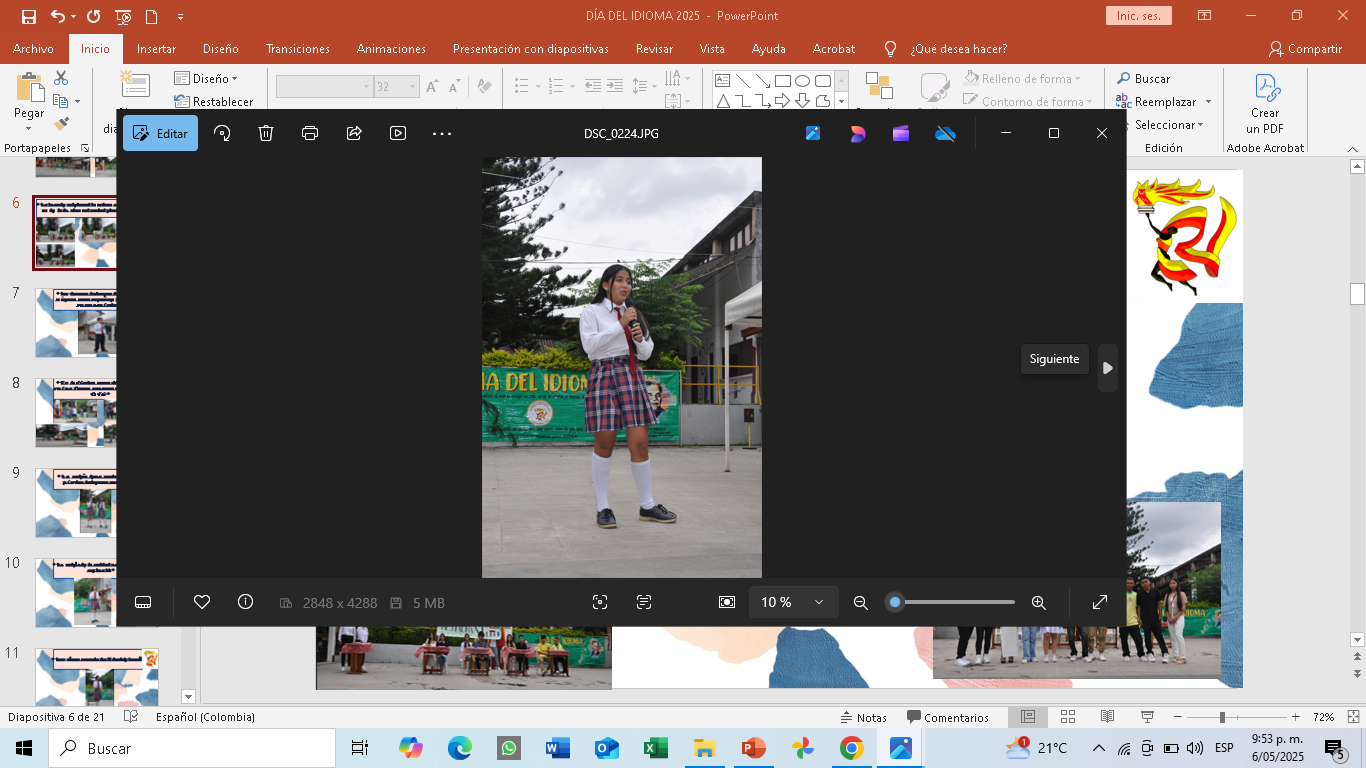 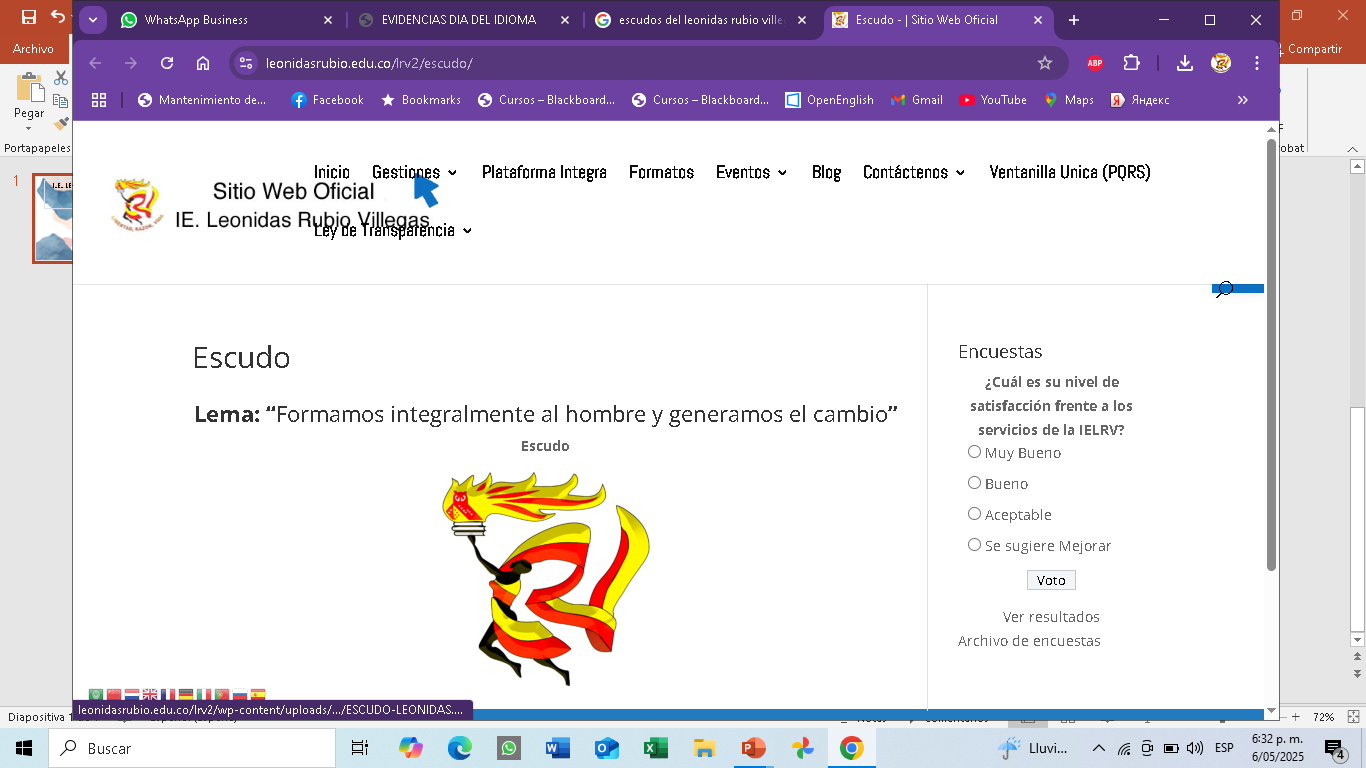 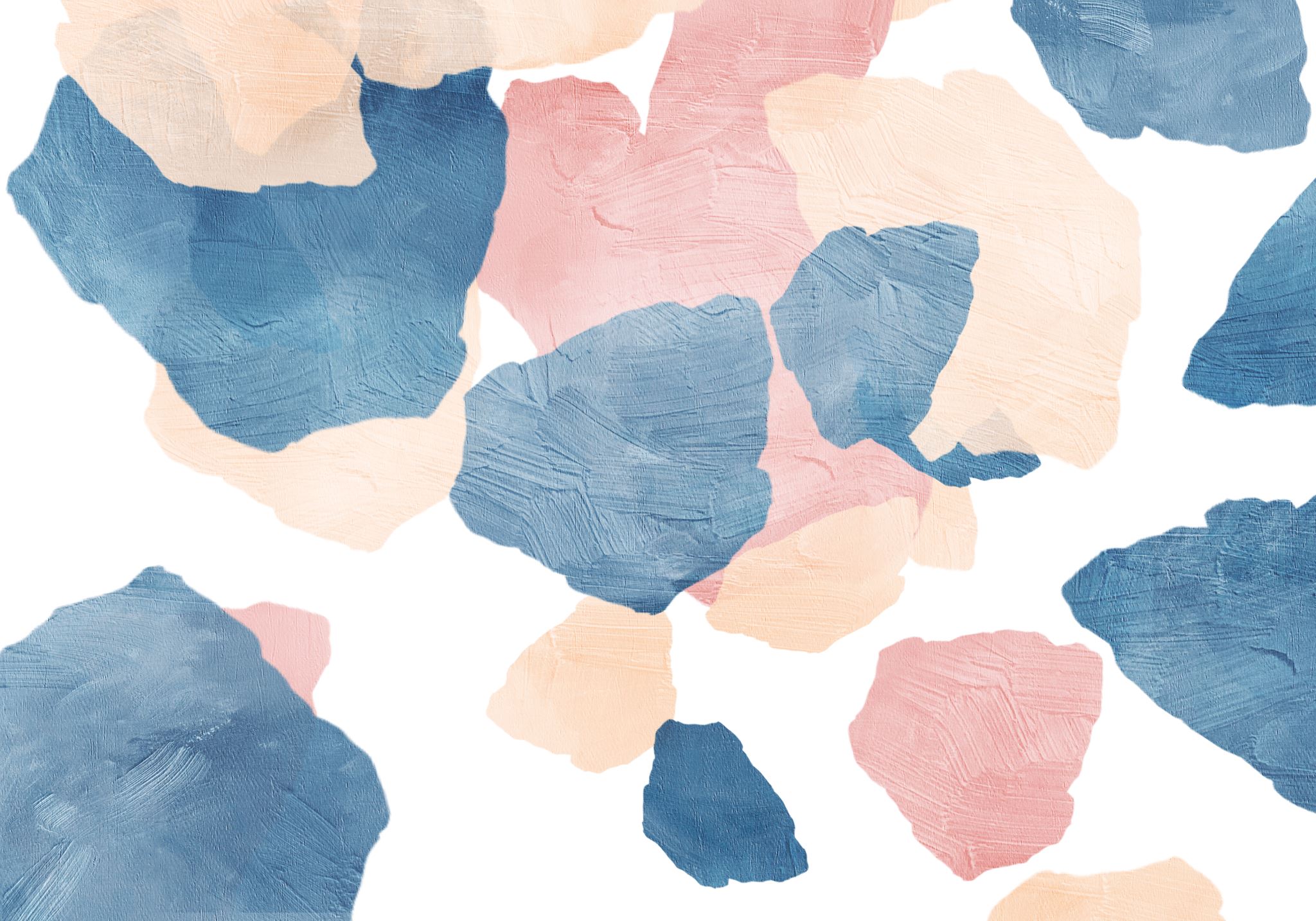 “EL TEATRO ES LA VIDA REPRESENTADA EN UN ESCENARIO CON ALMA Y PASIÓN”
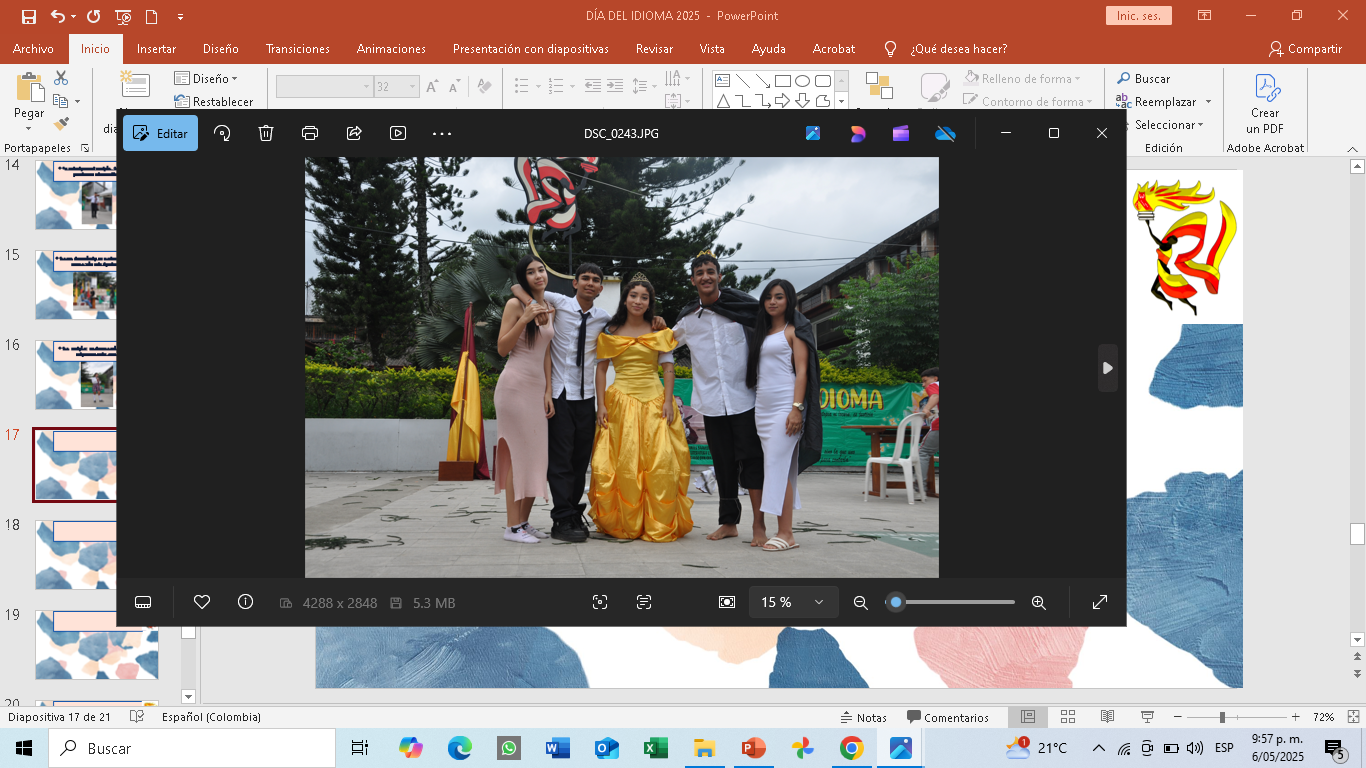 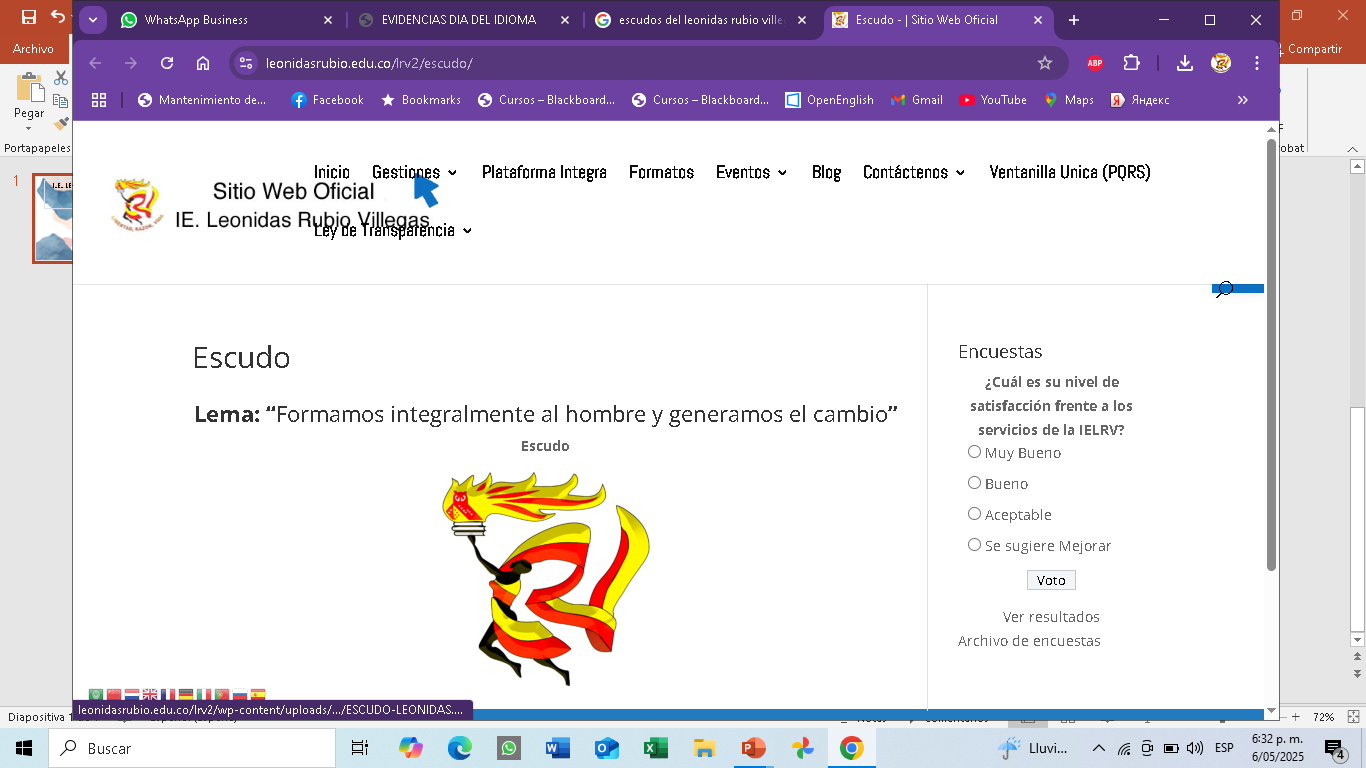 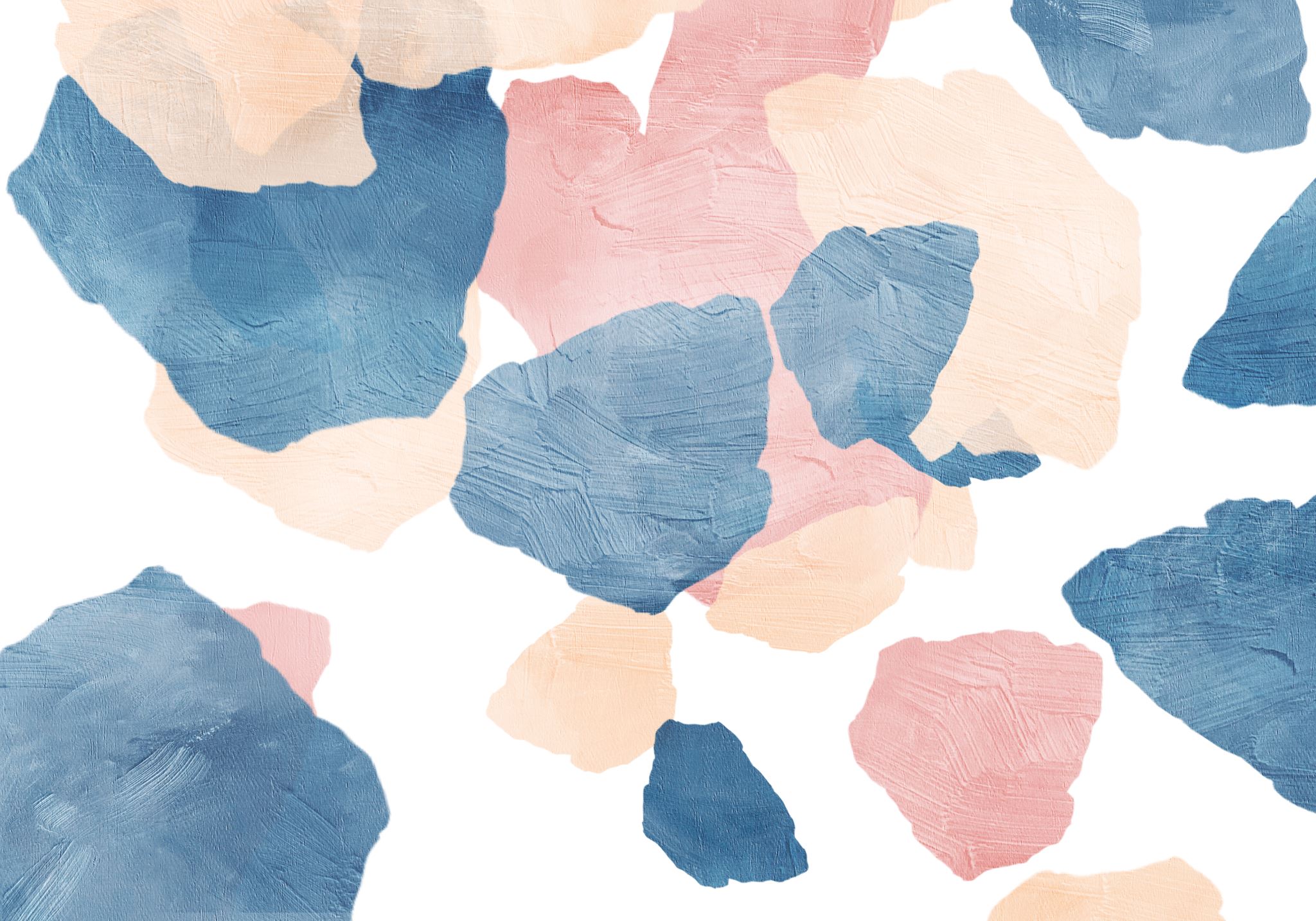 “LA POESÍA NACE DONDE LAS PALABRAS SE ENAMORAN DEL sILENCIO”
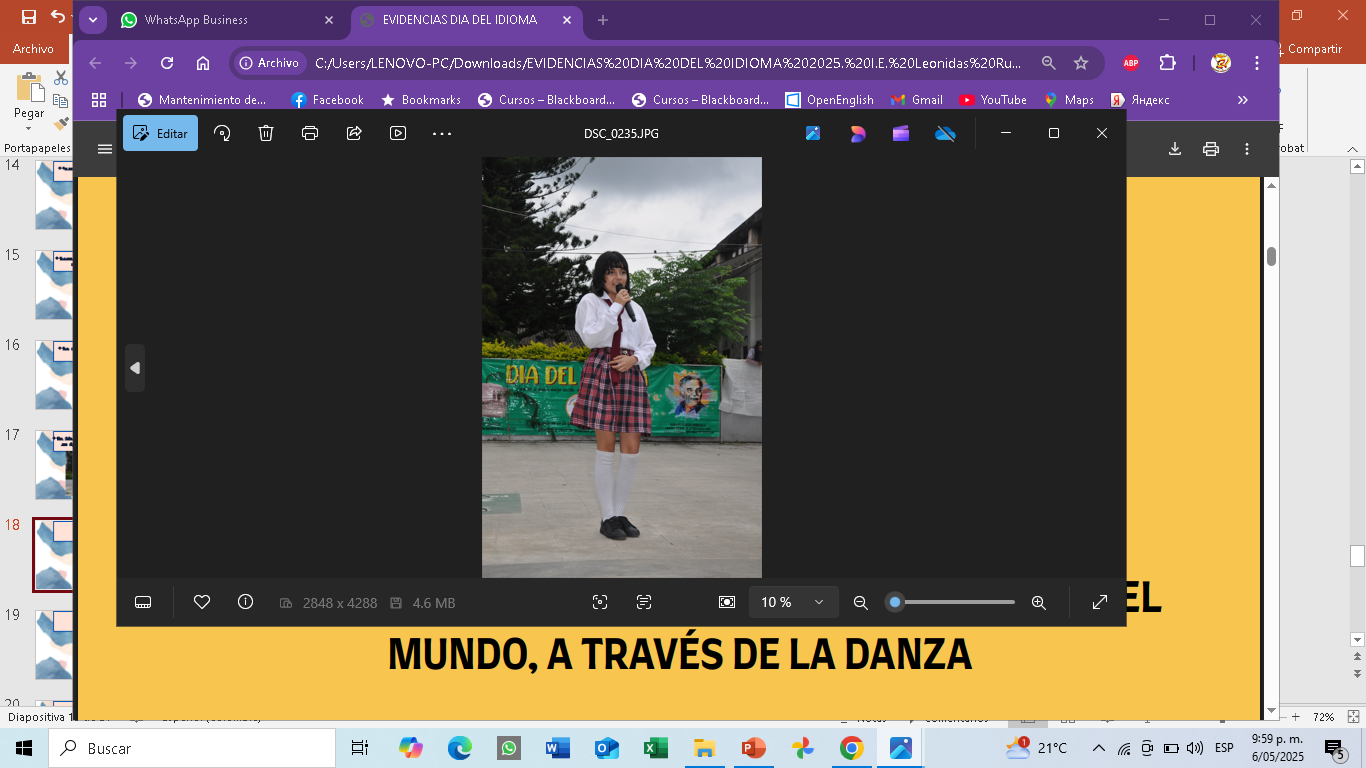 “DONDE HAY TEATRO, HAY VIDA MULTIPLICADA EN MIL EMOCIONES”
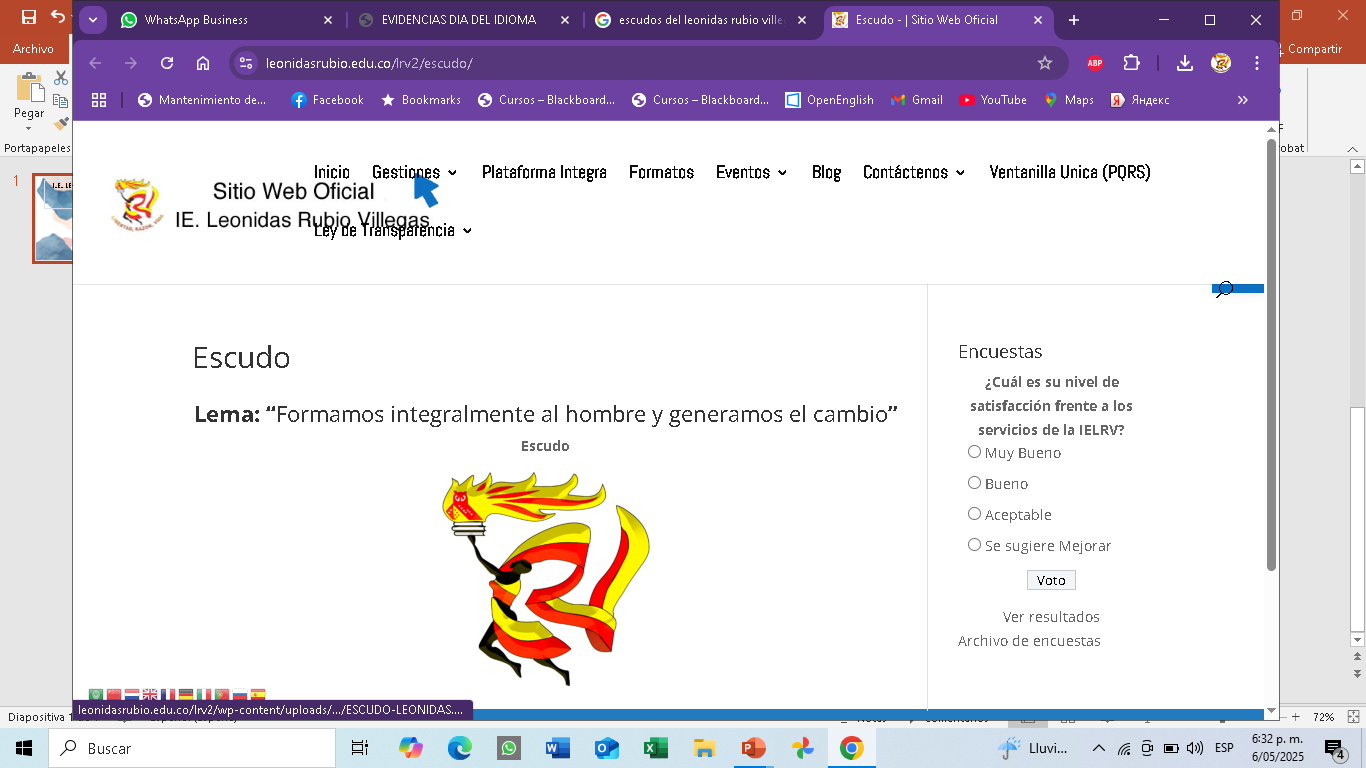 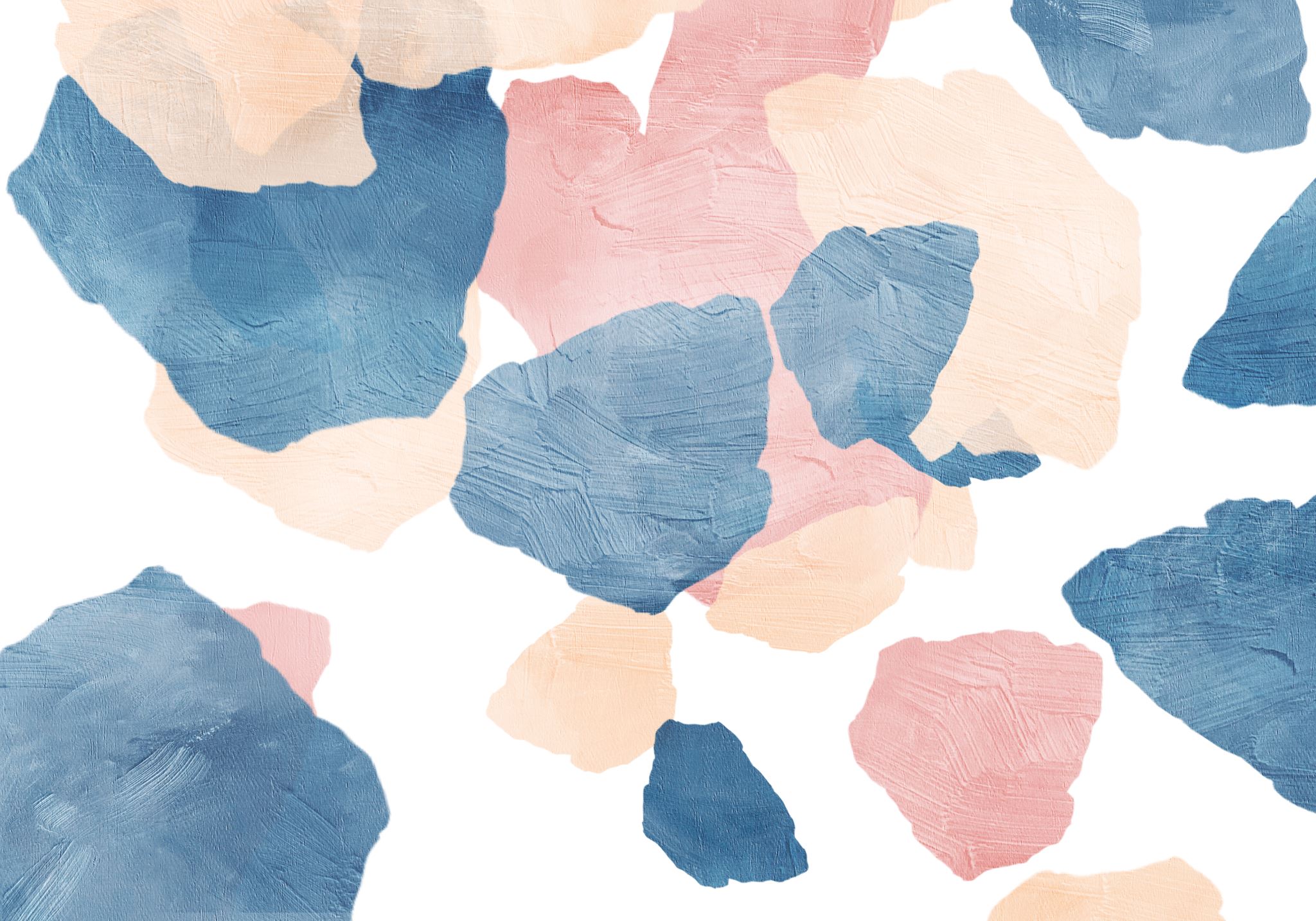 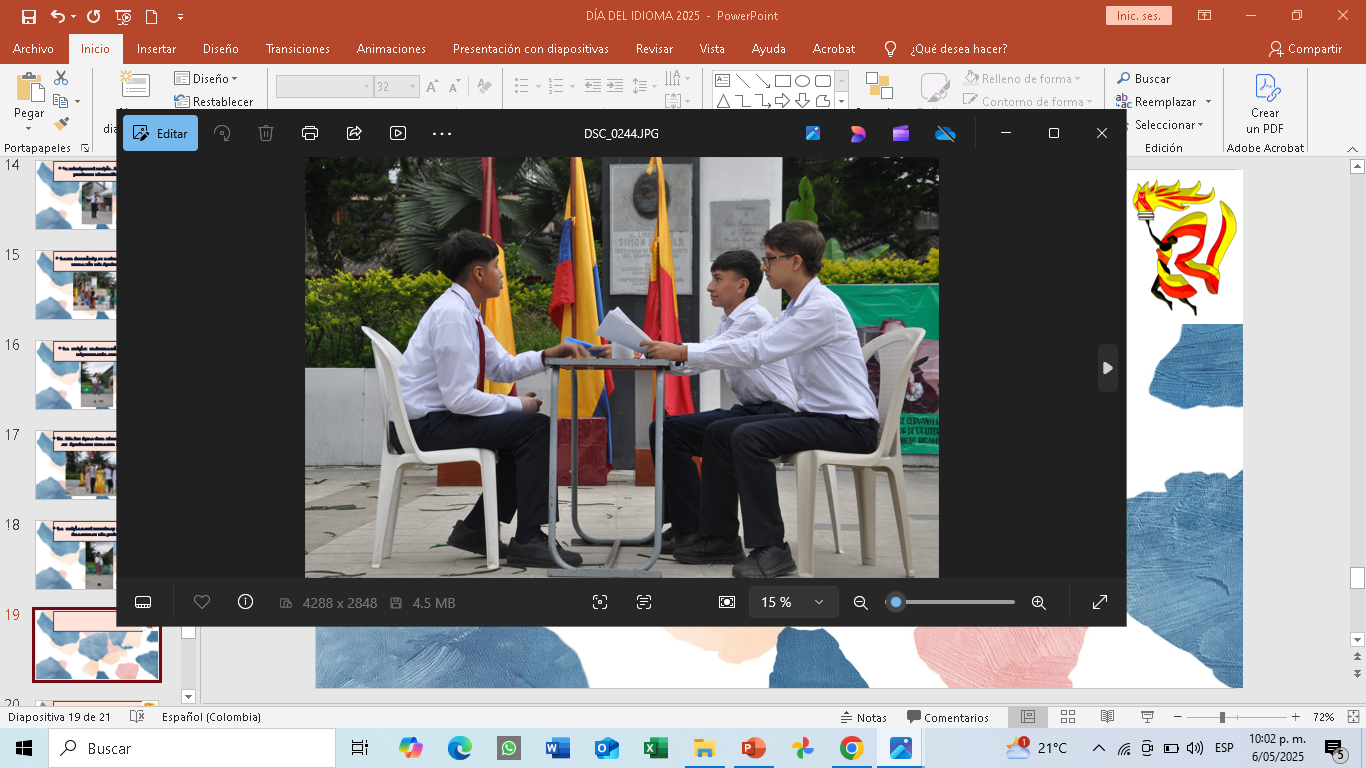 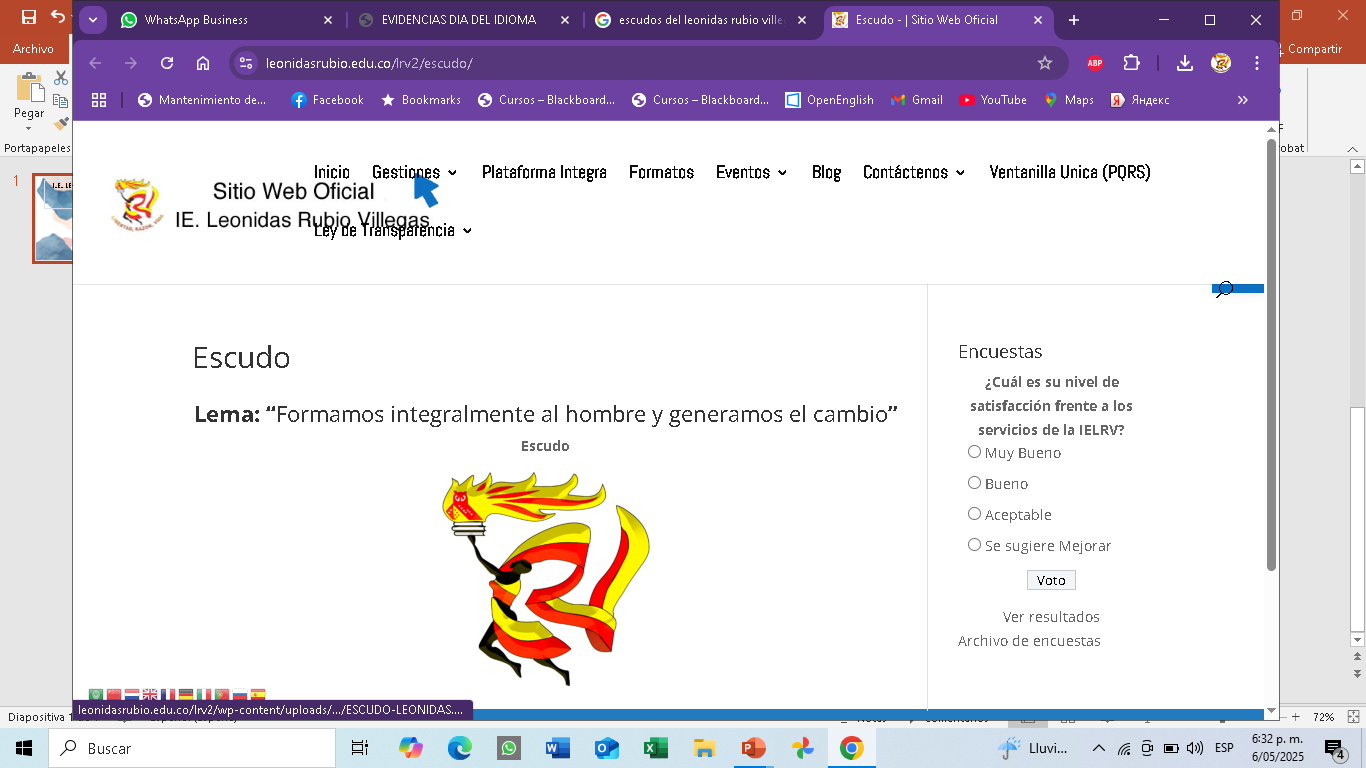 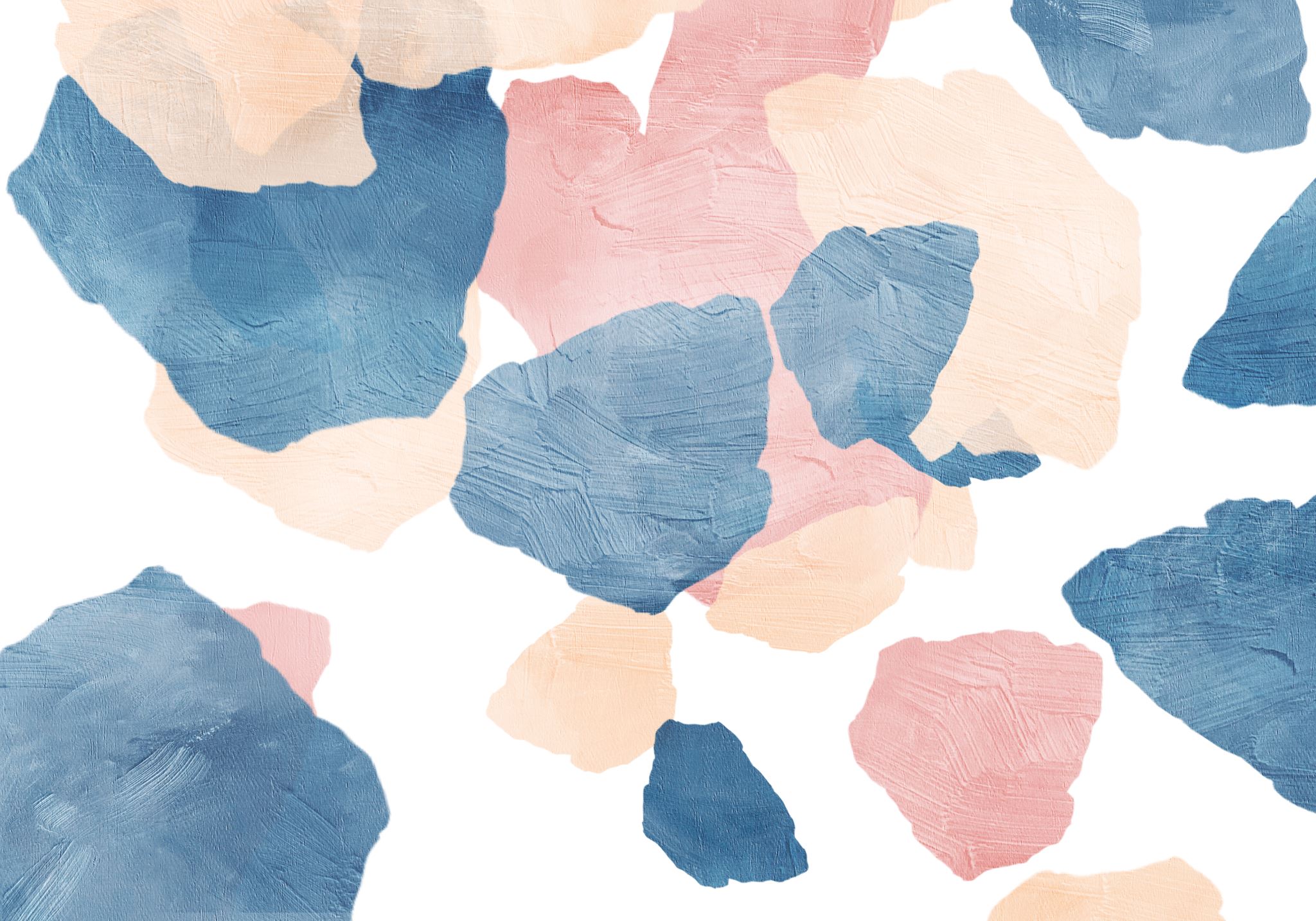 “DONDE LAS PALABRAS FALTAN, LA POESÍA HABLA”
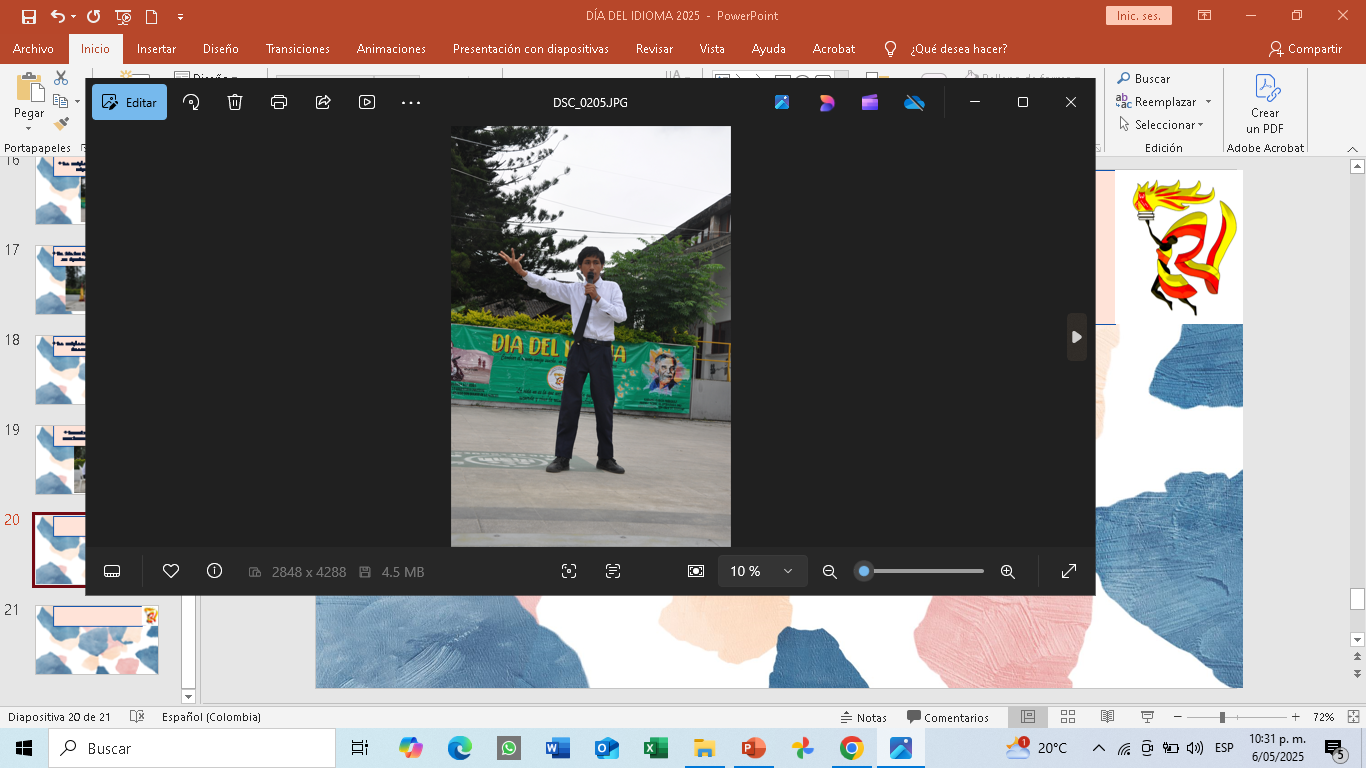 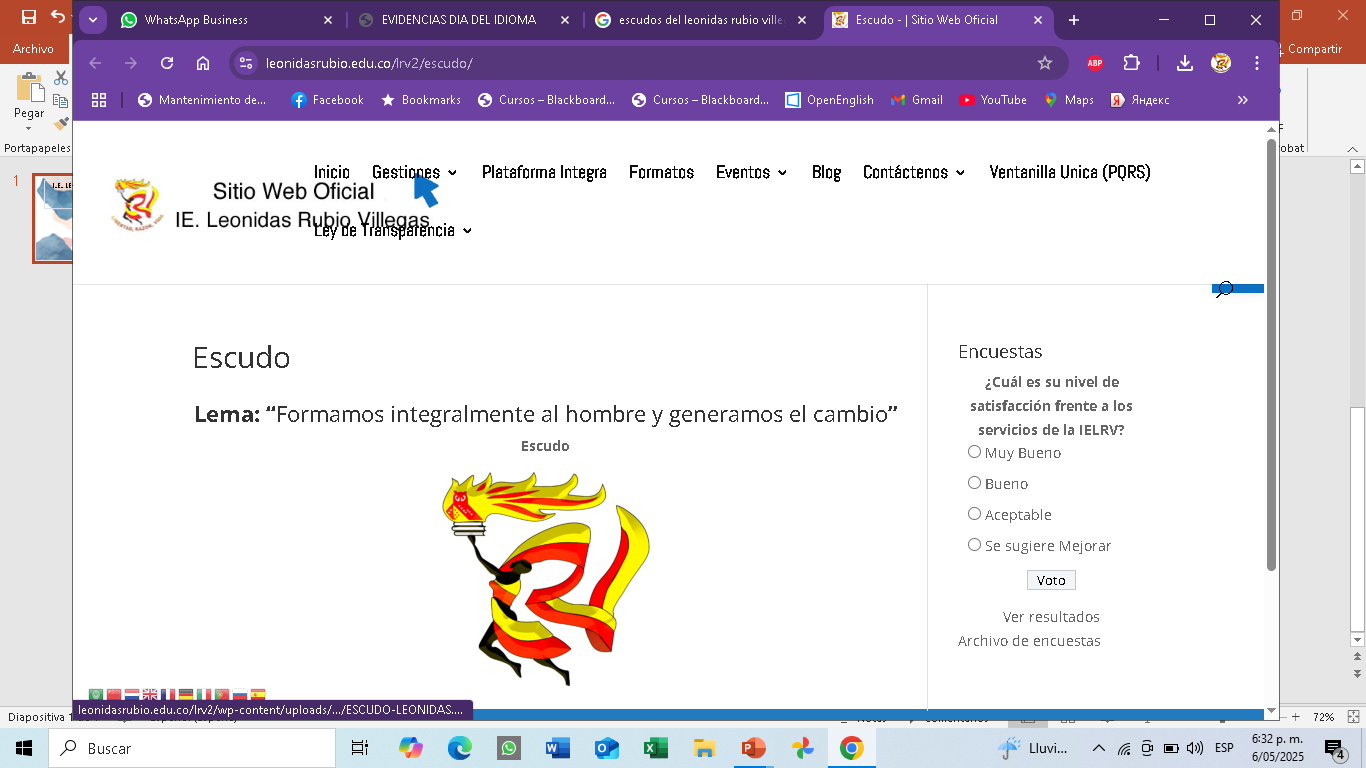 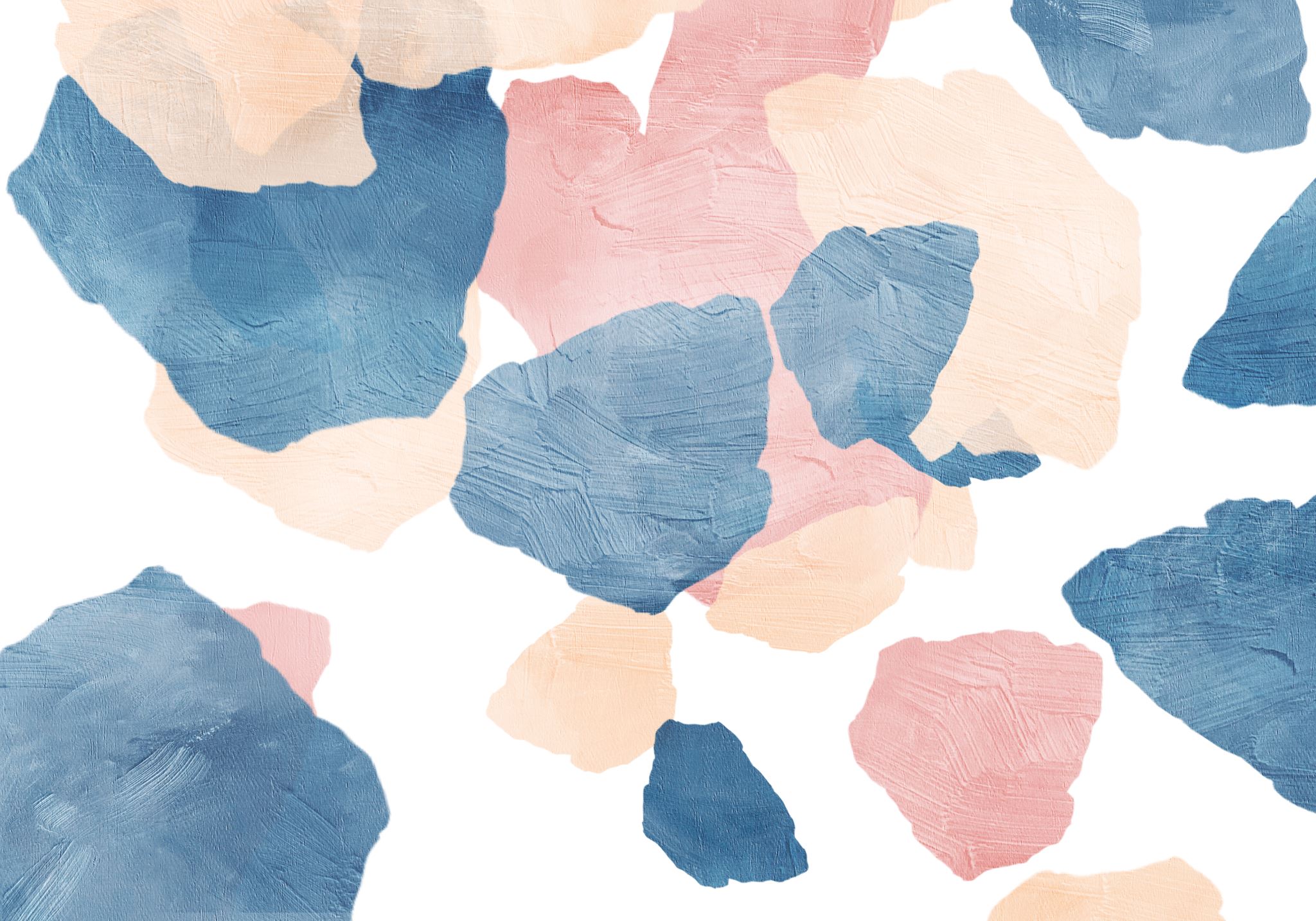 “EN UN MUNDO DE RUIDO, LA POESÍA ES UN SUSURRO QUE DESPIERTA”
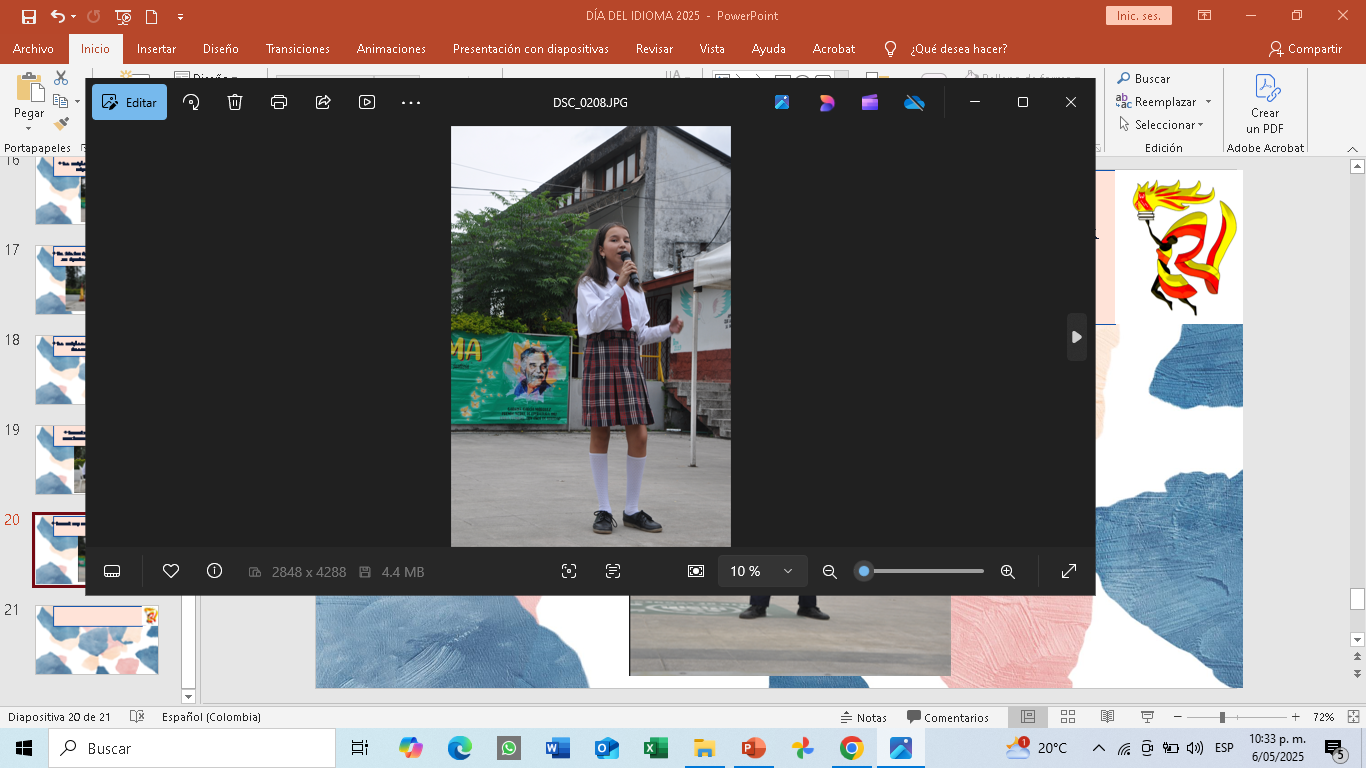 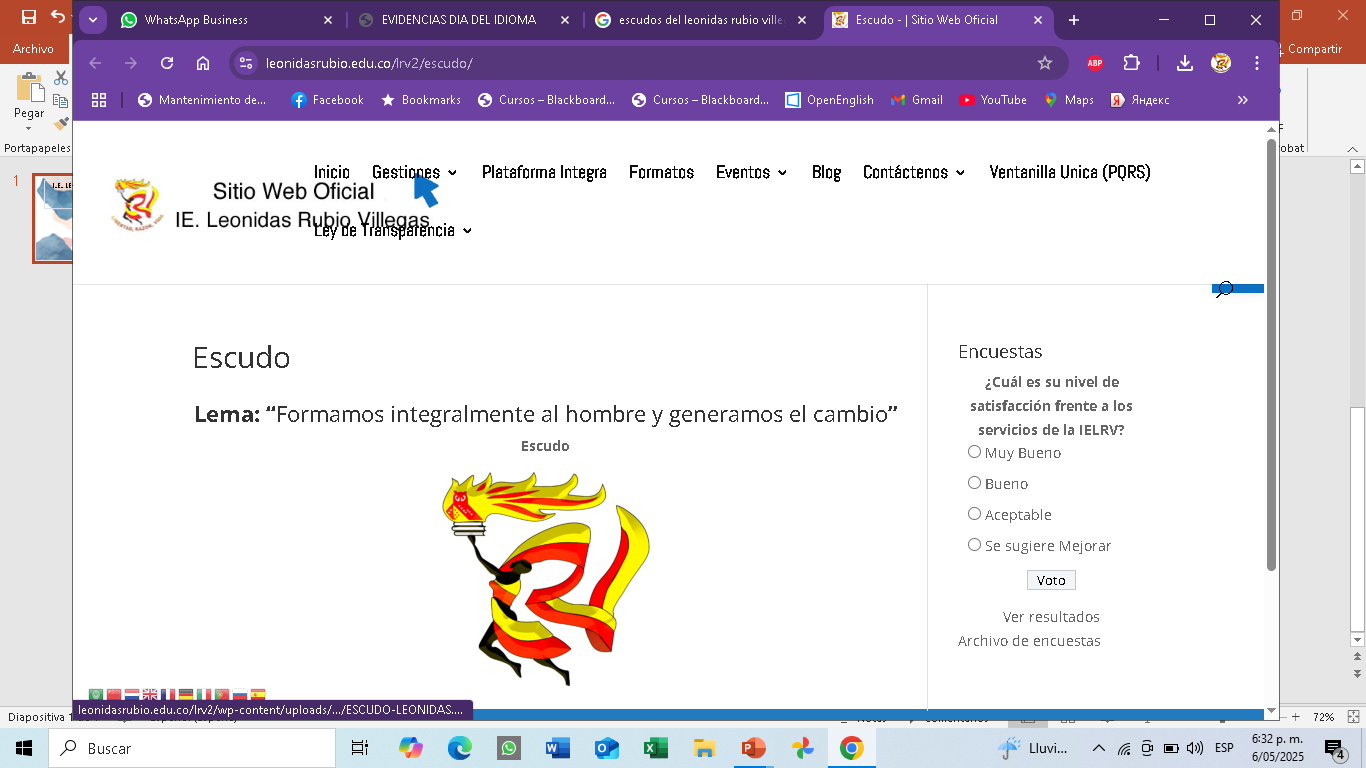 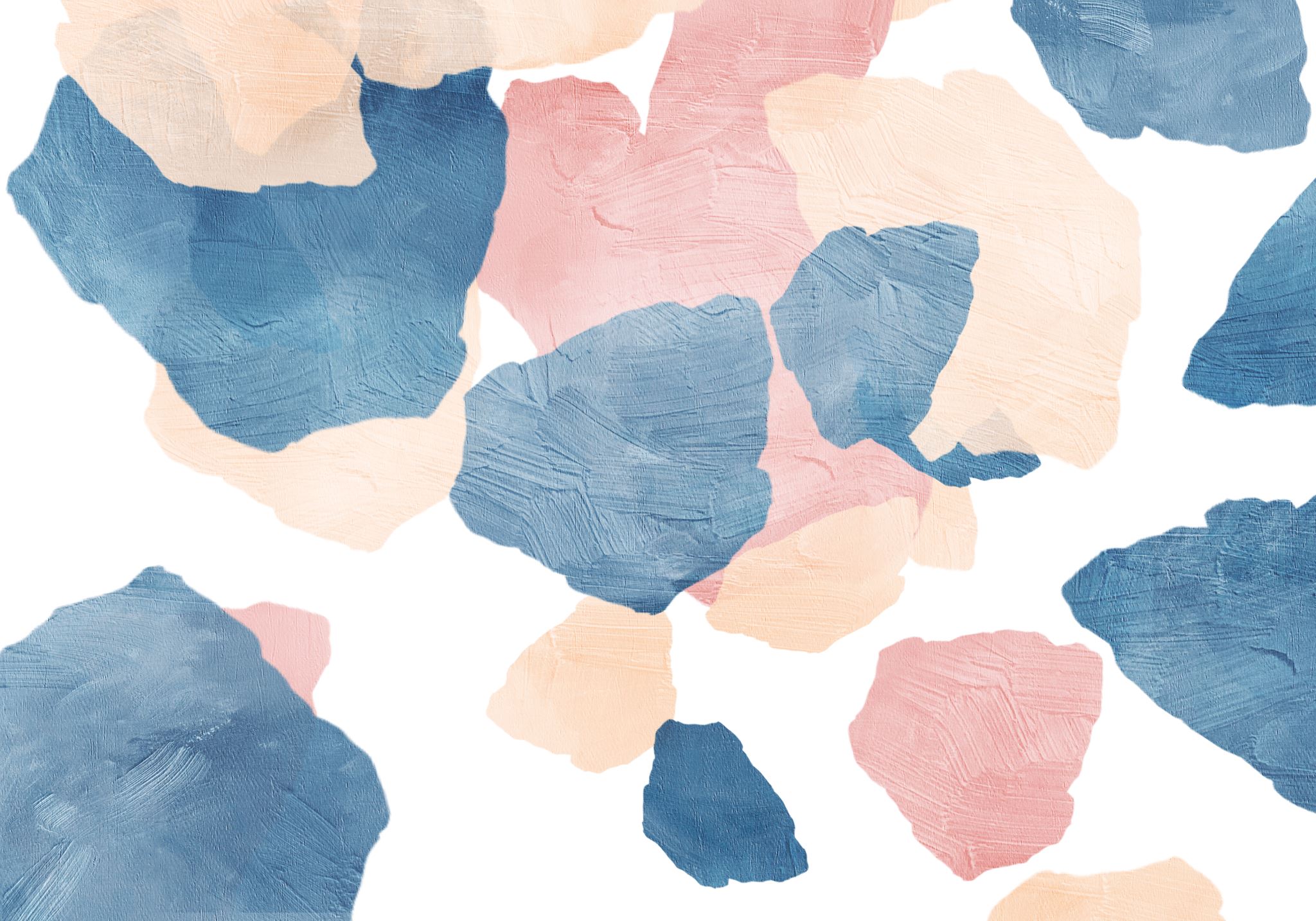 “FORMAR LECTORES CRÍTICOS ES FORMAR CIUDADANOS LIBRES”
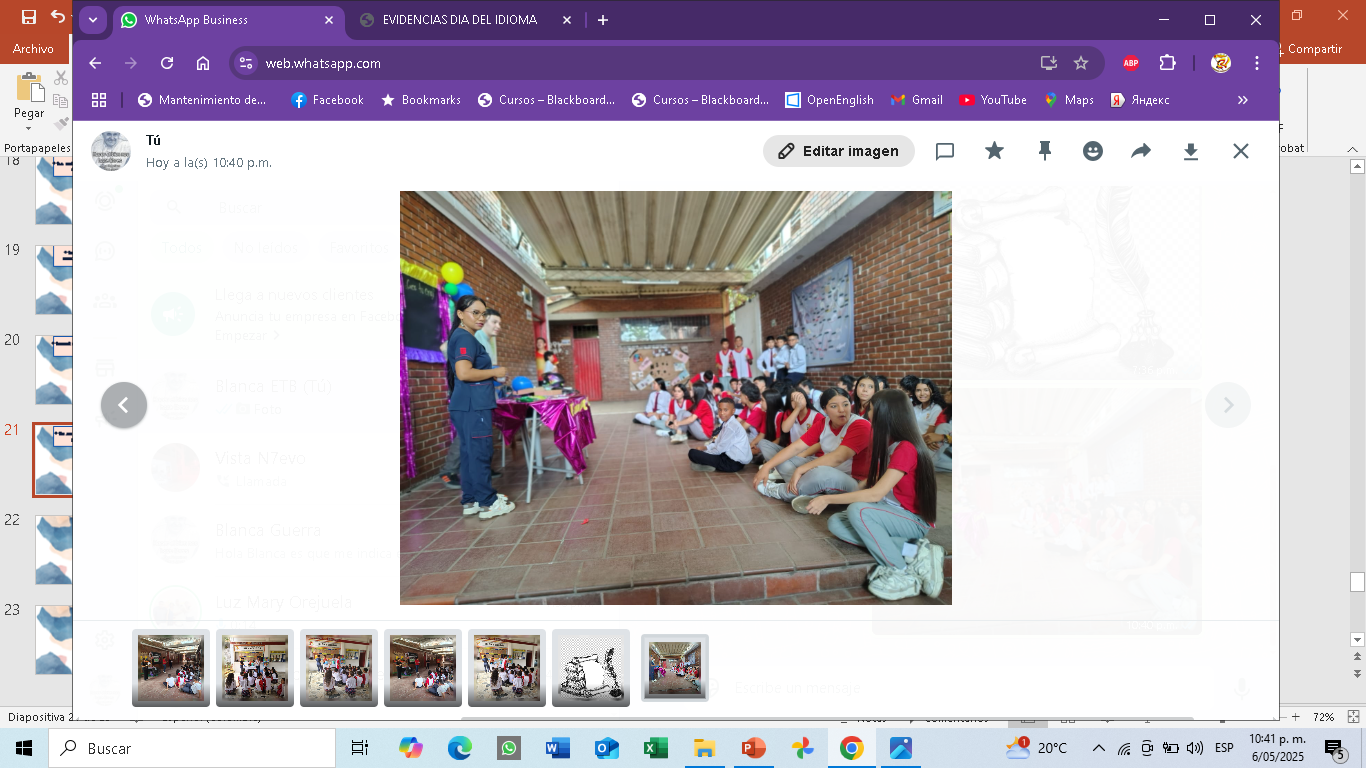 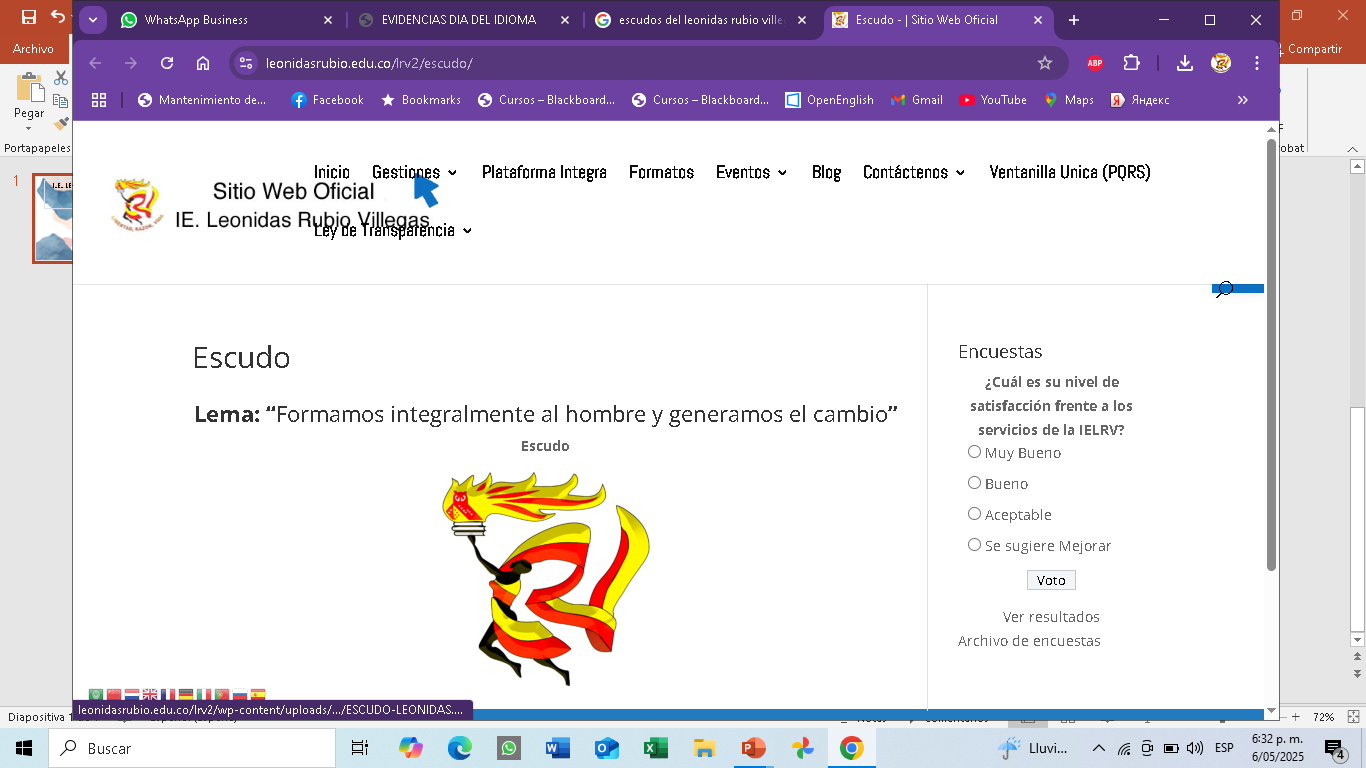 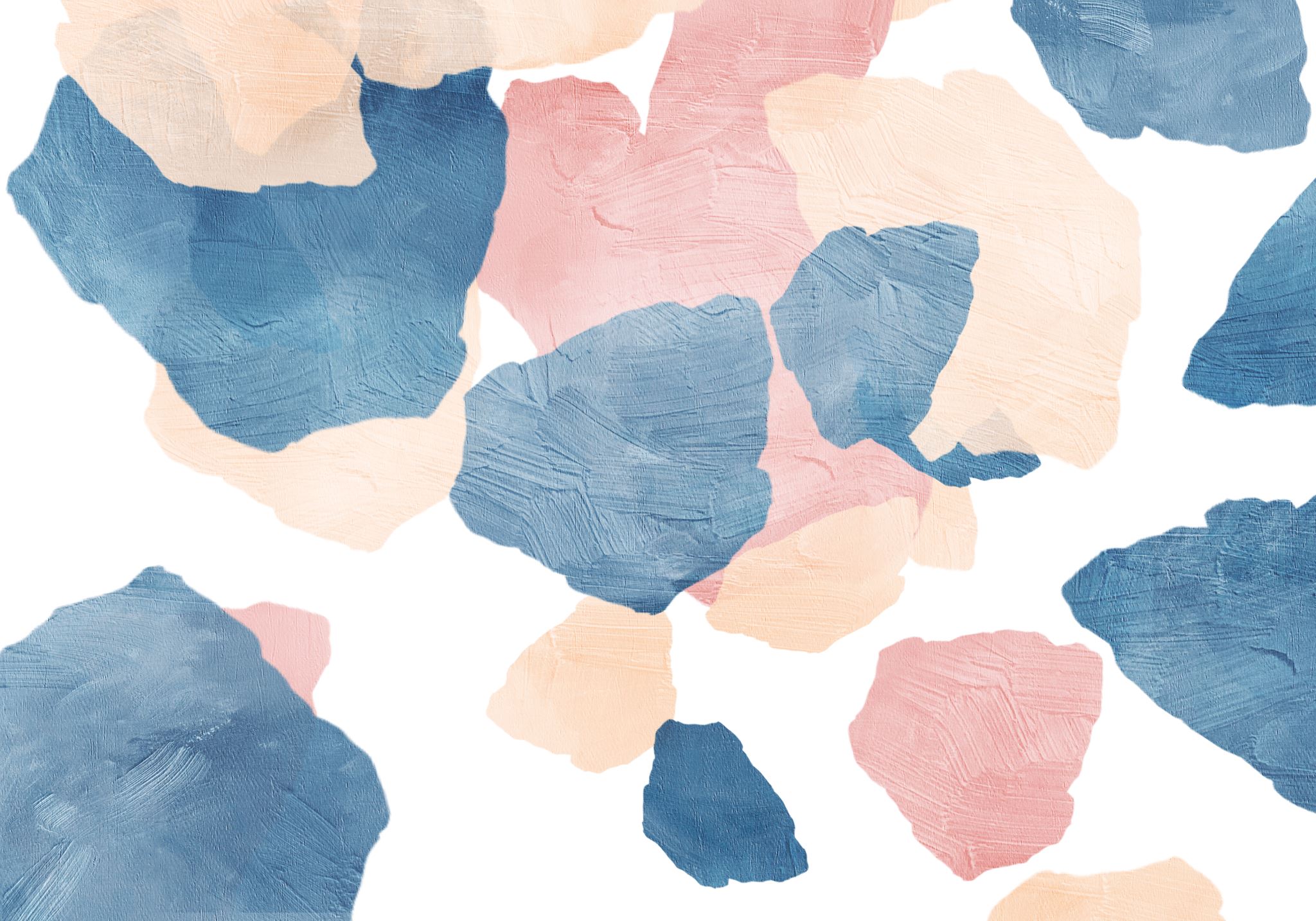 “CADA TEXTO LITERARIO ES UNA OPORTUNIDAD PARA DIALOGAR CON LA VIDA”
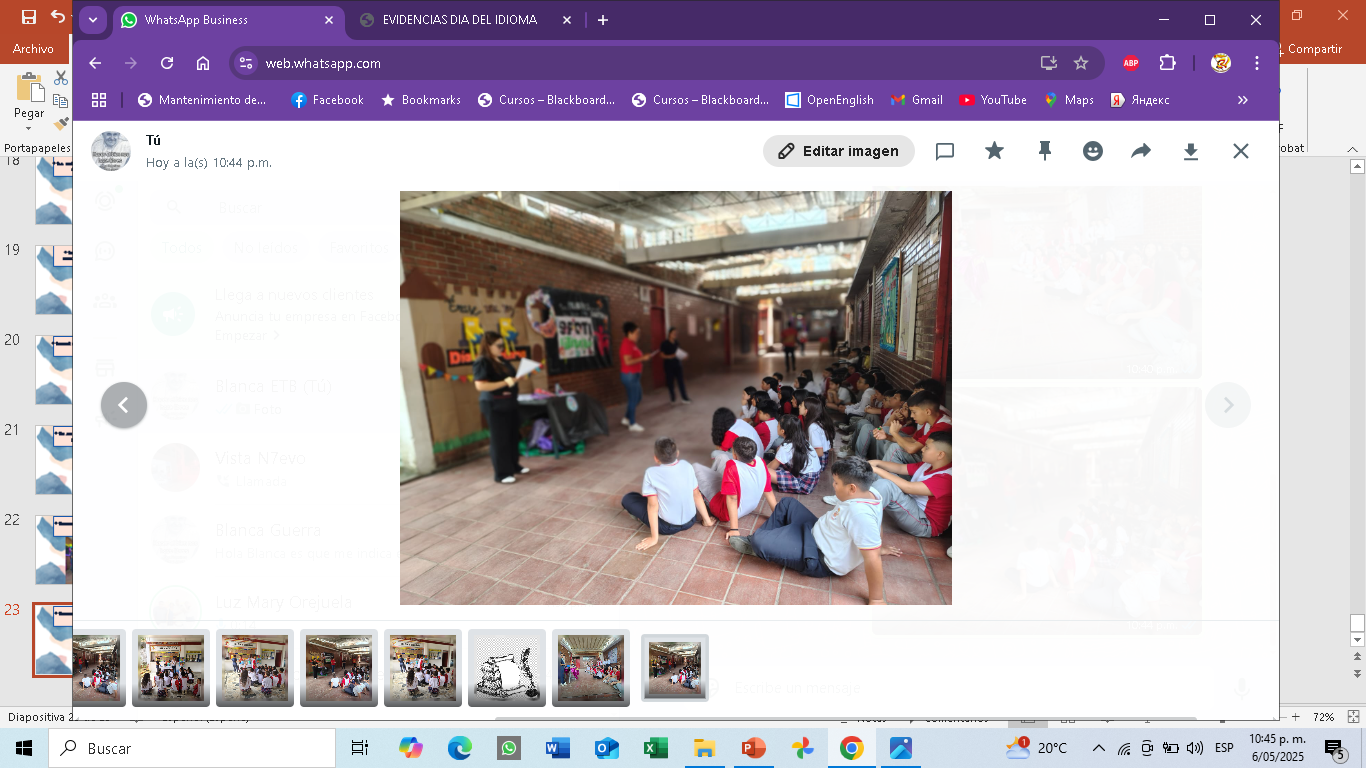 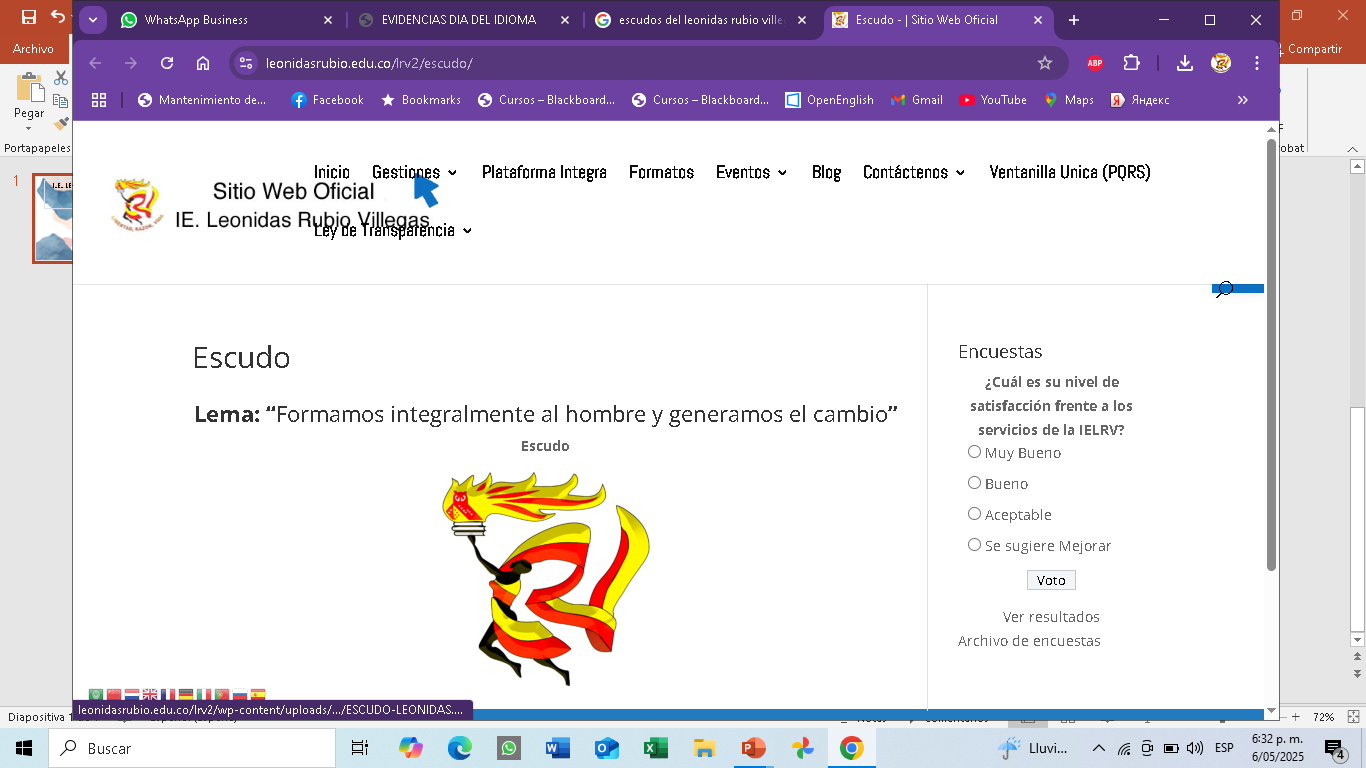 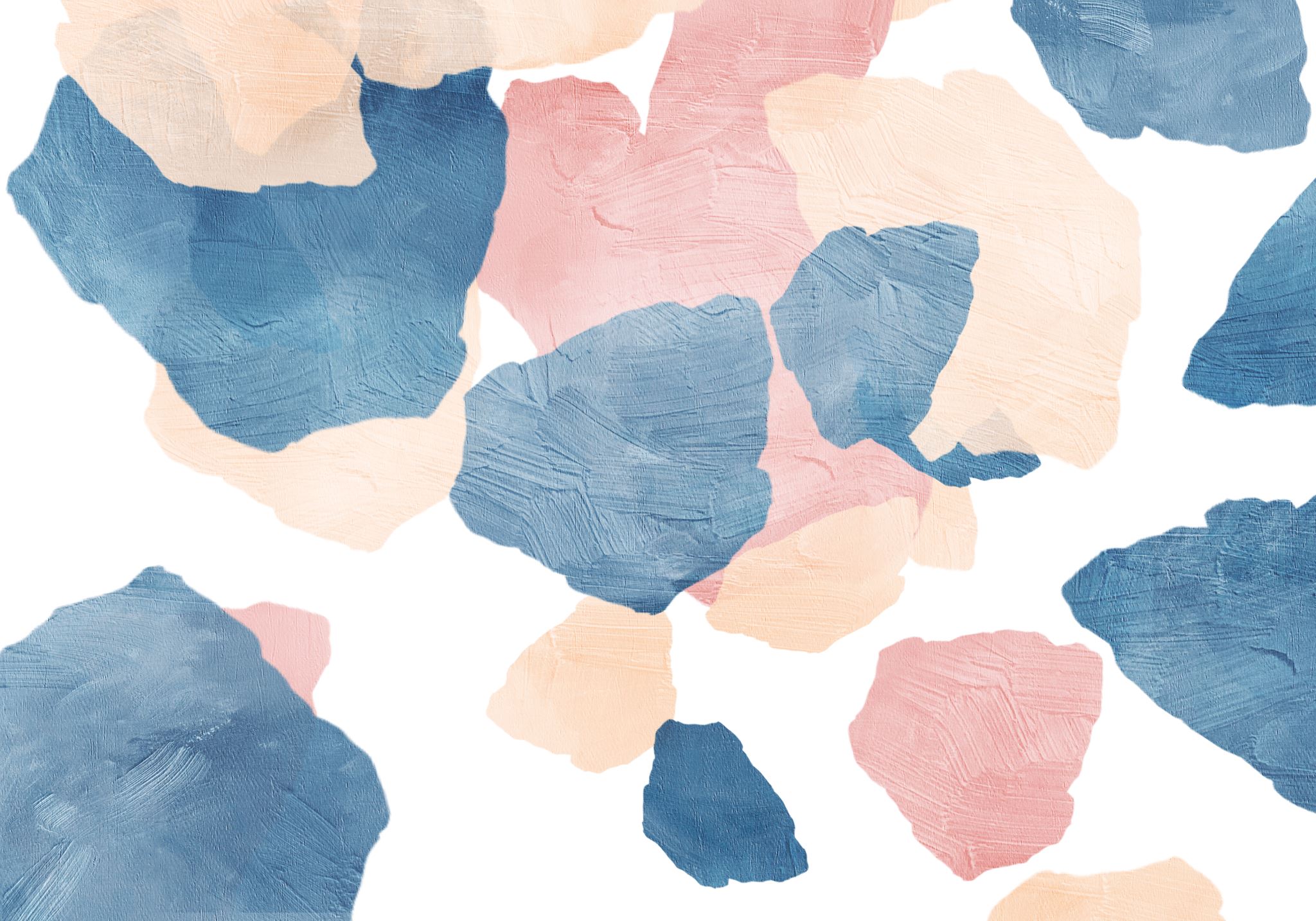 “UN BUEN  MAESTRO DE LITERATURA NO IMPONE INTERPRETACIONES, PROVOCA PREGUNTAS”
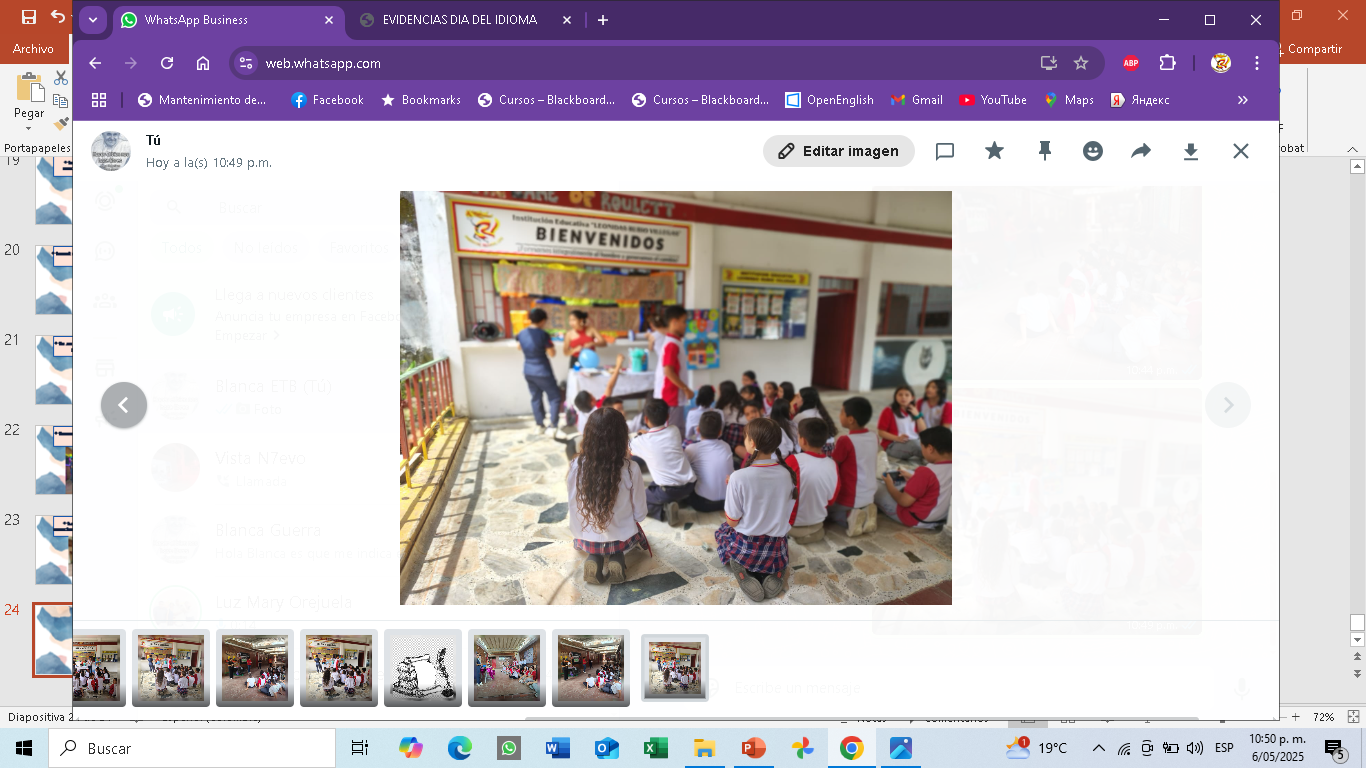 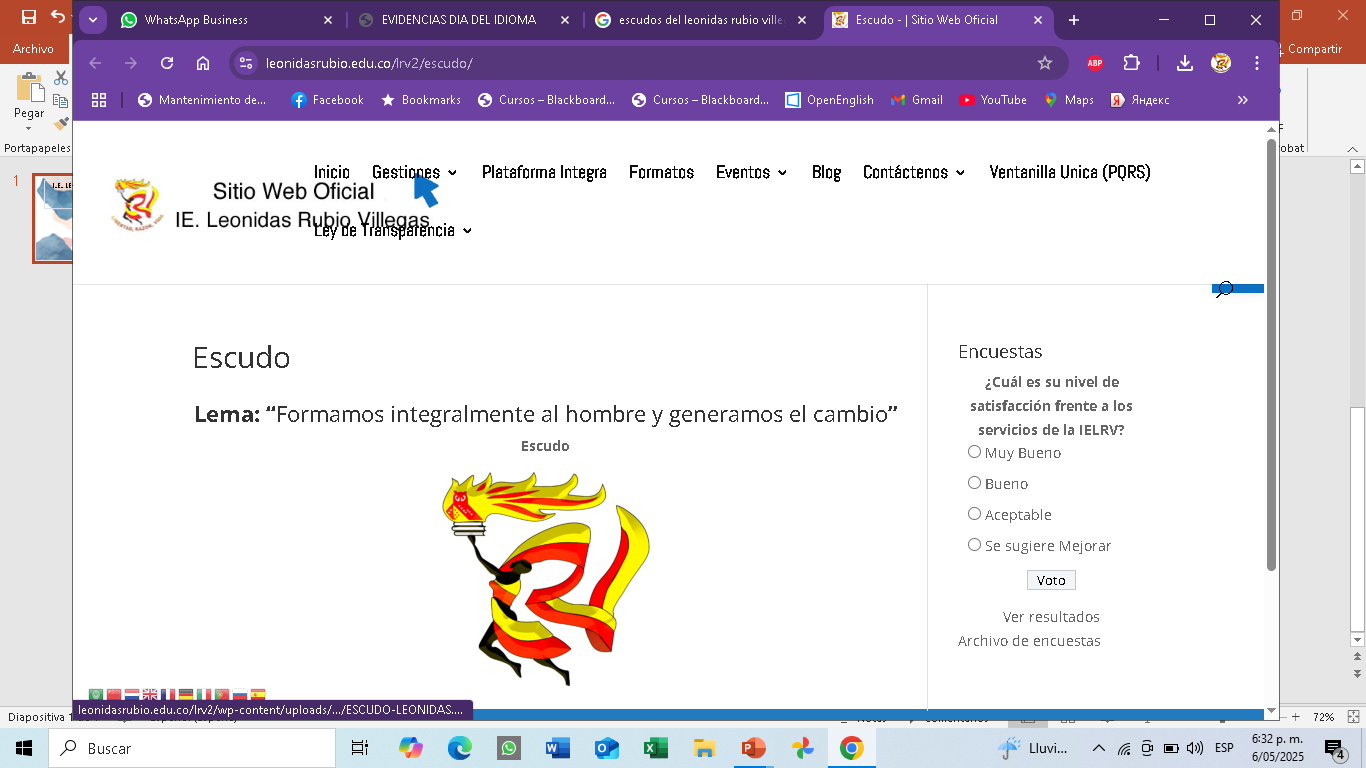 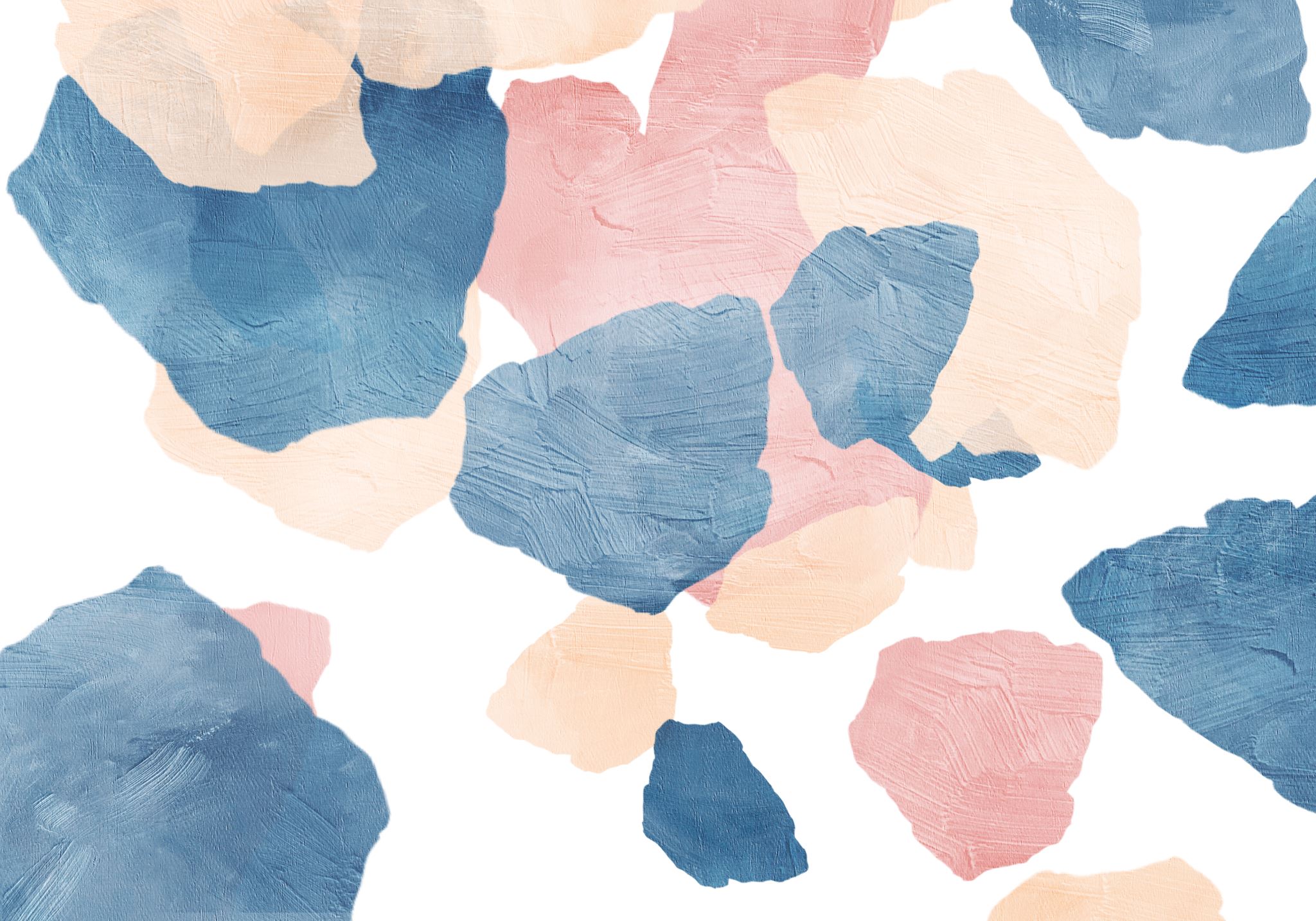 “CADA LENGUA MATERNA ES UN UNIVERSO DE SABERES, UNA FORMA ÚNICA DE VER Y ENTENDER EL MUNDO”
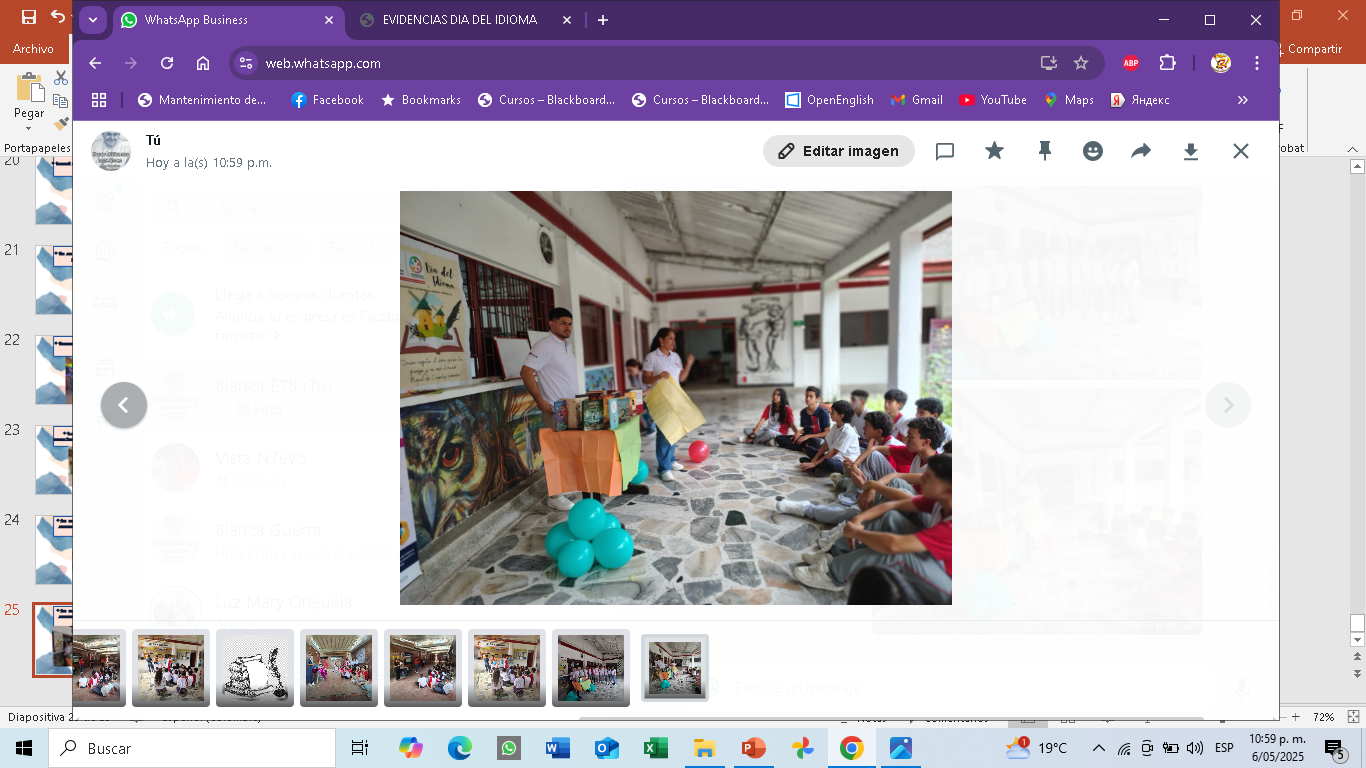 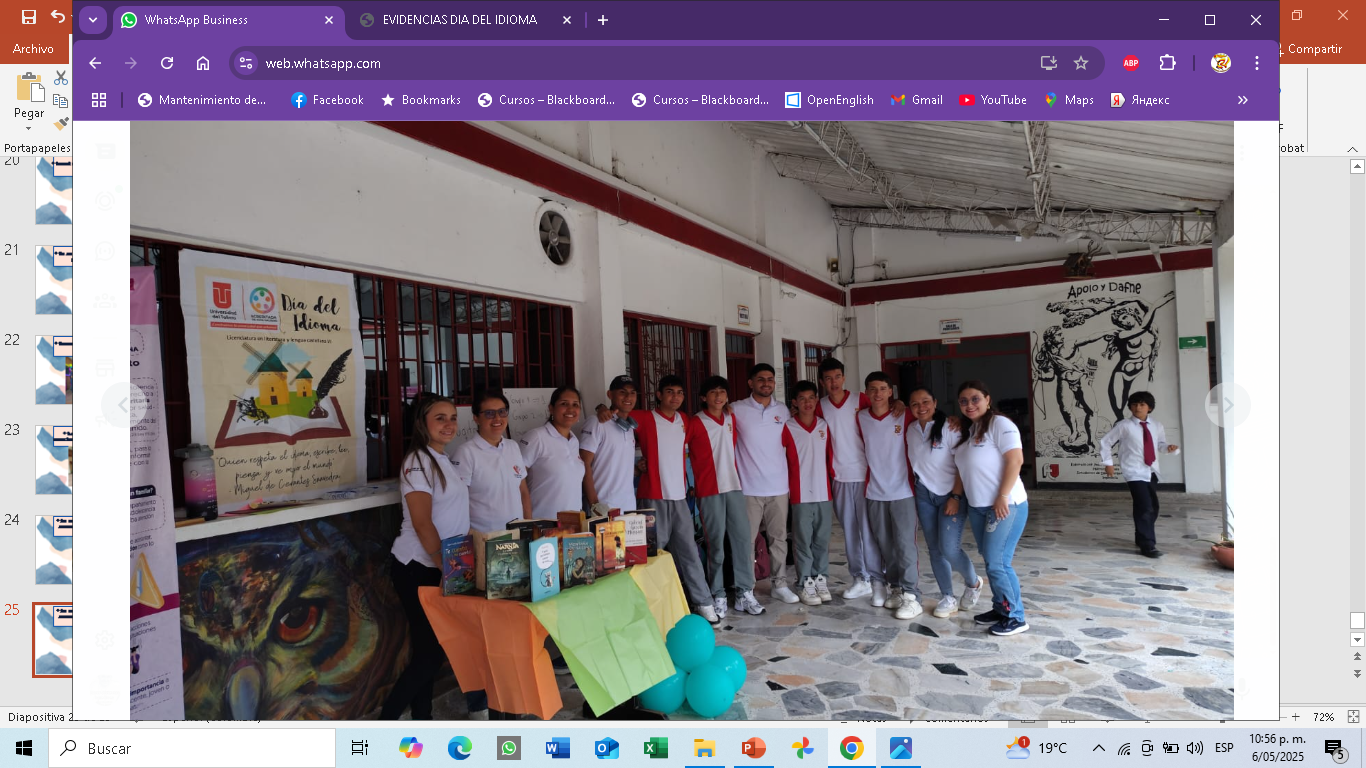 A LOS COMPAÑEROS, ESTUDIANTES DE LA JORNADA TARDE y a las practicantes de la u.t. 
“GRACIAS POR SU APOYO CONSTANTE, SU COMPROMISO Y POR HACER DEL TRABAJO EN EQUIPO UNA EXPERIENCIA ENRIQUECEDORA”
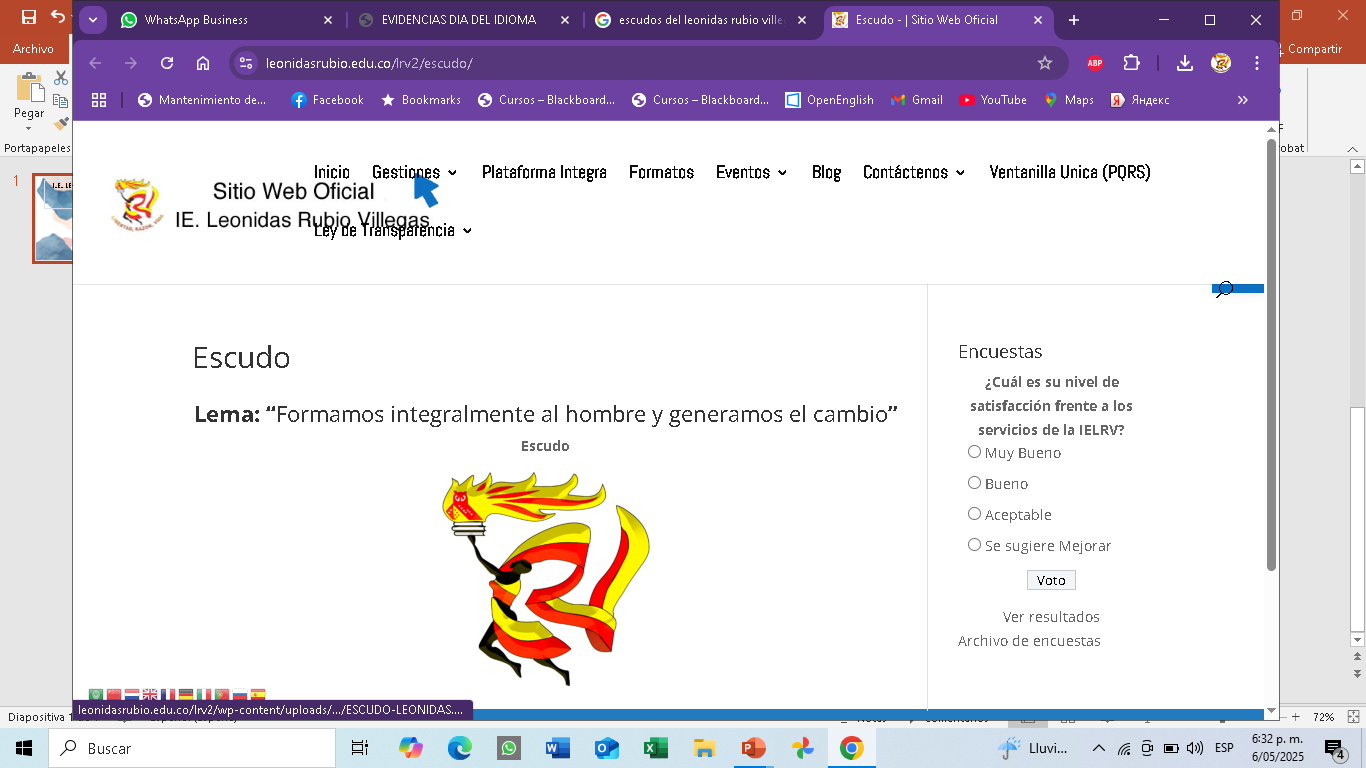 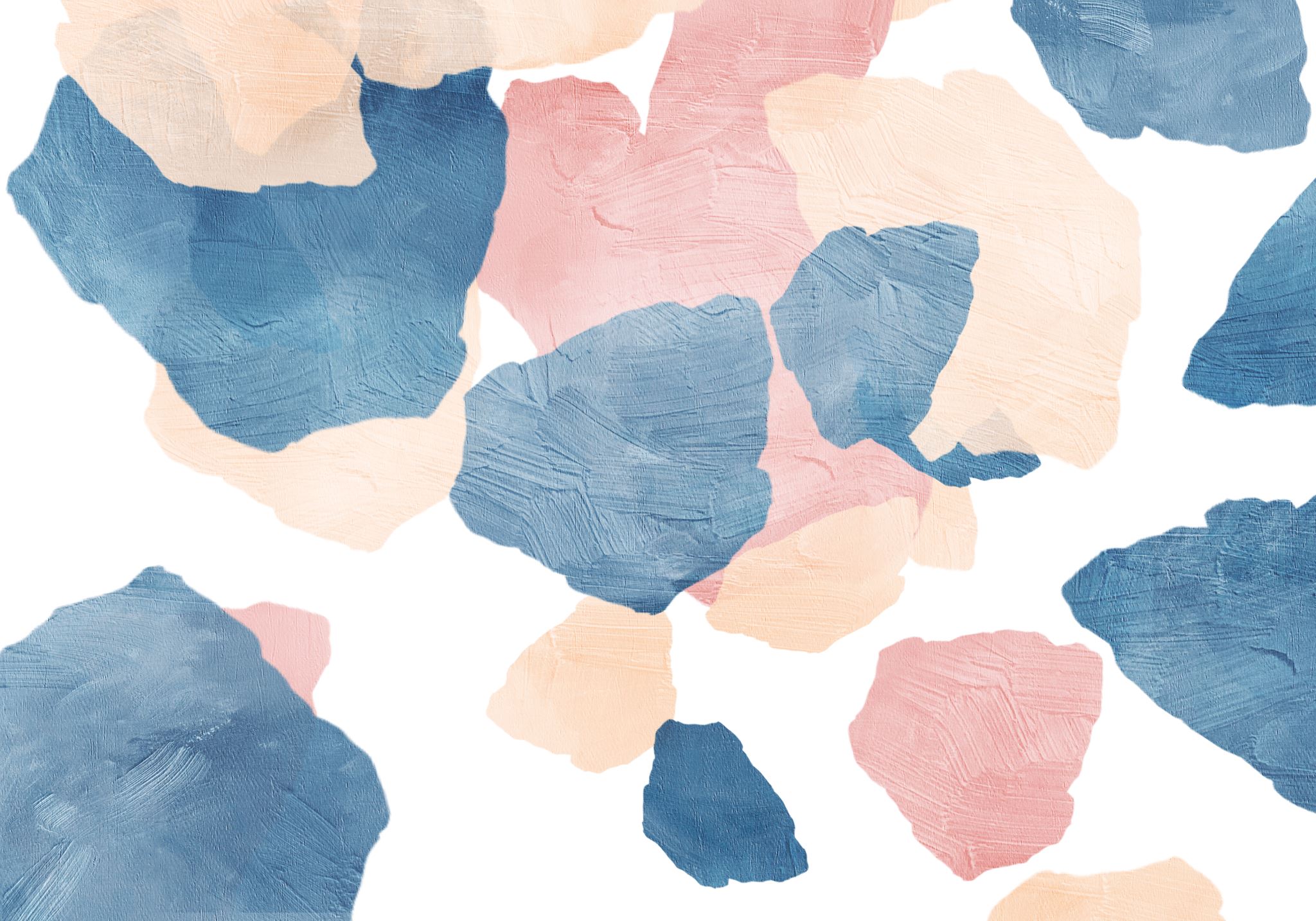 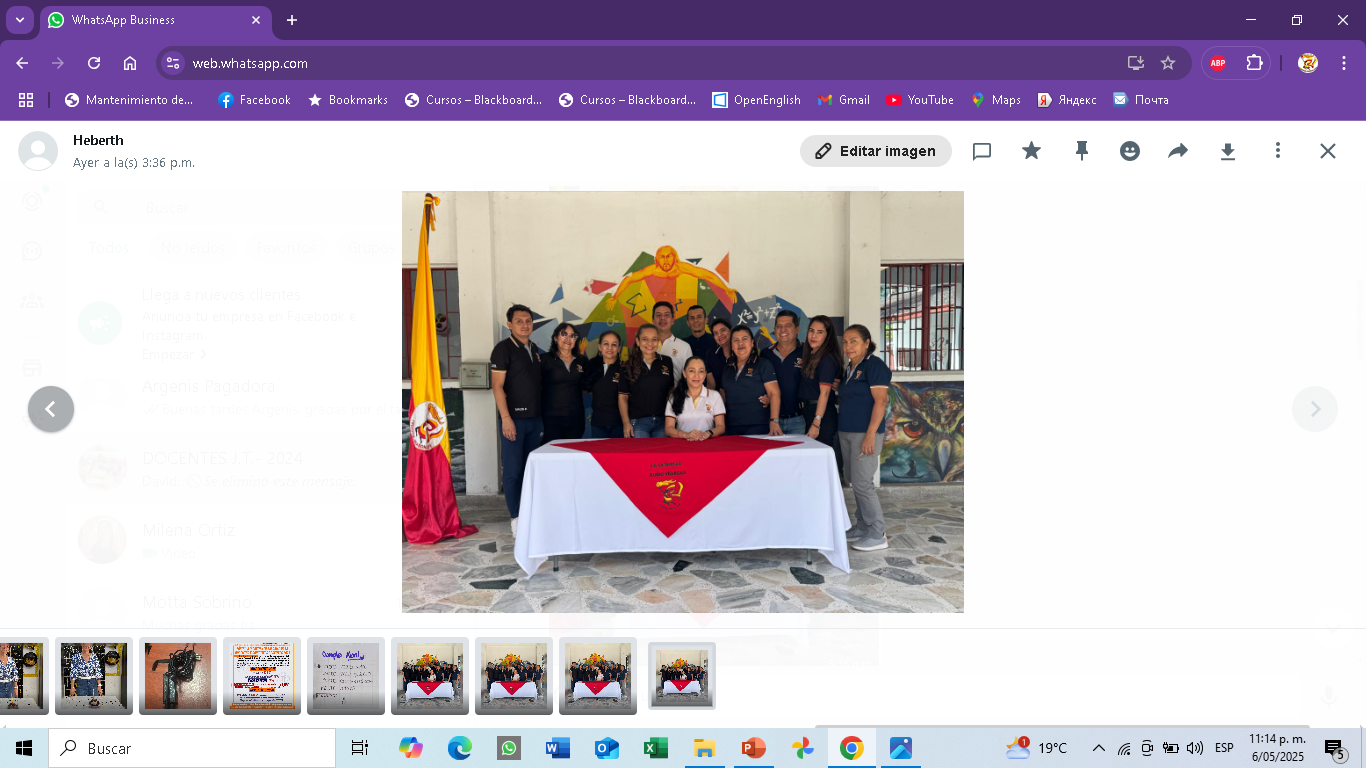